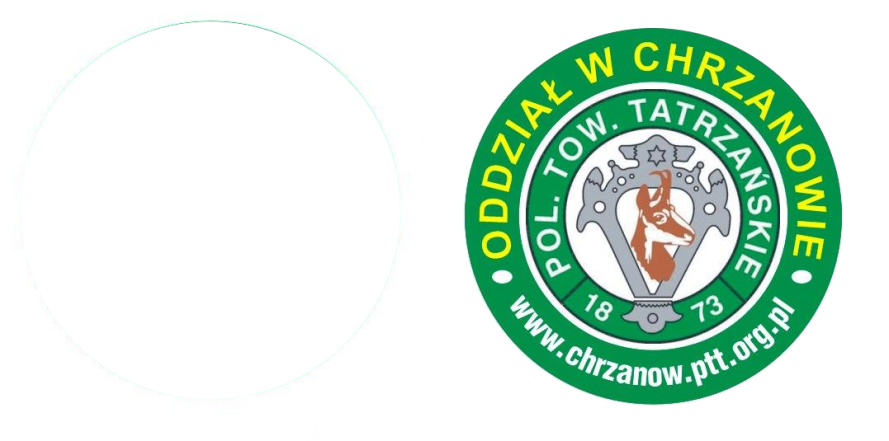 Polskie
Towarzystwo
Tatrzańskie
Oddział w Chrzanowie
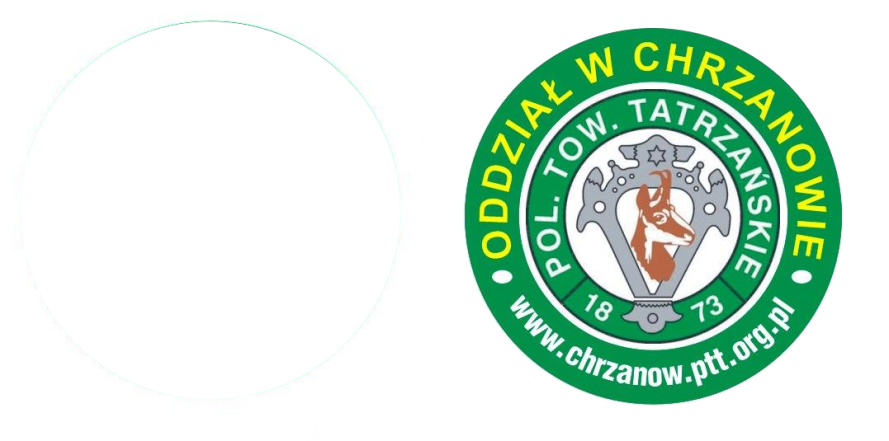 Z  kart  historii Oddziału…
Początki działalności PTT w mieście Chrzanów sięgają roku 1948, kiedy to przy Pierwszej Fabryce Lokomotyw „Fablok” wśród miłośników turystyki powstało Koło PTT           i pierwszym prezesem został Ludwik Łogiewa - dyrektor „Fabloku”. Działalność towarzystwa  w Chrzanowie trwała do roku 1950, kiedy to decyzją władz komunistycznych zlikwidowano wszystkie oddziały PTT w całej Polsce.
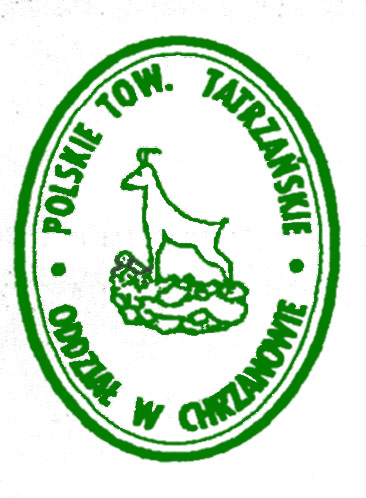 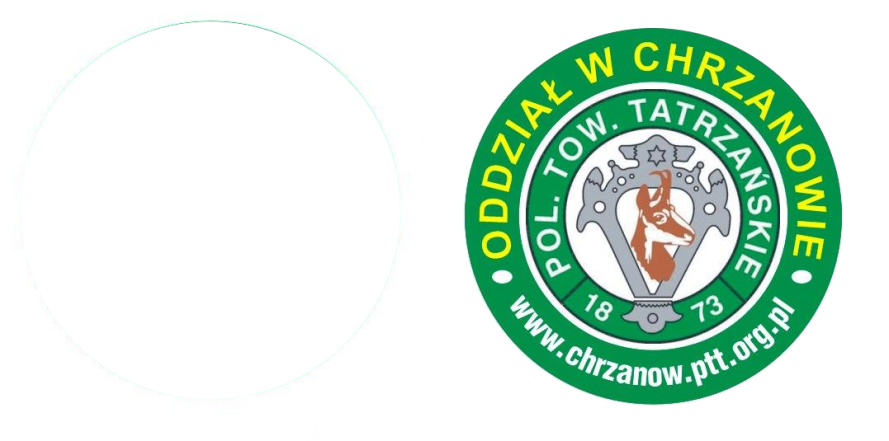 Z  kart  historii Oddziału…
Drugi rozdział działalności rozpoczyna się w 1981 roku. Na fali odnowy grupa entuzjastów z różnych stron Polski przystąpiła do reaktywowania naszego towarzystwa. Wśród nich był późniejszy wieloletni prezes (przez VII kadencji)  i motor naszej działalności Stanisław Trębacz (na zdjęciu). Starania o rejestrację zakończyły się dopiero    w 1988 roku, a rok później ZG PTT  powołał Oddział PTT w Chrzanowie.       Chrzanowski Oddział PTT pracuje nieprzerwanie od czasu reaktywowania i obecnie trwa XII kadencja działalności PTT w Chrzanowie.
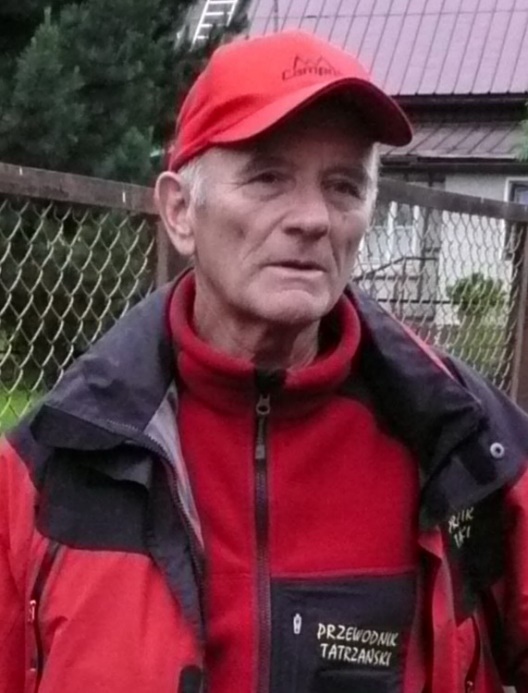 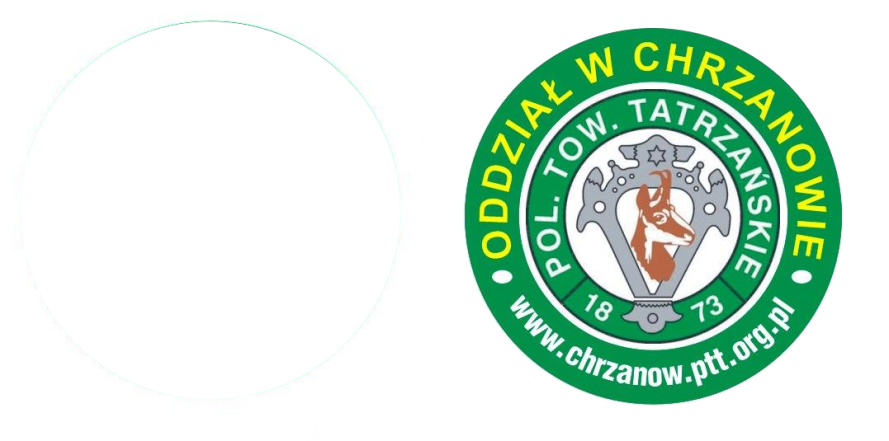 Zarząd Oddziału XII kadencji 2022 - 2025
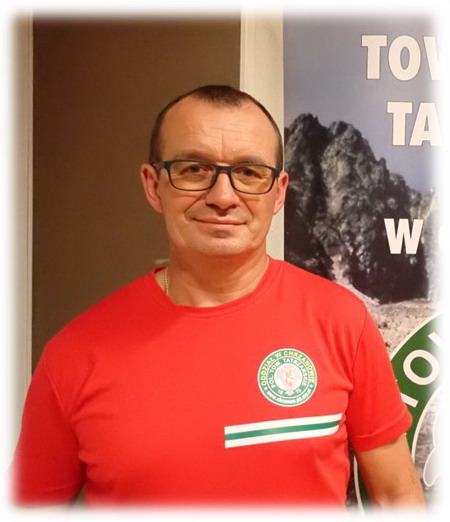 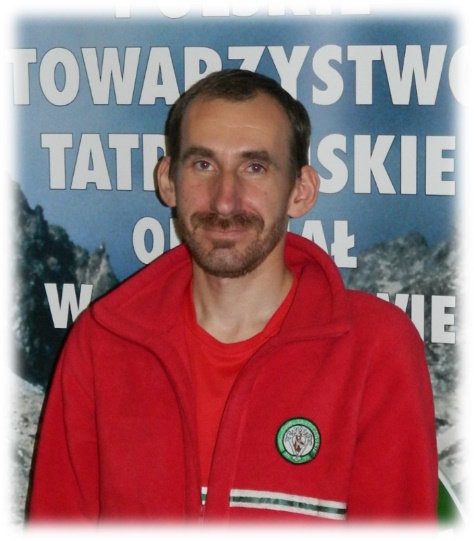 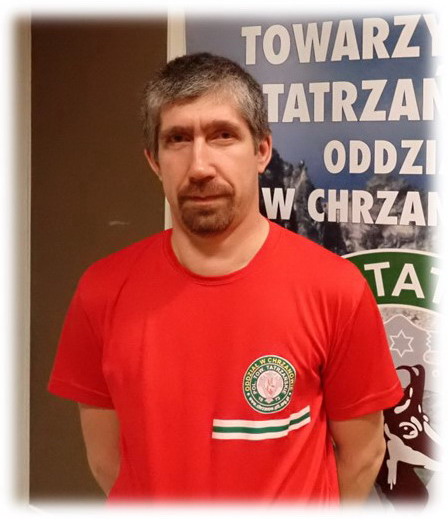 Remigiusz Lichota
Prezes
Bogumił Ryś
Sekretarz
Marcin Ryś        
 Skarbnik
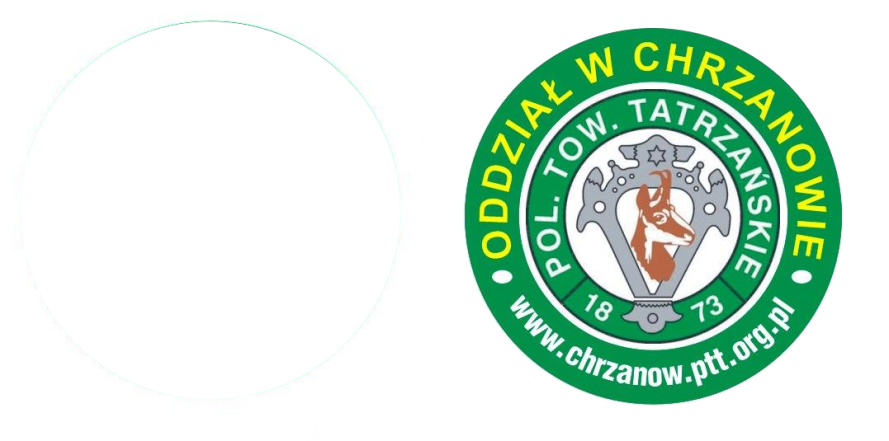 Zarząd Oddziału XII kadencji 2022 - 2025
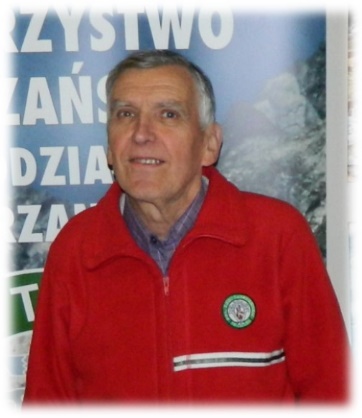 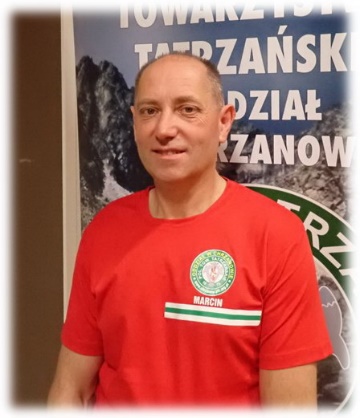 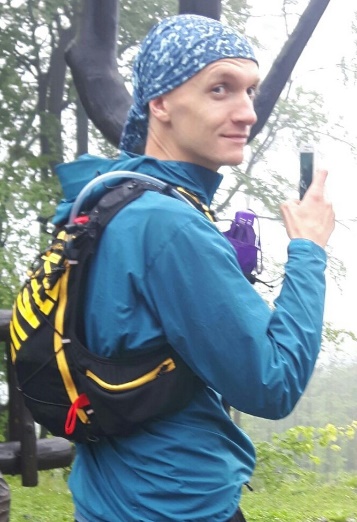 Członkowie
zarządu
Ireneusz
Stojak
Andrzej
Marcinek
Marcin
Kornecki
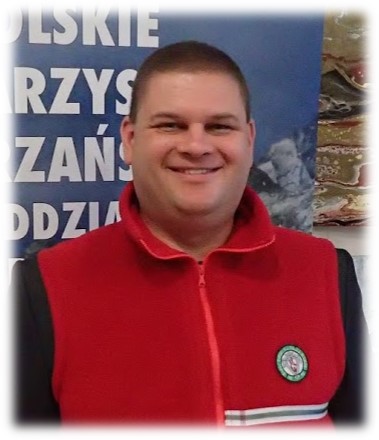 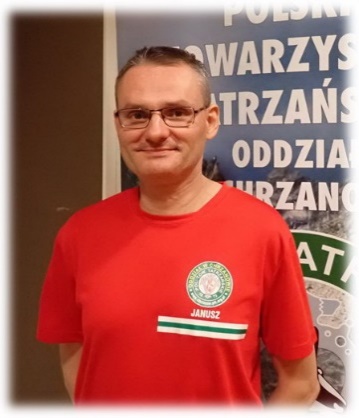 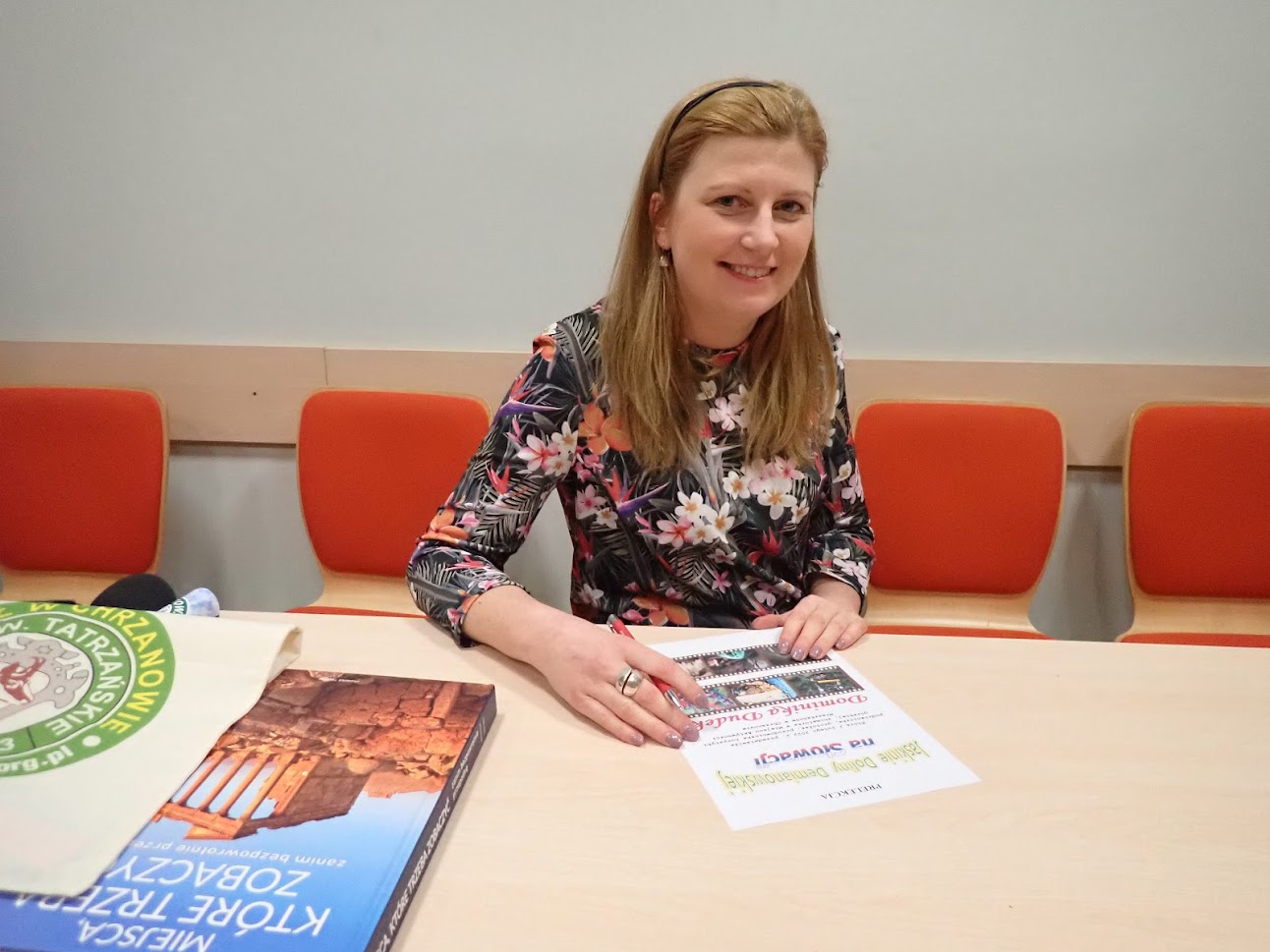 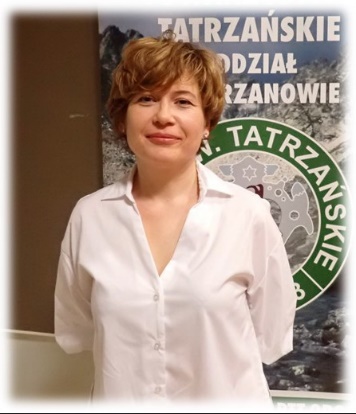 Janusz
Kołacz
Kacper
Szkowron
Jadwiga Bazuła-Treśka
Dominika
Dudek
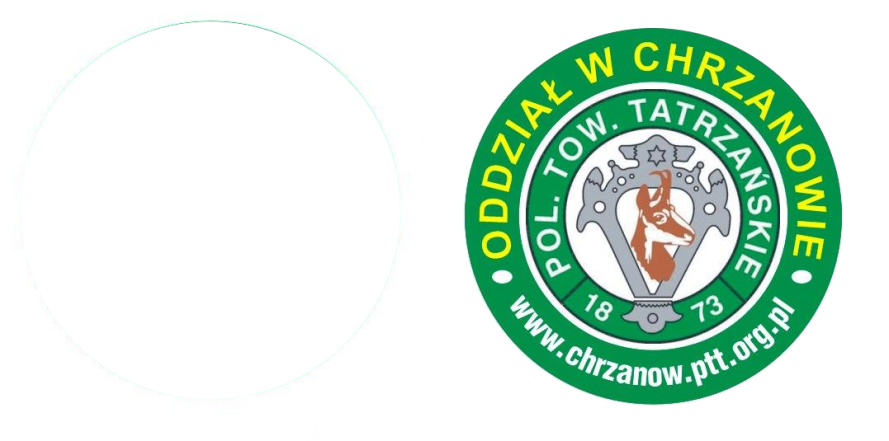 Zarząd Oddziału XII kadencji 2022 - 2025
Komisja Rewizyjna
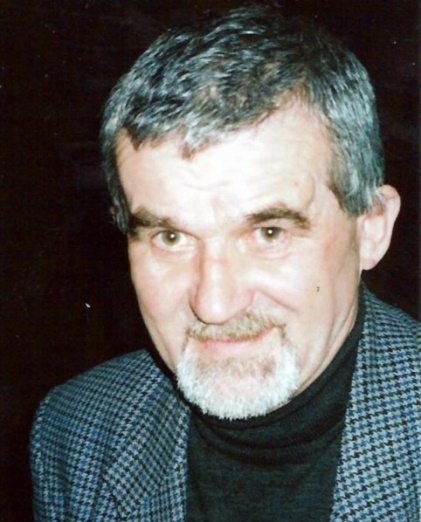 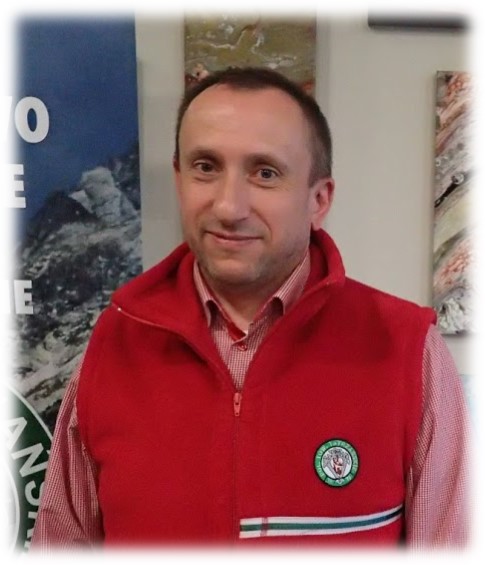 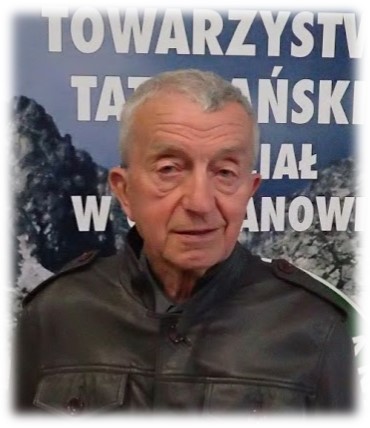 Józef
Haduch
Przewodniczący
Mariusz
Ryńca
Z-ca przewodniczącego
Wiesław
Kurowski
Sekretarz
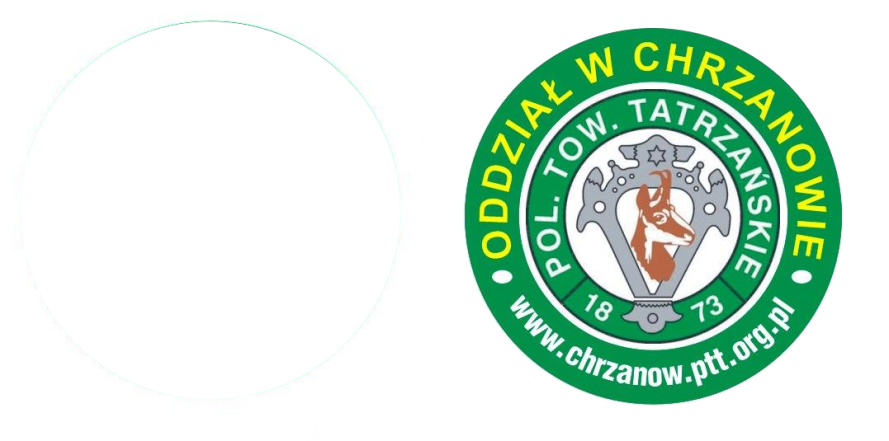 Zarząd Oddziału XII kadencji 2022 - 2025
Sąd Koleżeński
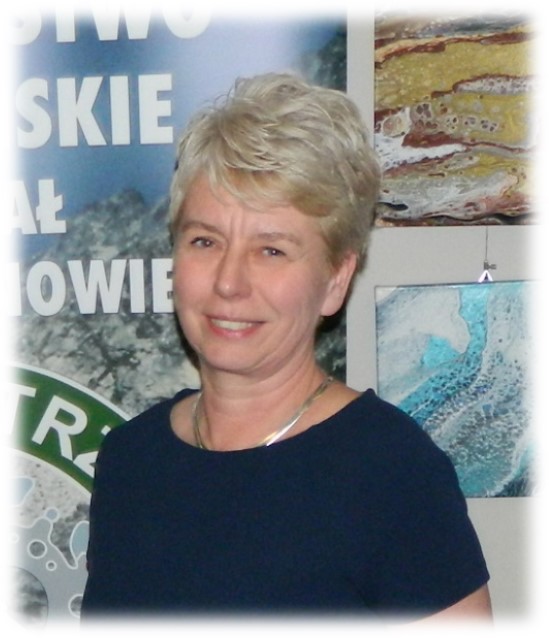 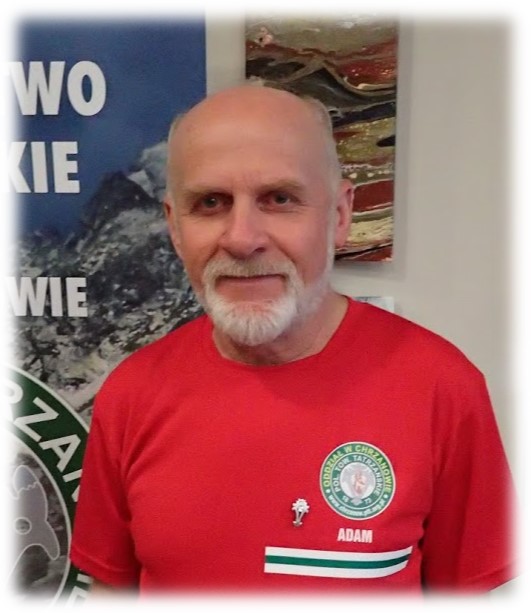 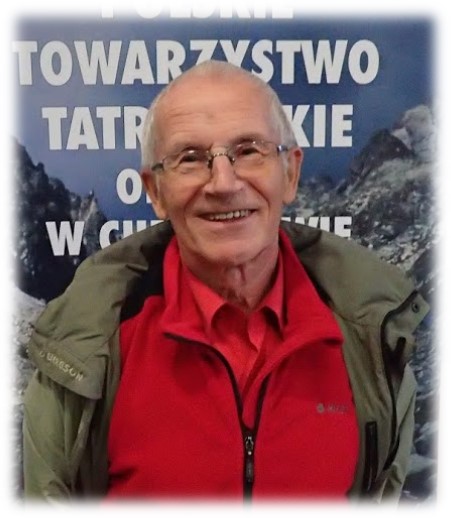 Bożena
Jopek
Przewodnicząca
Adam
Biel
Sekretarz
Stanisław
Zając
Członek OSK
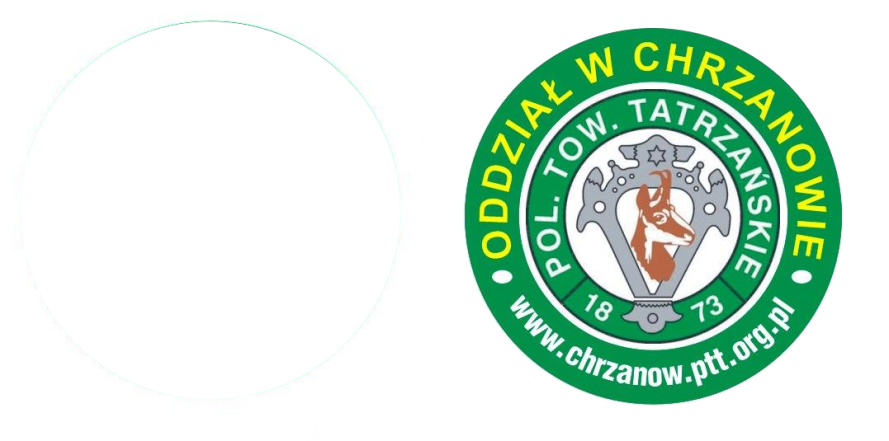 Zakres  działalności
Działalność statutowa Oddziału ma zakres: * turystyka górska i wycieczki     turystyczno– krajoznawcze, rowerowe   i narciarskie* prelekcje o tematyce górskiej   i krajoznawczej * wydawnictwo kwartalnika „Orzeł Skalny”* prowadzenie kroniki * organizacja rajdów * organizacja konkursów wiedzy o górach* weryfikacja odznak PTT
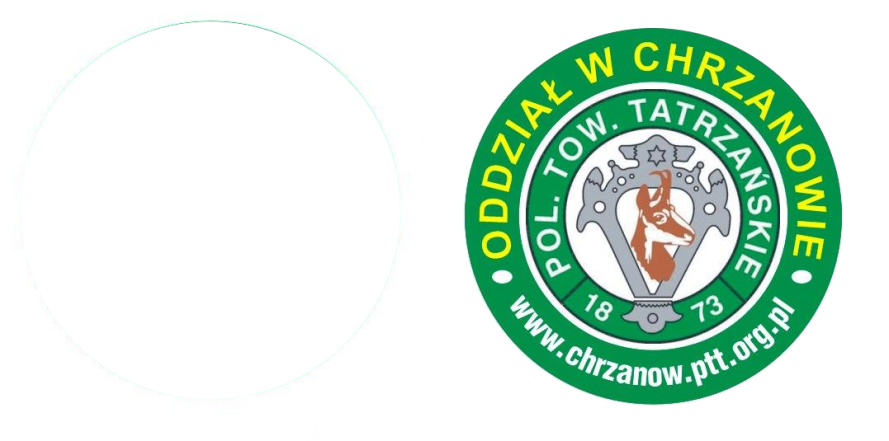 Turystyka  górska  i  wycieczki turystyczno – krajoznawcze
Podstawową formą działalności Oddziału jest organizacja i prowadzenie wycieczek górskich, wysokogórskich oraz integracyjnych wycieczek turystyczno – krajoznawczych. 	Najczęściej odwiedzane pasma to Tatry, Beskidy, Sudety, Bieszczady, Pieniny, Gorce, Góry Świętokrzyskie, Beskid Śląsko-Morawski (Czechy) i Mała Fatra (Słowacja).
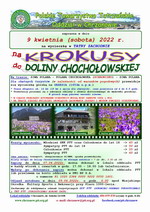 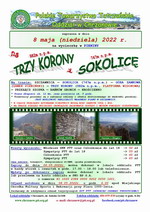 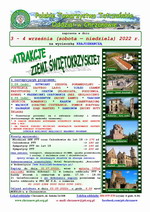 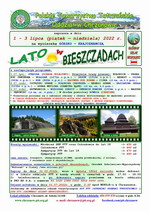 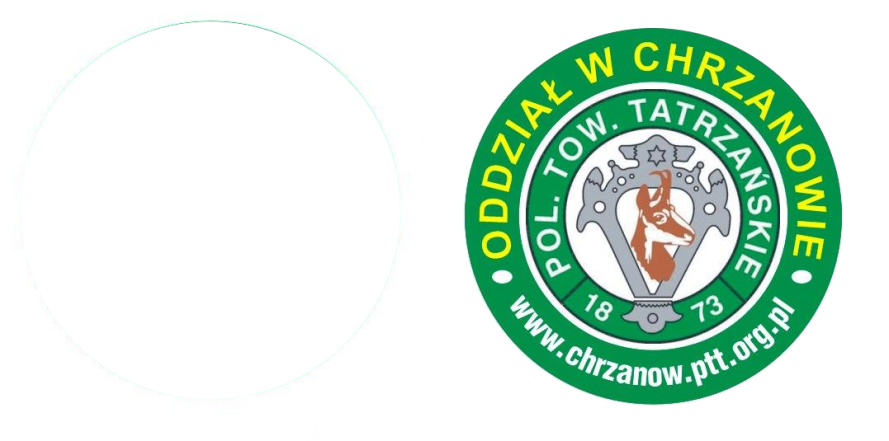 Turystyka  górska  i  wycieczki turystyczno – krajoznawcze
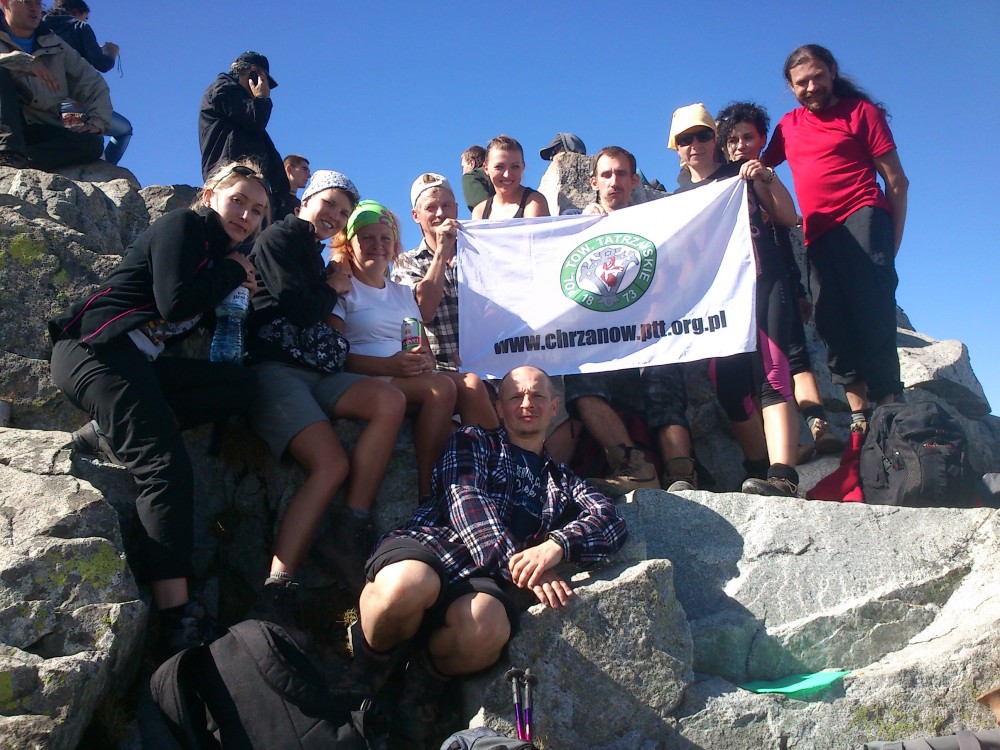 Magurka Wilkowicka - Beskid Mały
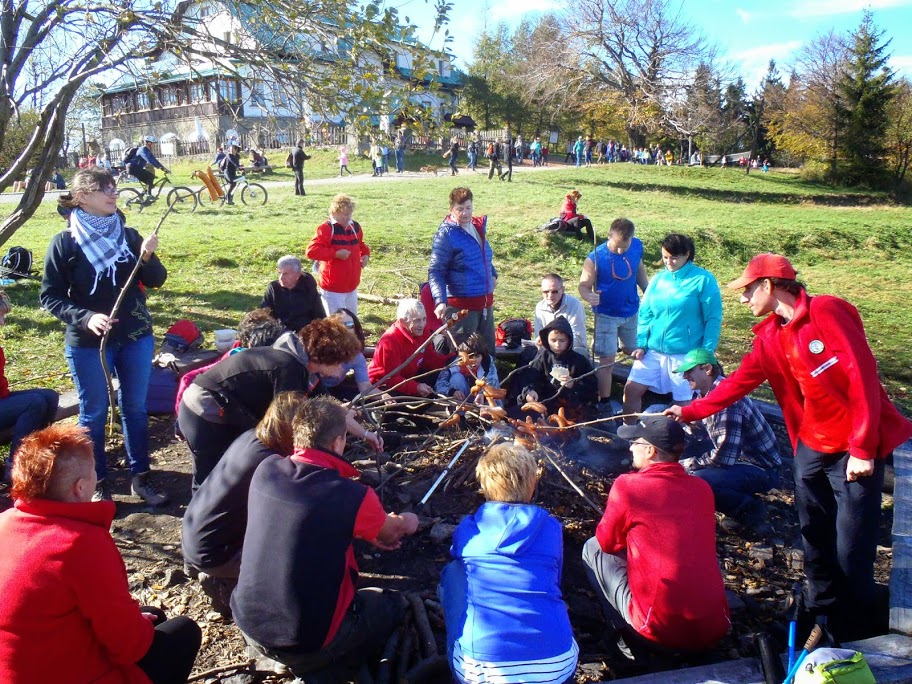 Rysy - Tatry Wysokie
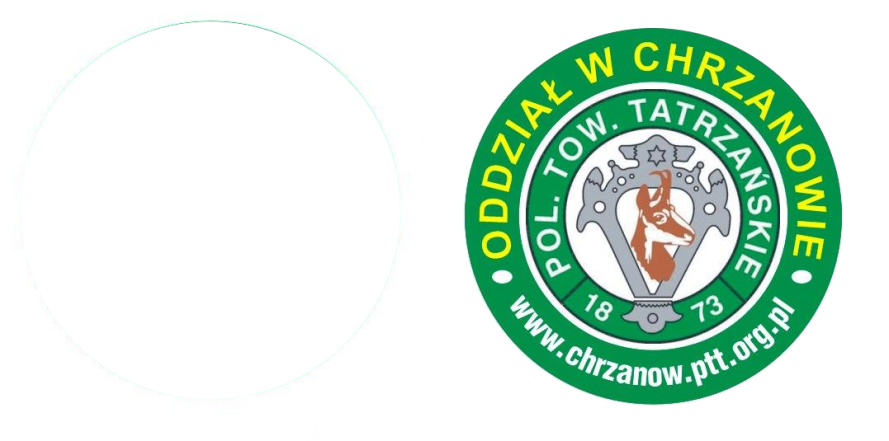 Turystyka  górska  i  wycieczki turystyczno – krajoznawcze
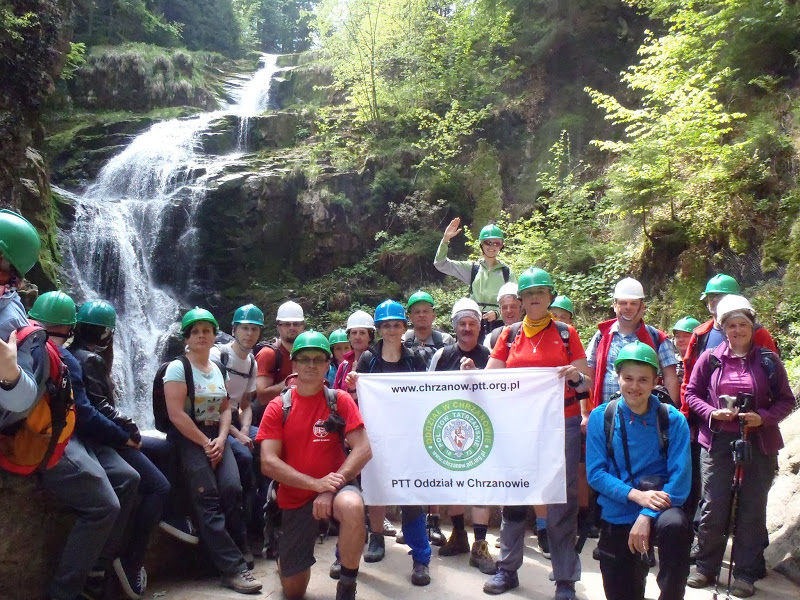 Wielki Rozsypaniec - Mała Fatra
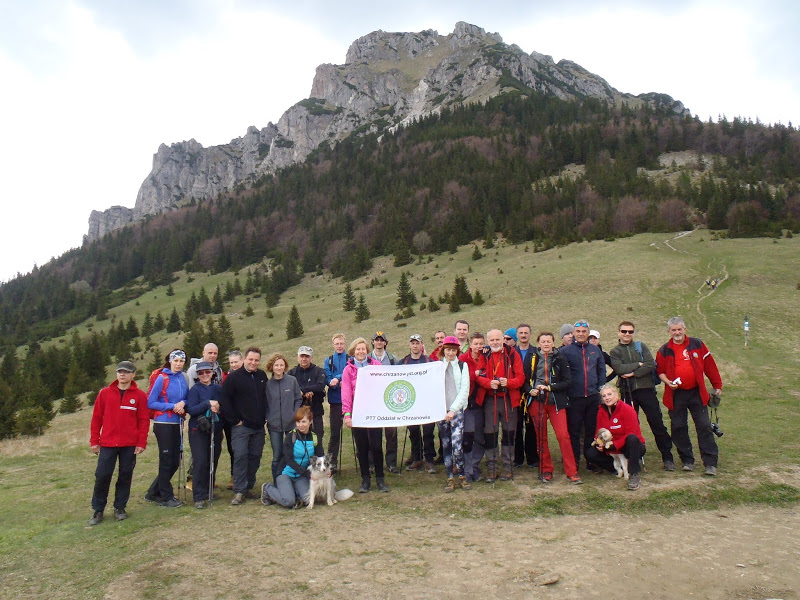 Wodospad Kamieńczyk - Karkonosze
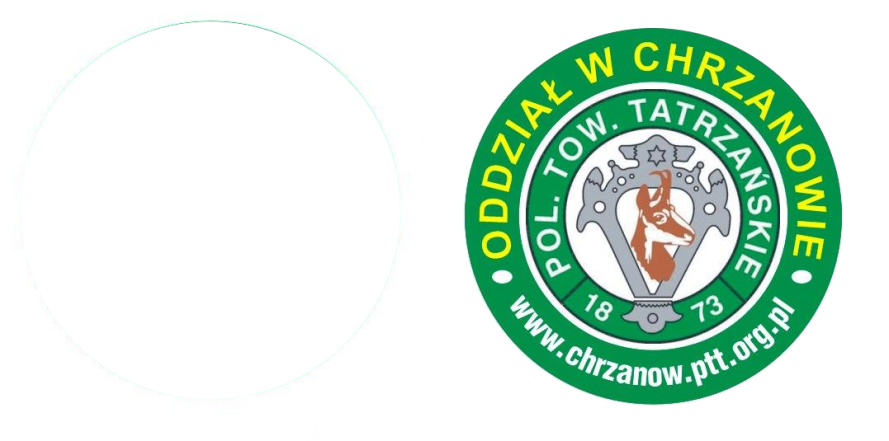 Turystyka  górska  i  wycieczki turystyczno – krajoznawcze
Tarnica - Bieszczady
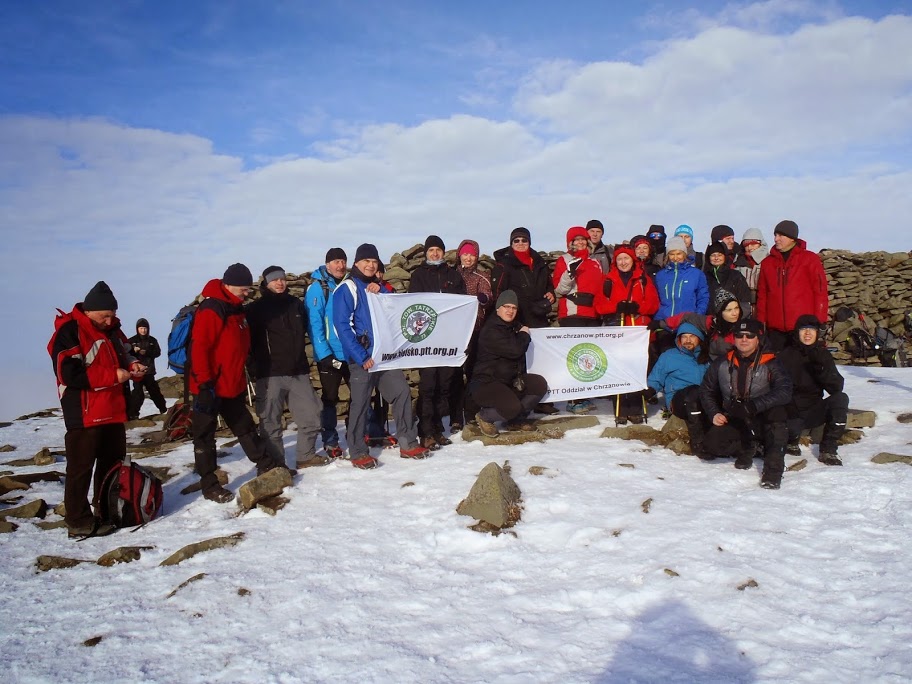 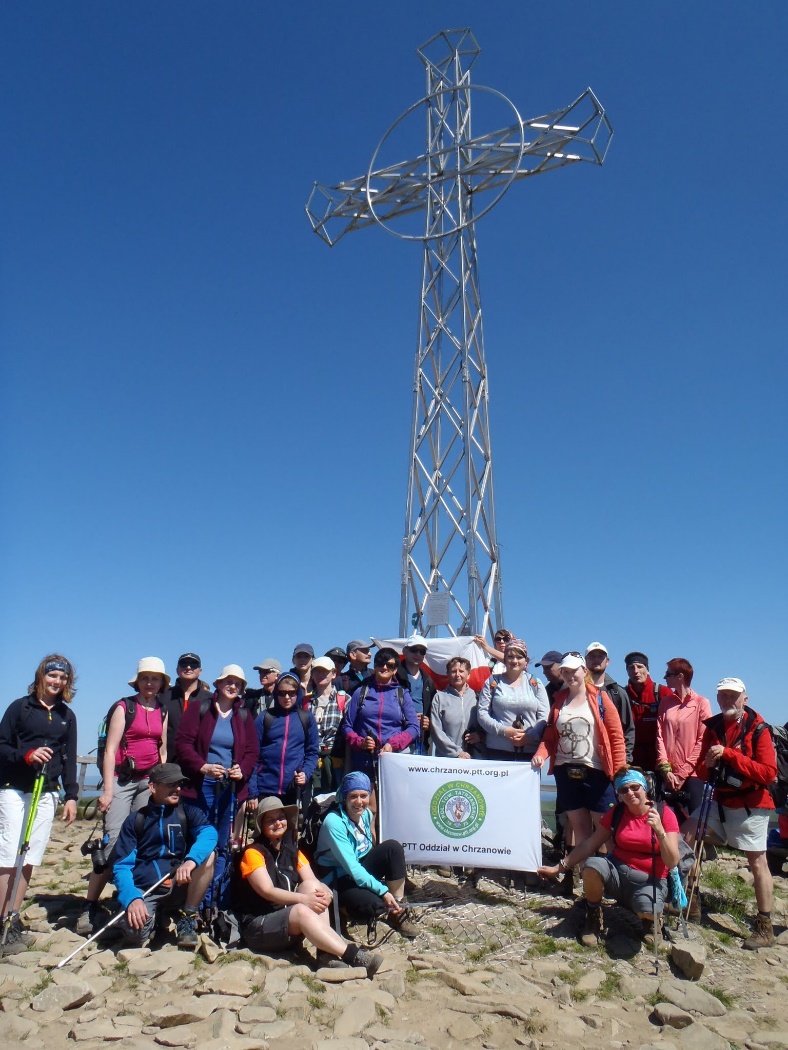 Babia Góra - Beskid Żywiecki
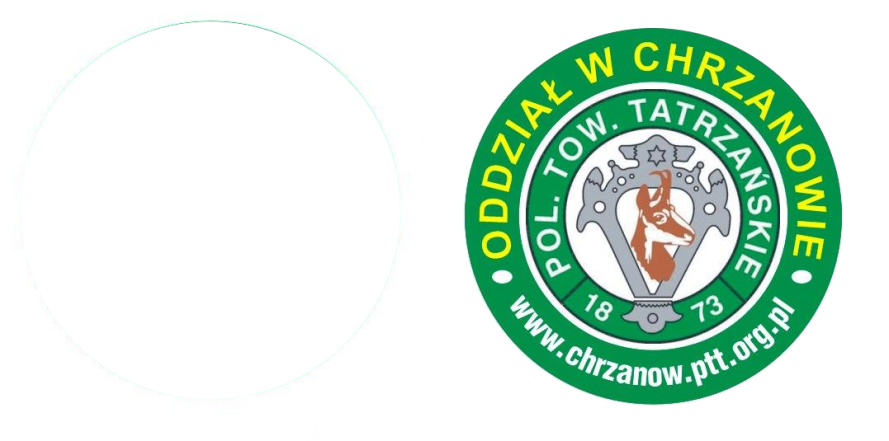 Wyjazdy na narty
Od 2012 roku nasz Oddział organizuje wyjazdy na narty w Beskidy i Tatry. Organizowane są one przy okazji wycieczek pieszych w wyżej wymienione pasma górskie.
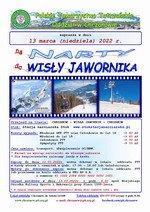 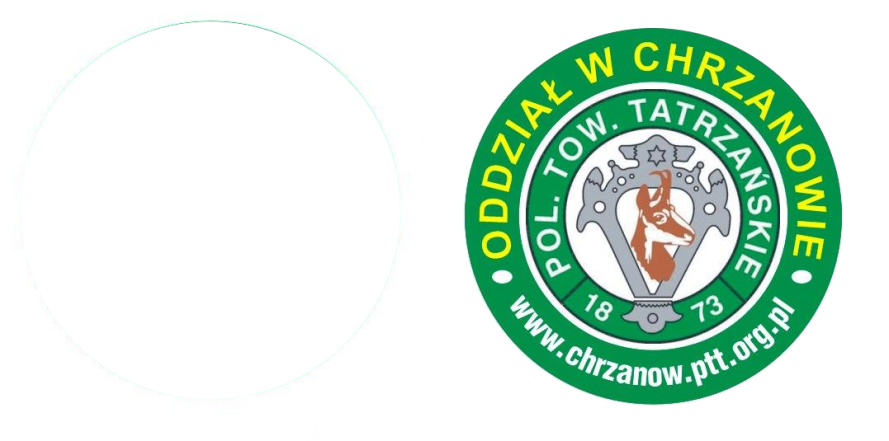 Wyjazdy na narty
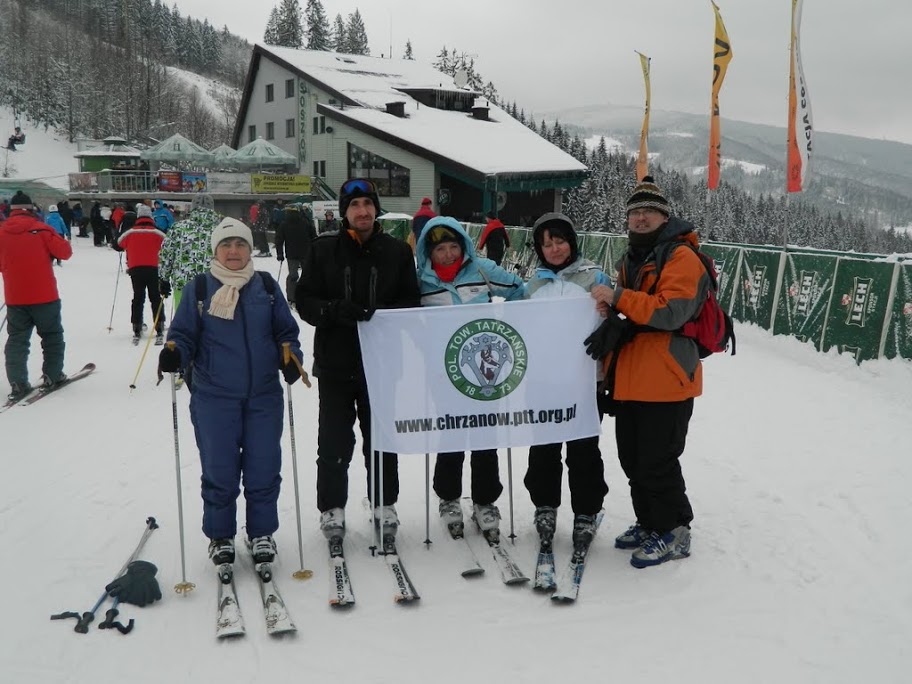 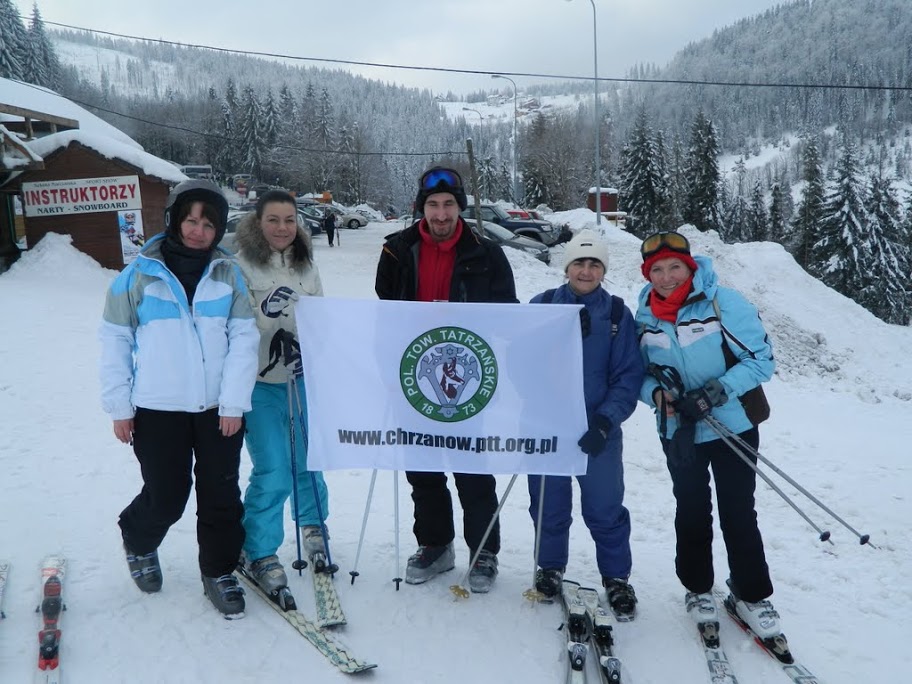 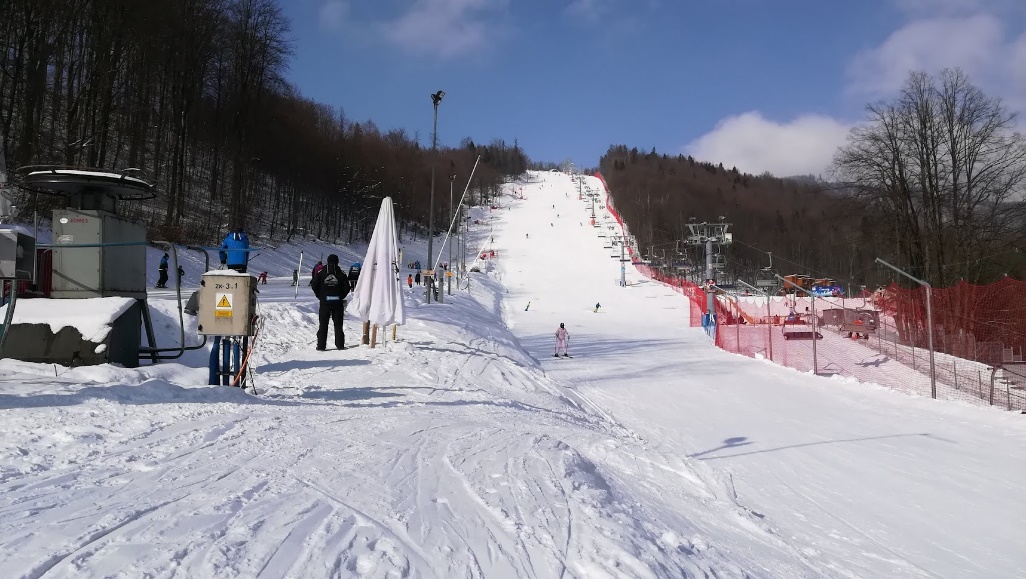 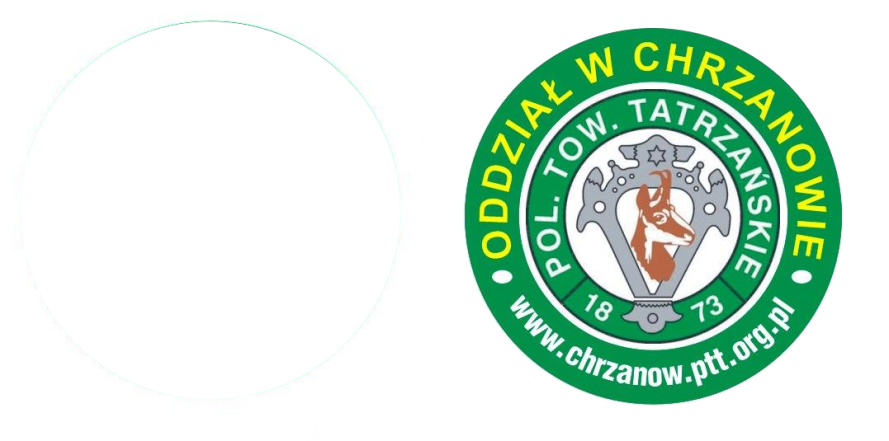 Wycieczki rowerowe
Od 2013 roku PTT Oddział w Chrzanowie organizuje wycieczki rowerowe po Ziemi Chrzanowskiej i okolicach.
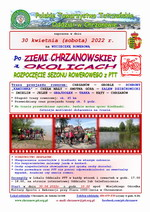 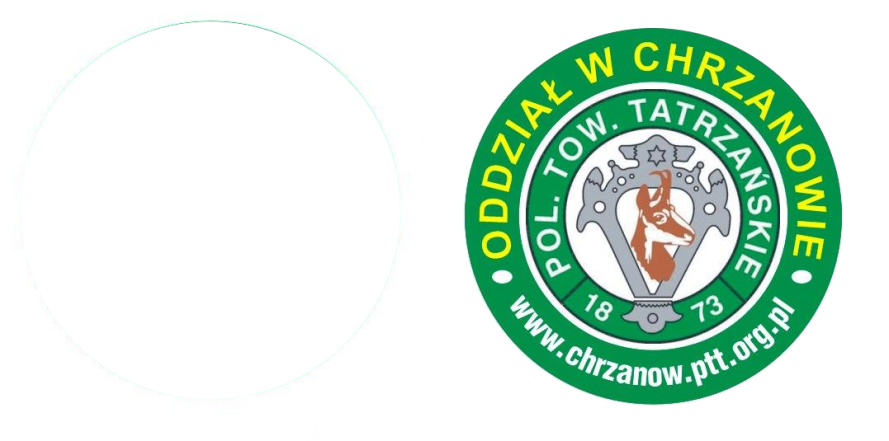 Wycieczki rowerowe
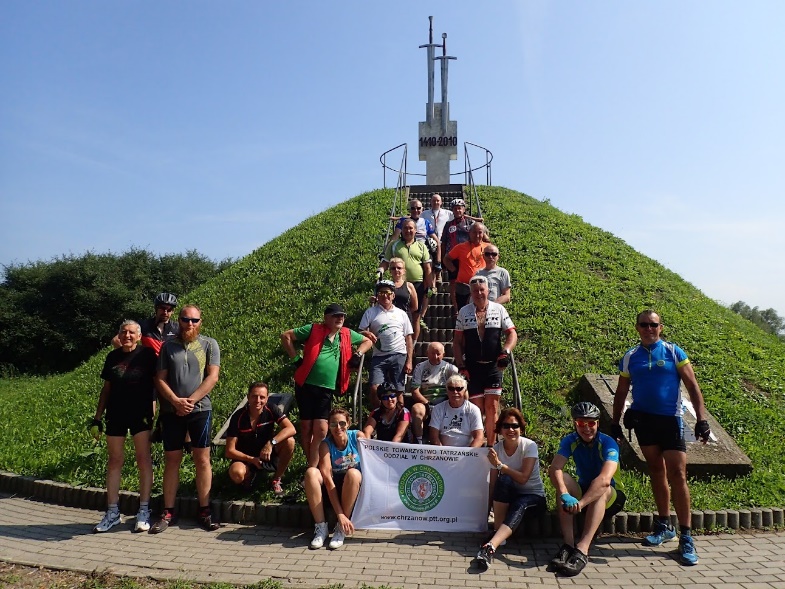 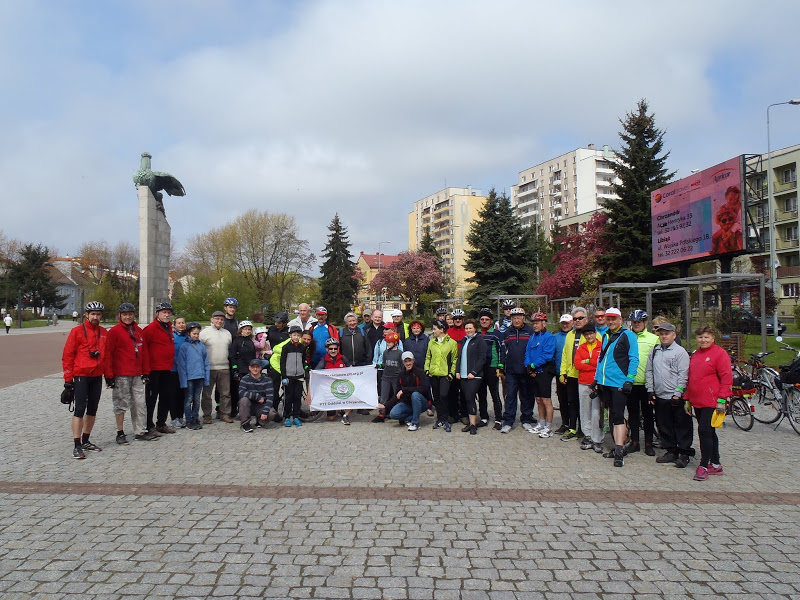 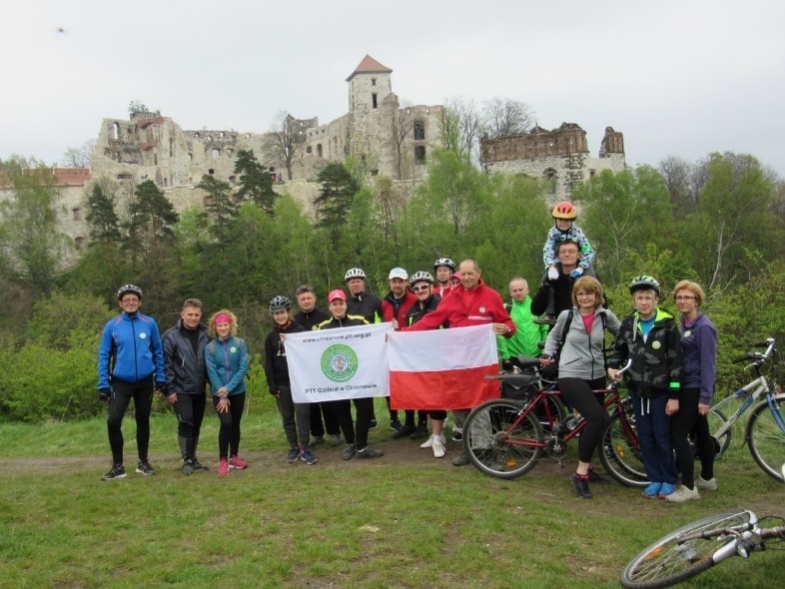 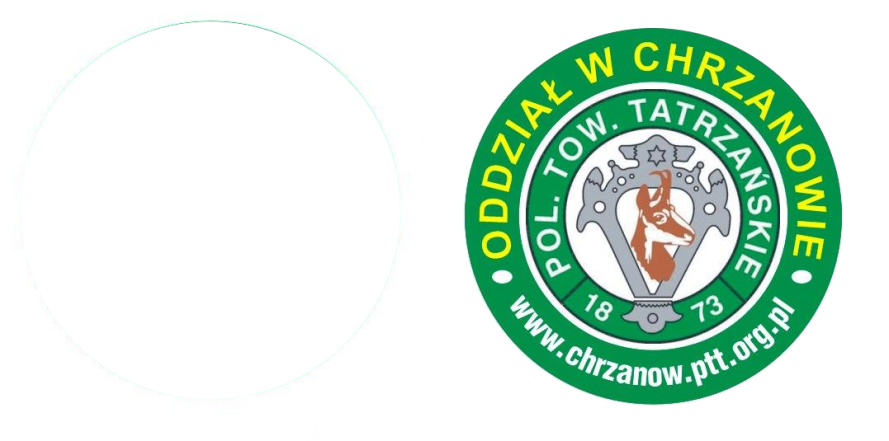 Prelekcje  o  tematyce górskiej  i  krajoznawczej
Inną formą działalności naszego Oddziału są spotkania z wybitnymi „Ludźmi Gór”, którzy prowadząc prelekcje popularno - naukowe, przybliżają nam w sposób bardzo dostępny tematy związane z zakresem naszej działalności. Wśród prelegentów znajdują się wielkie nazwiska świata himalaizmu, podróżnicy czy pracownicy naukowi.  	Prelekcje są organizowane w sali odczytowej Miejskiego Domu Kultury w Chrzanowie. Odbywają się zawsze w środy w okresie jesień – zima od początku października do końca marca.
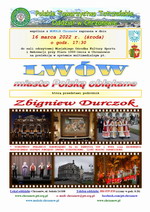 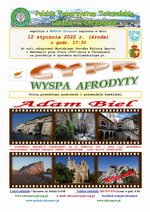 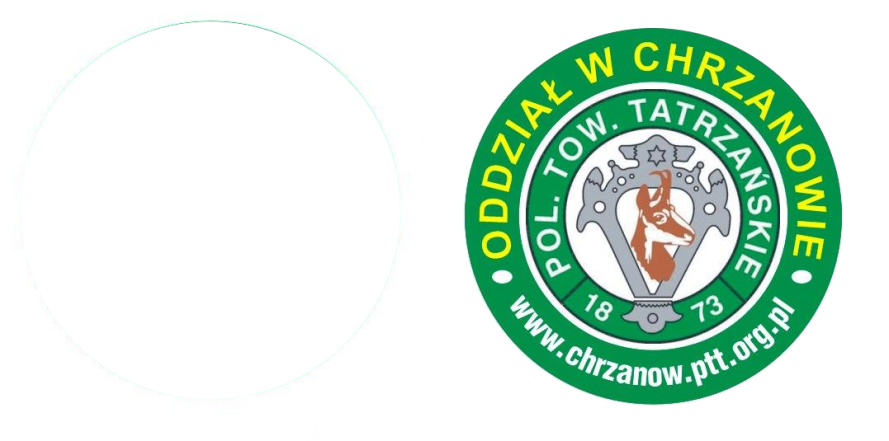 Prelekcje  o  tematyce górskiej  i  krajoznawczej
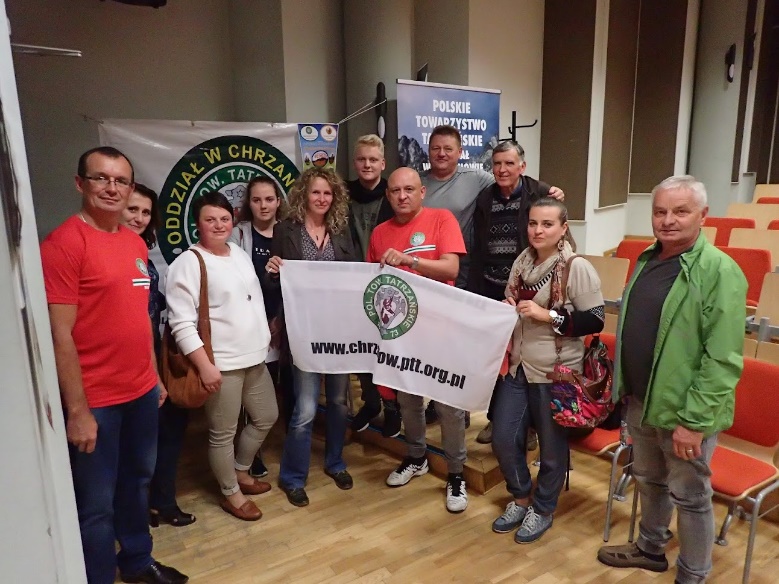 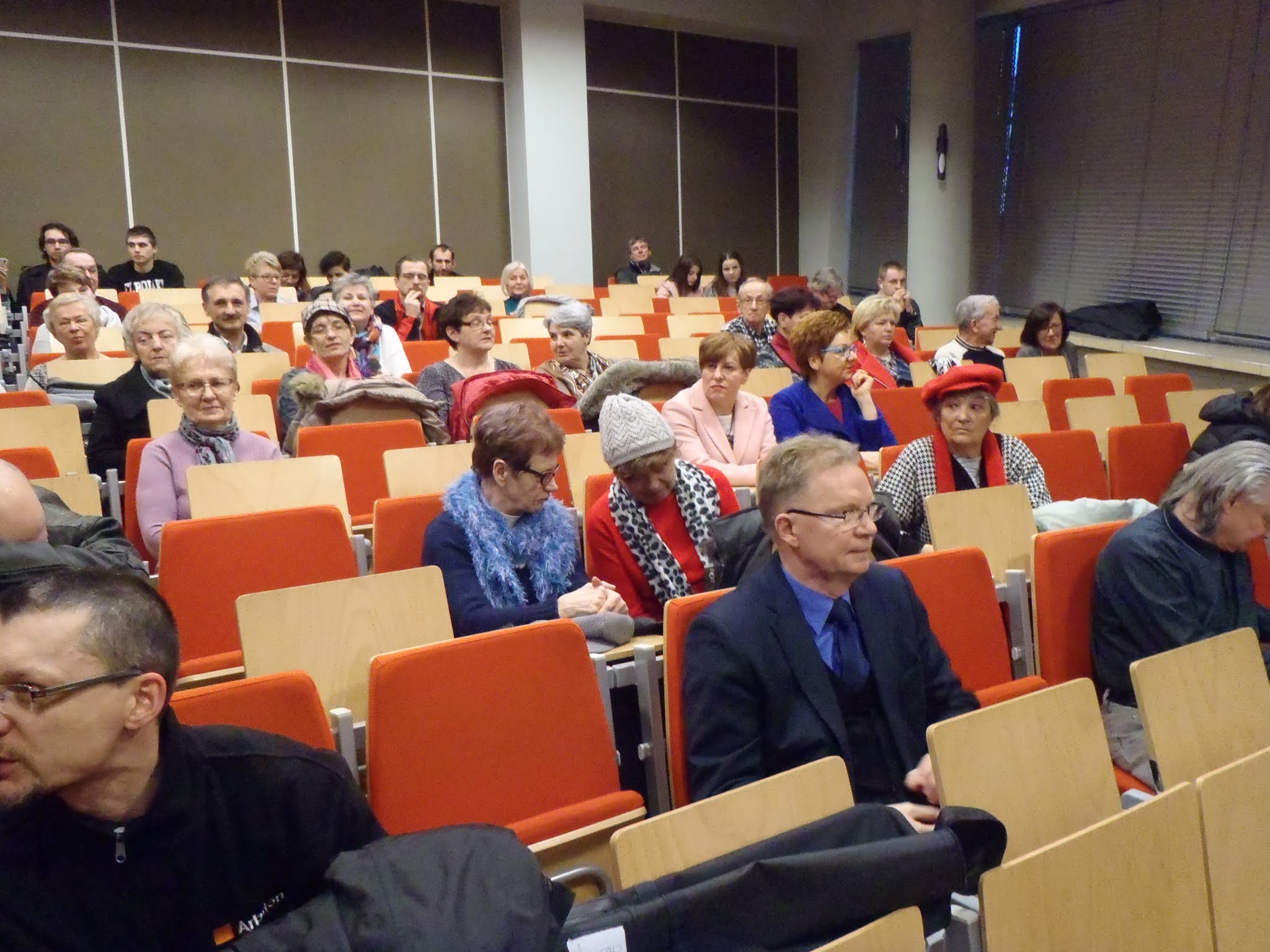 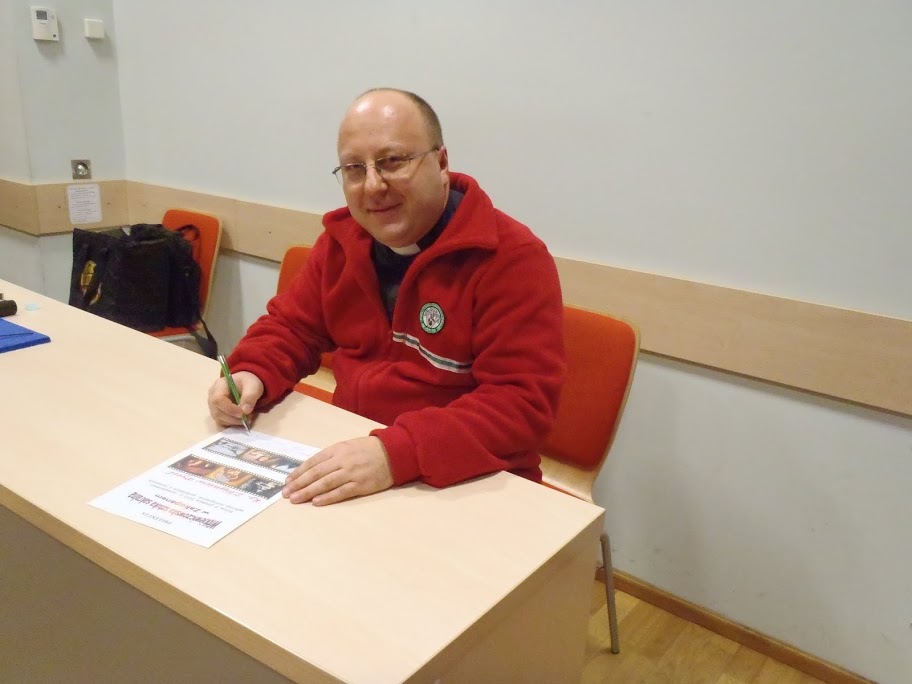 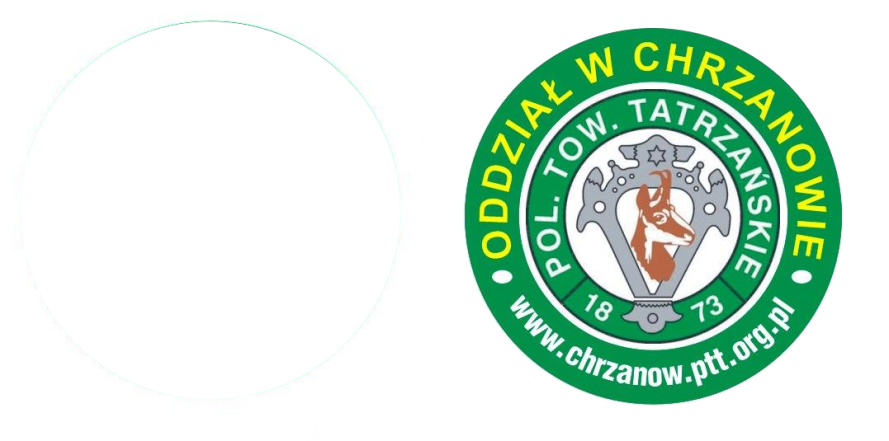 Konkursy  Wiedzy o Górach
Od 2012 roku PTT Oddział w Chrzanowie
organizuje corocznie Powiatowy Konkurs Wiedzy o Górach dla szkół podstawowych
i ponadpodstawowych.
Tematyka konkursów: 2012 „Tatry”2013 „Bieszczady”2014 „Gorce”2015 „Beskid Śląski”2016 „Beskid Mały”2017 „Beskid Wyspowy”2018 „Beskid Niski”2019 „Beskid Żywiecki”2021 „Beskid Sądecki”2022 „Tatry”2023 „Bieszczady”
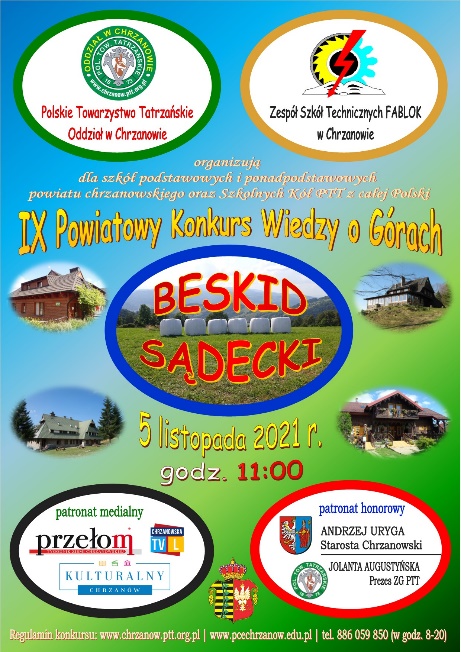 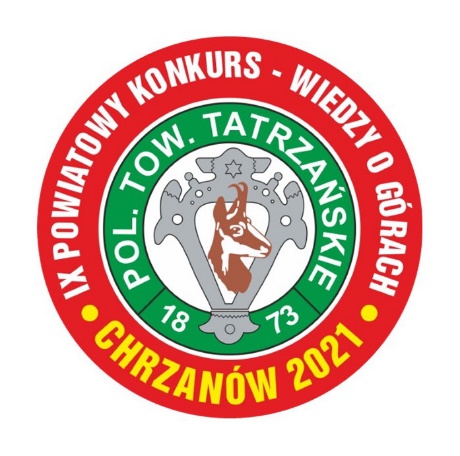 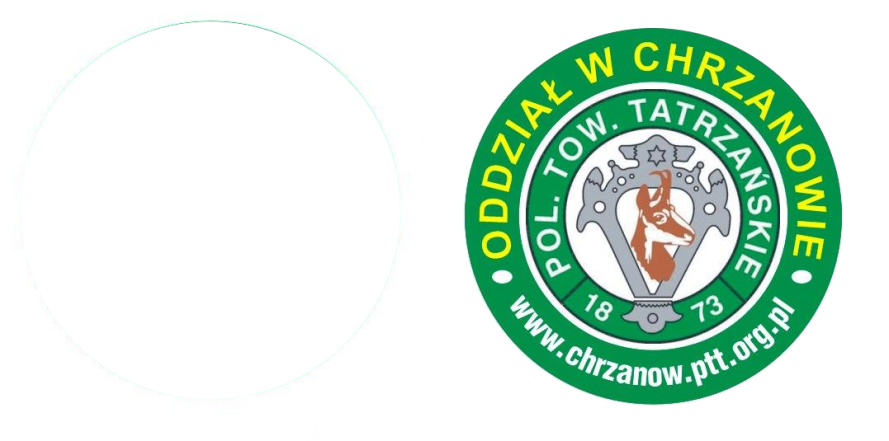 Konkursy  Wiedzy o Górach
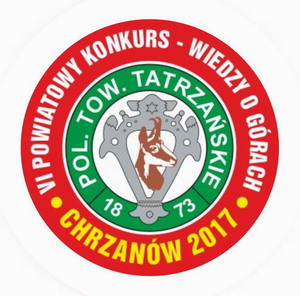 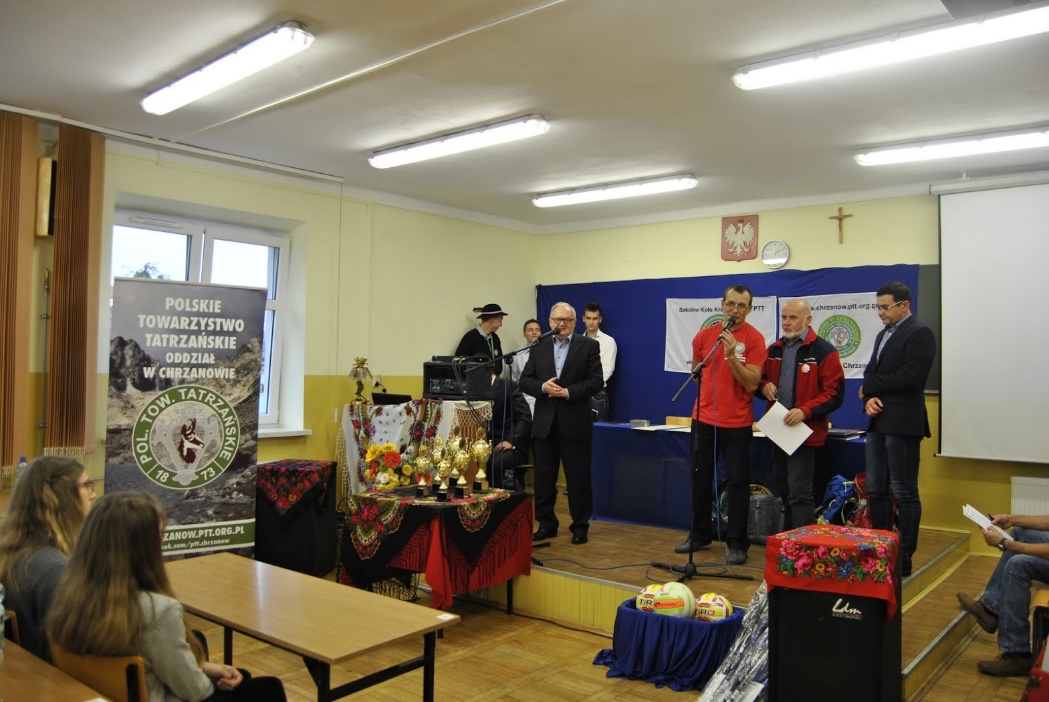 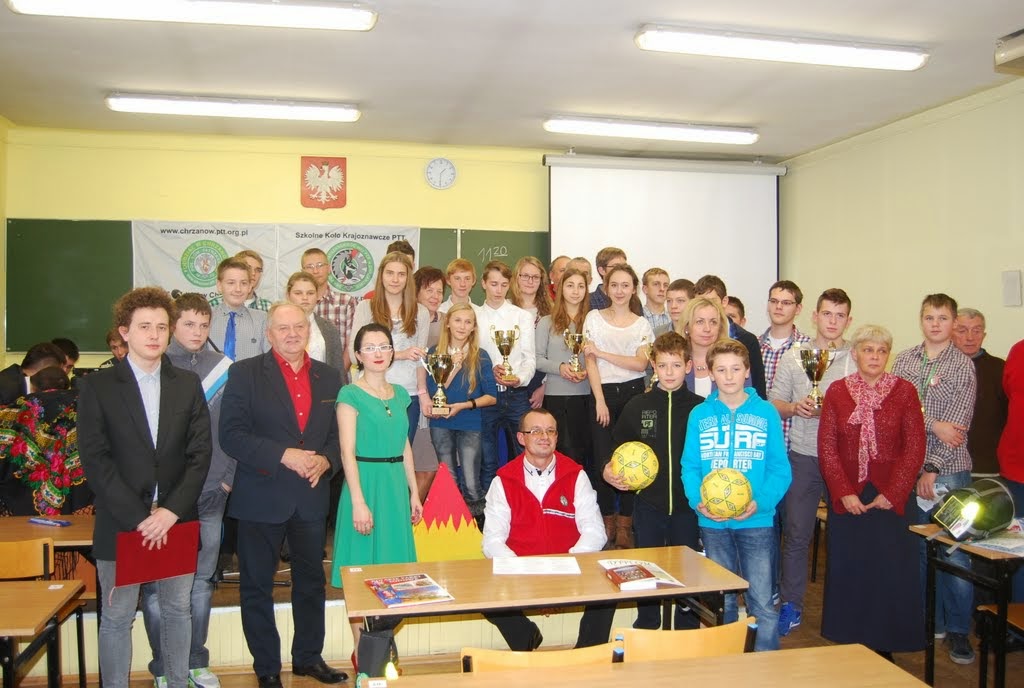 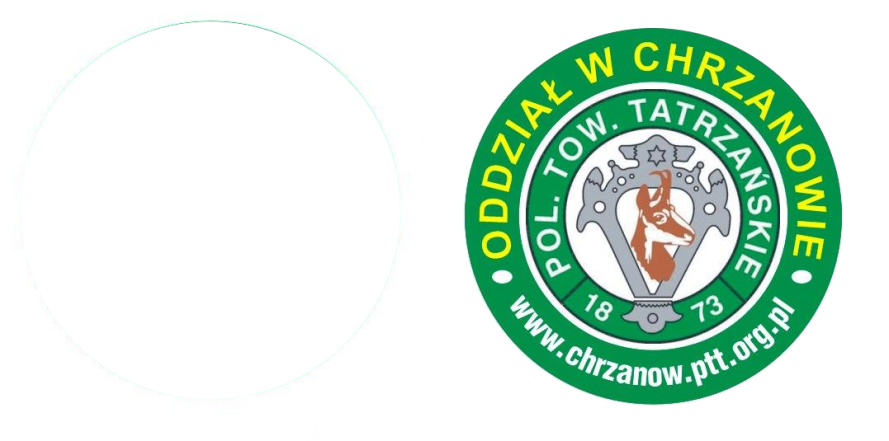 Rajdy na Orientację
Od 2013 roku nasz Oddział organizuje też dwa razy w roku (w pierwszy dzień wiosny i w pierwszy dzień jesieni) Powiatowe Rajdy na Orientację dla Szkolnych Kół Krajoznawczych naszego Oddziału.
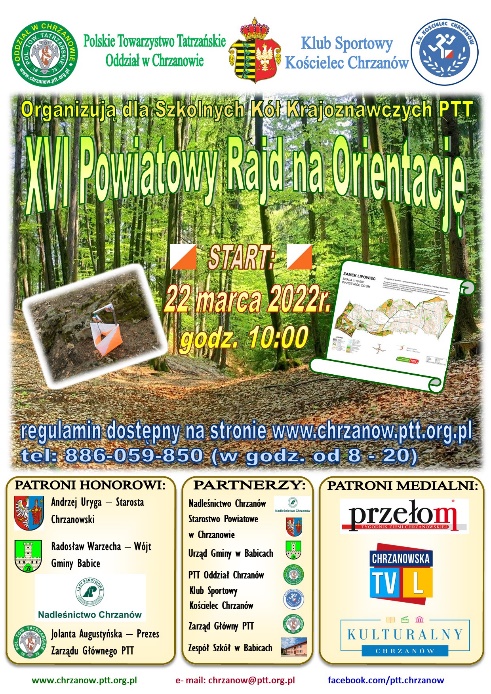 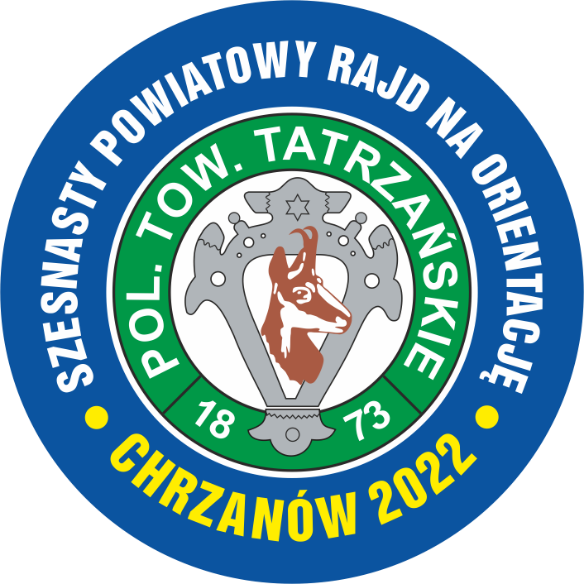 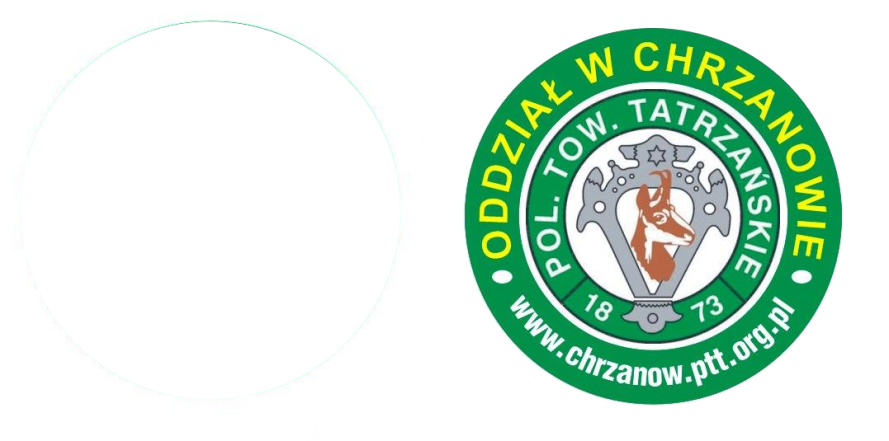 Rajdy na Orientację
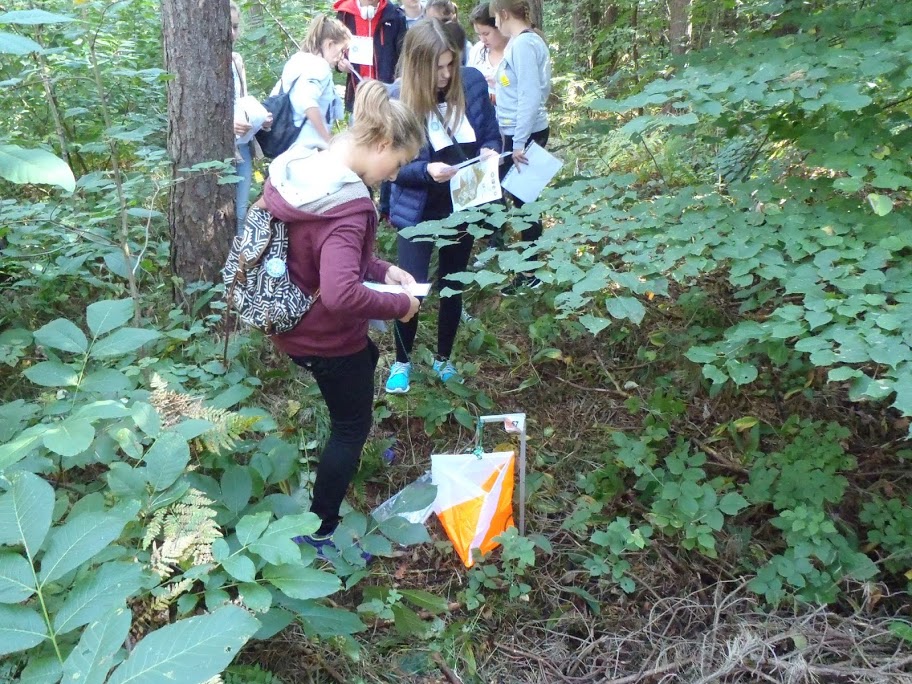 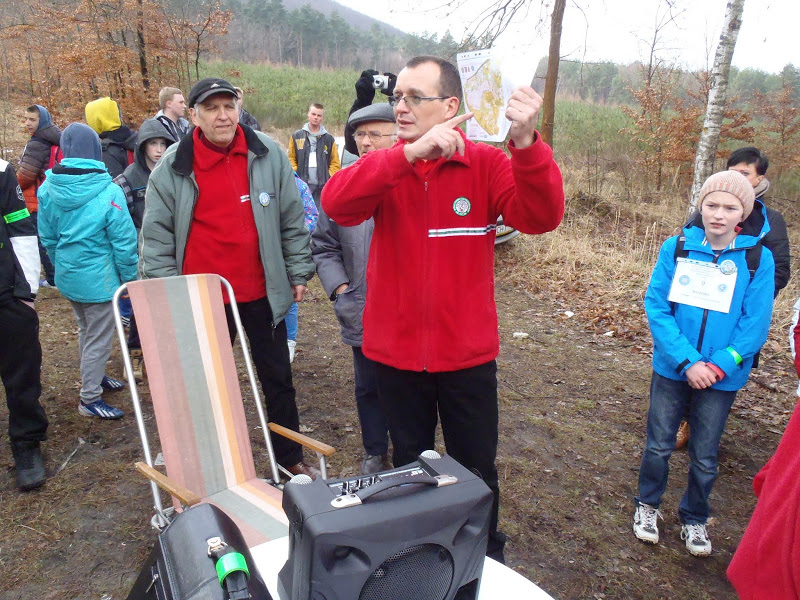 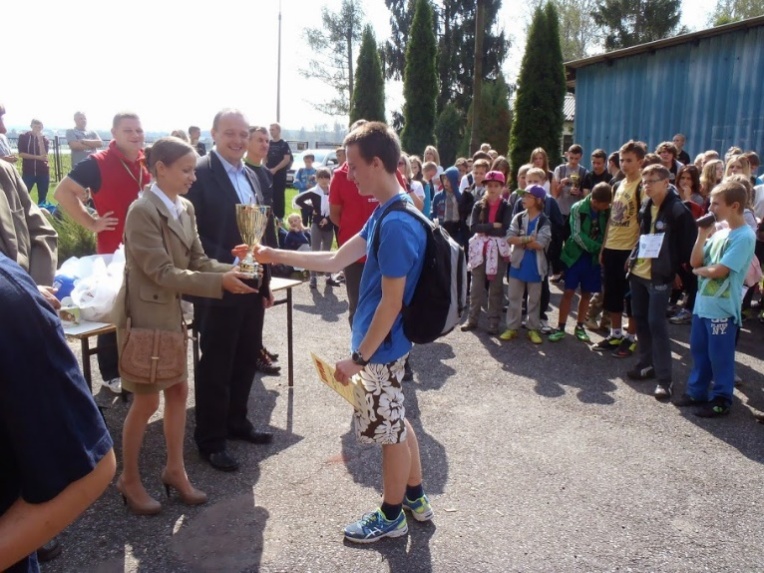 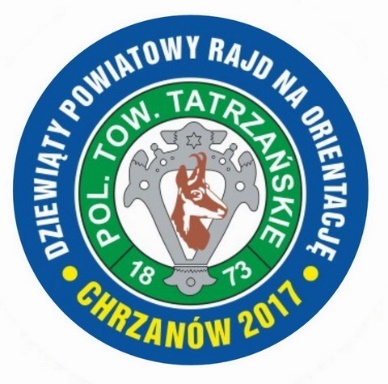 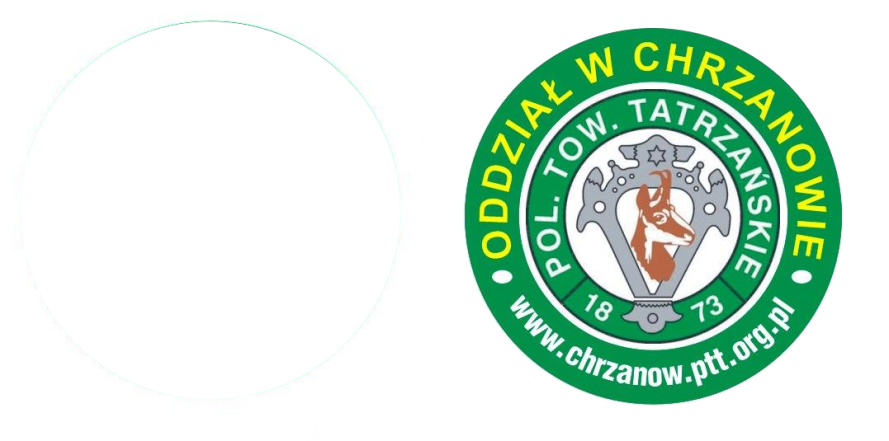 Rajdy  ekologiczne
Od 2013 roku nasz Oddział uczestniczy       w corocznej akcji „Sprzątamy Beskidy  z PTT” organizowanej przez Oddział PTT w Bielsku    -Białej.
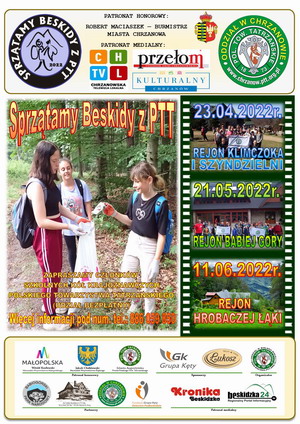 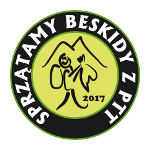 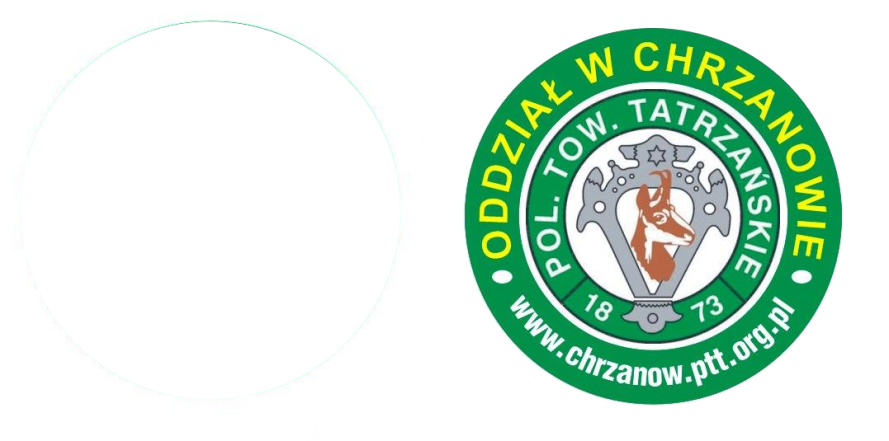 Rajdy  ekologiczne
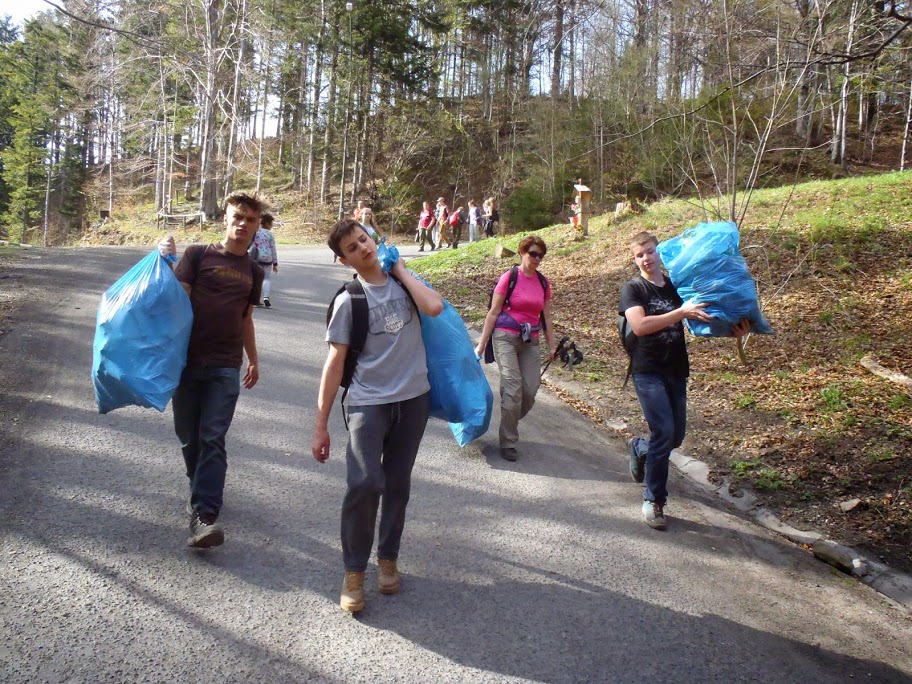 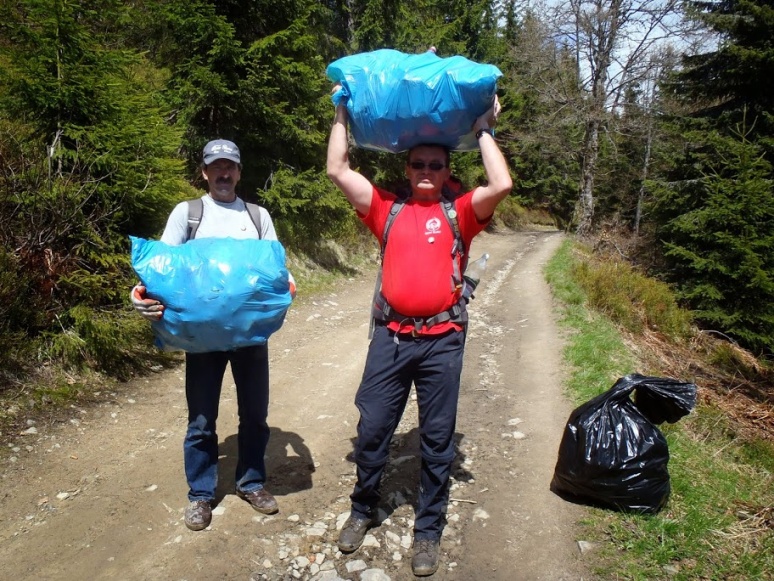 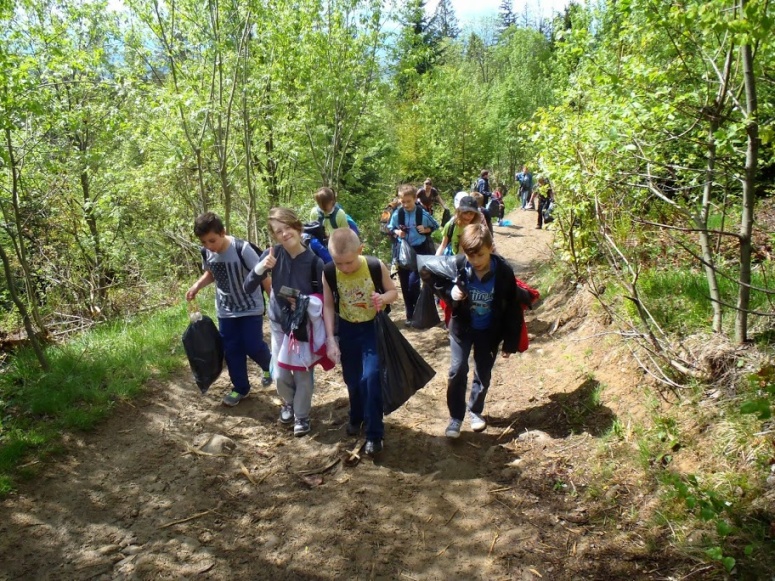 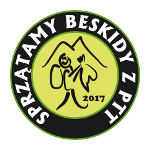 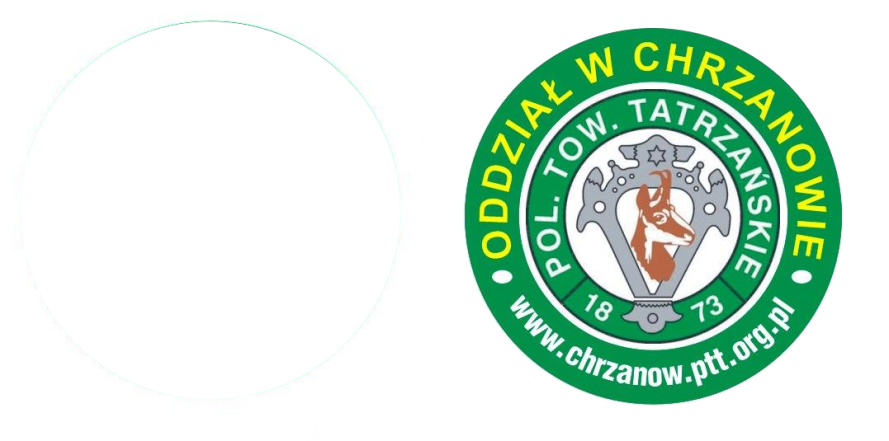 Sprzątanie Lasu
Od 2019 roku nasz Oddział uczestniczyw corocznej akcji „Sprzątanie Lasu z PTT” organizowanej wspólnie z Nadleśnictwem Chrzanów.
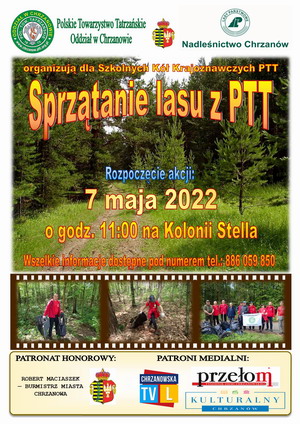 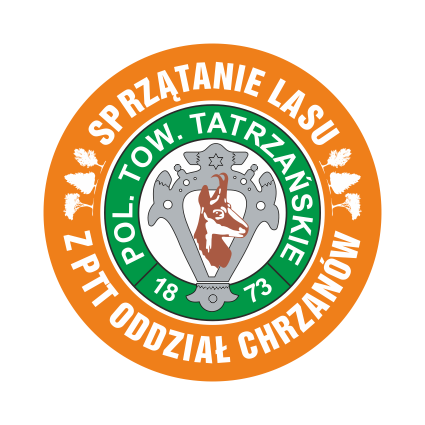 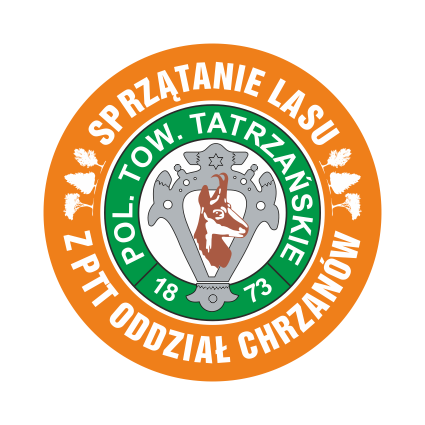 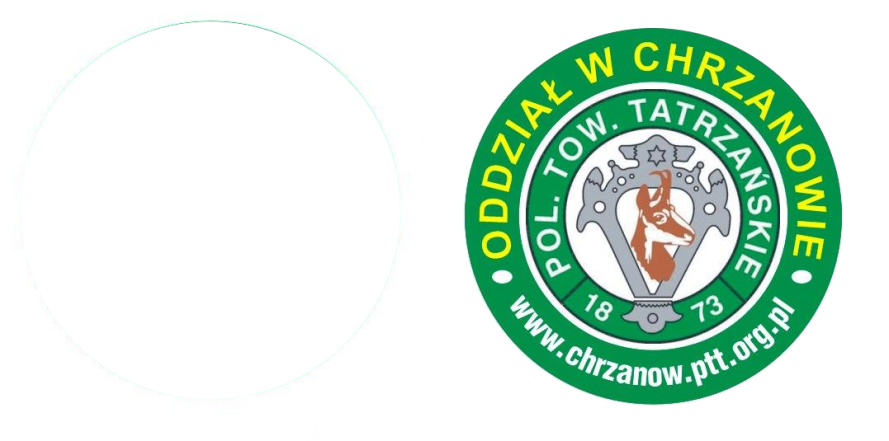 Sprzątanie Lasu
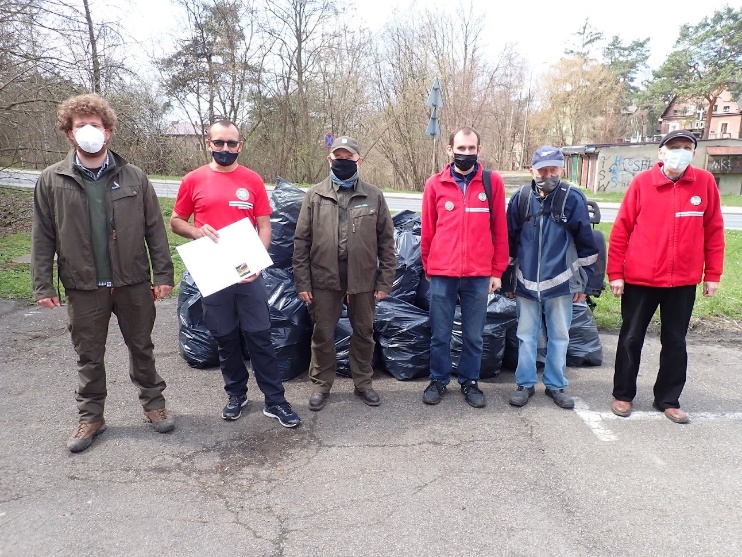 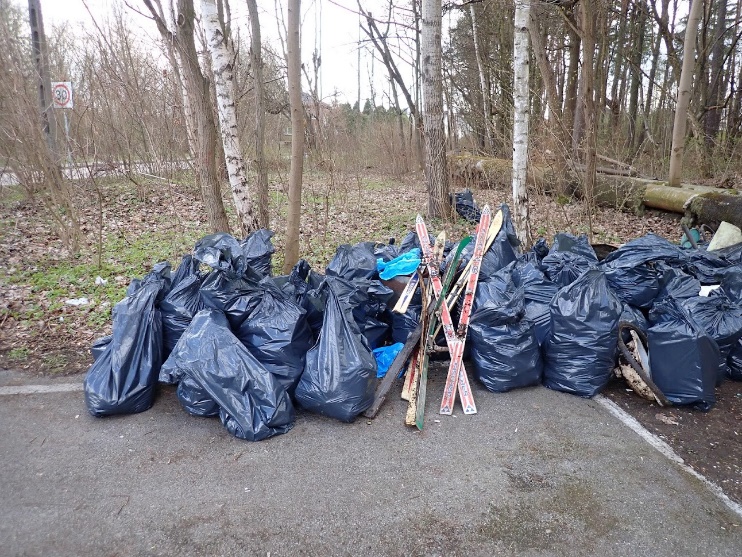 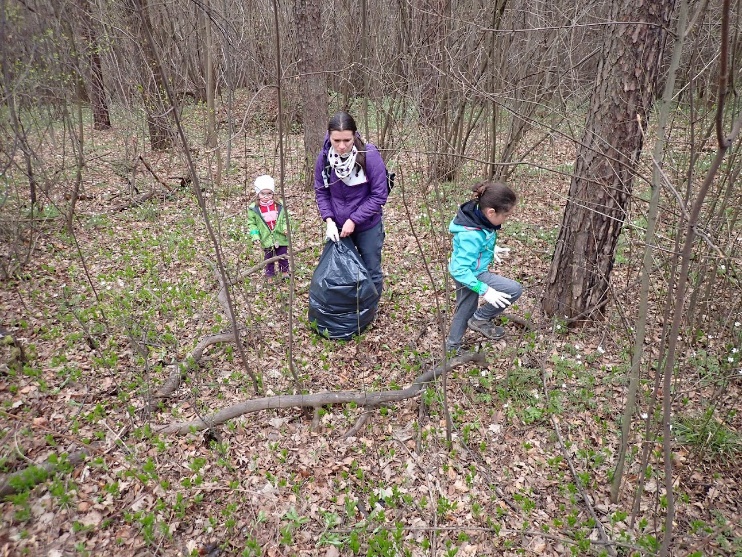 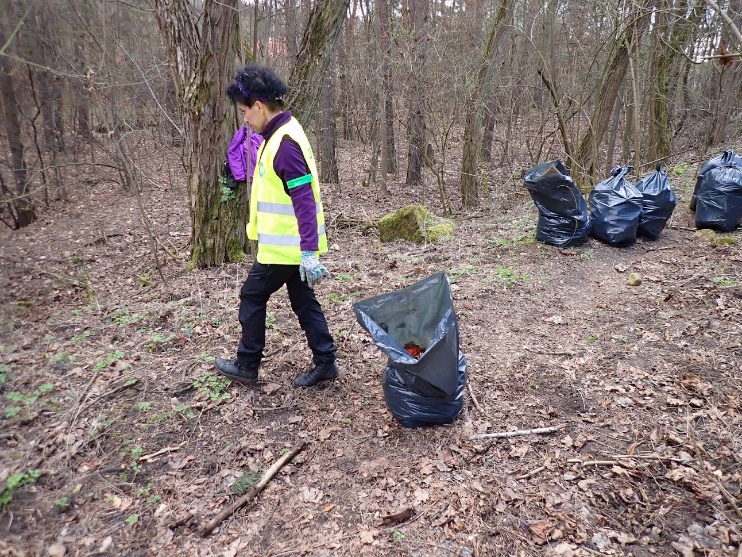 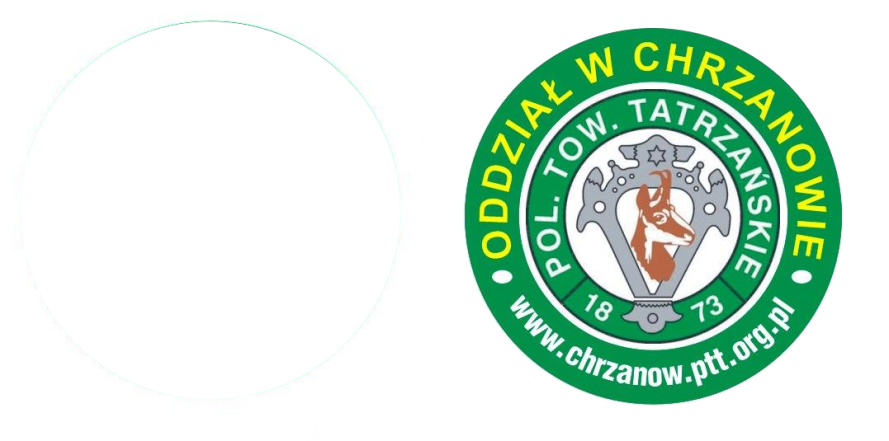 Sadzenie  drzew
Również od 2013 roku młodzież ze Szkolnych Kół PTT naszego Oddziału bierze udział w corocznej akcji „Sadzenie drzew z PTT” organizowanej wspólnie z Nadleśnictwem Chrzanów.
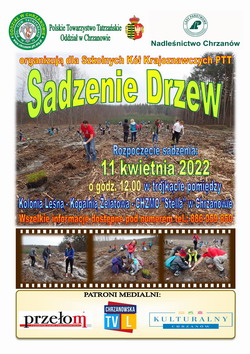 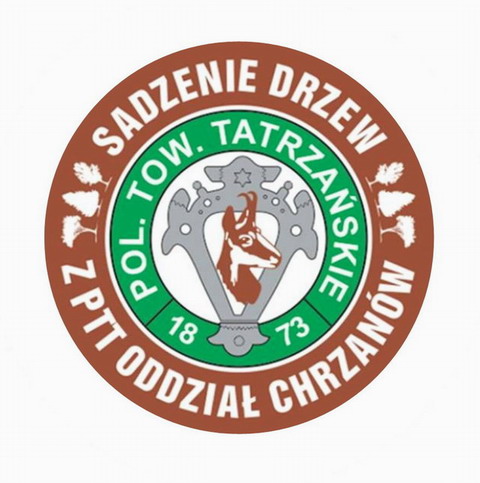 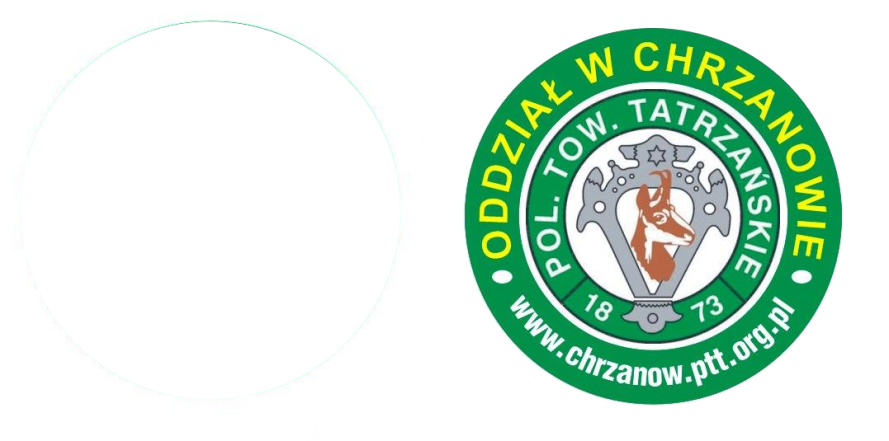 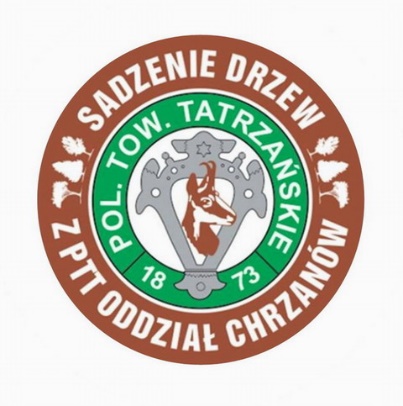 Sadzenie  drzew
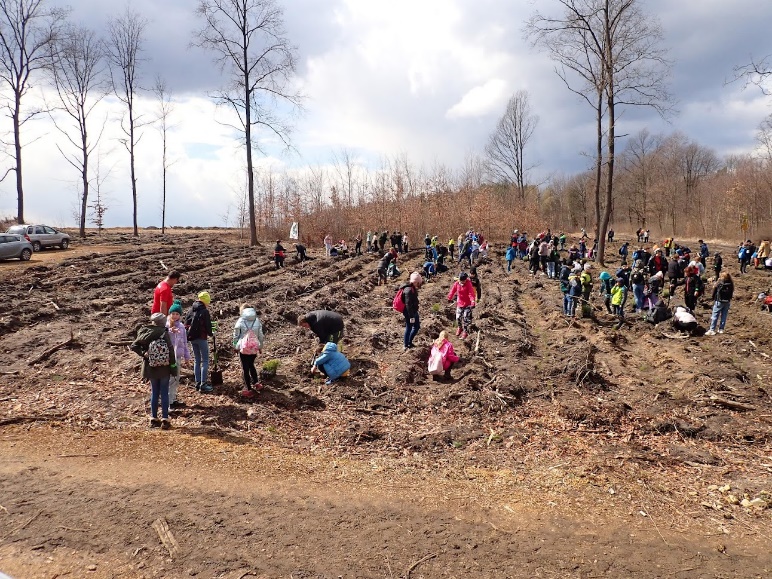 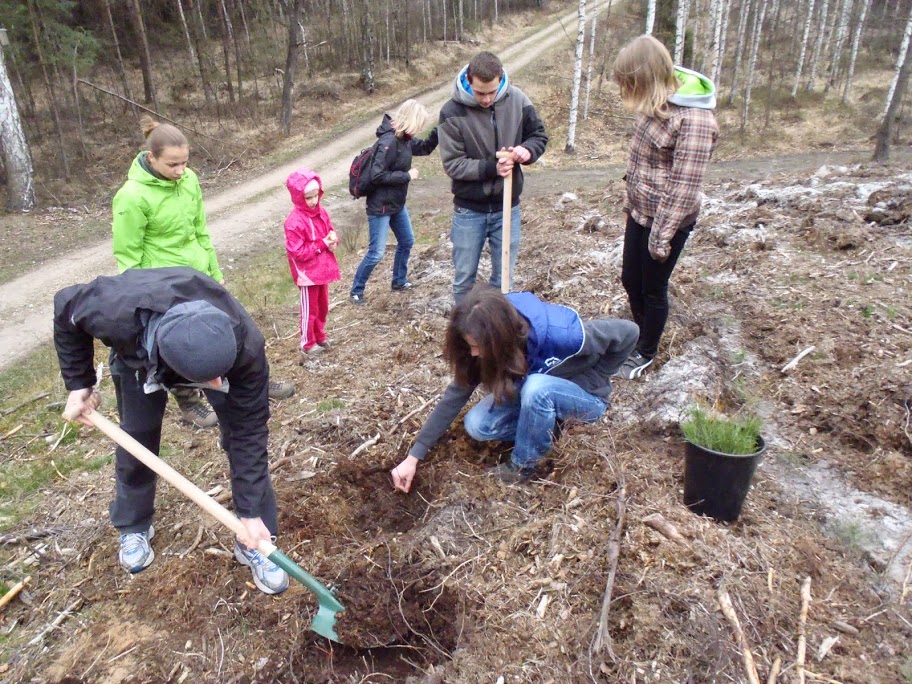 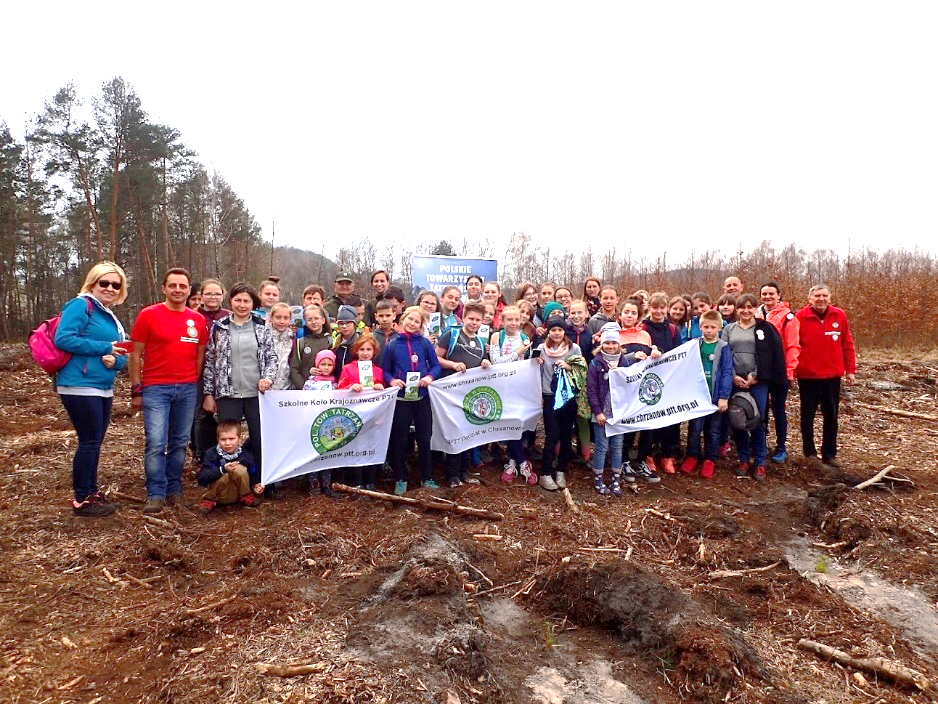 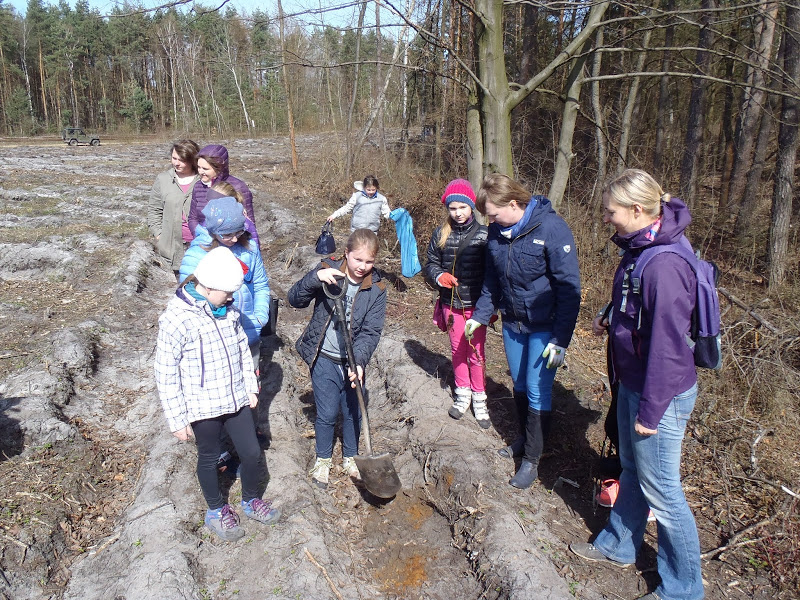 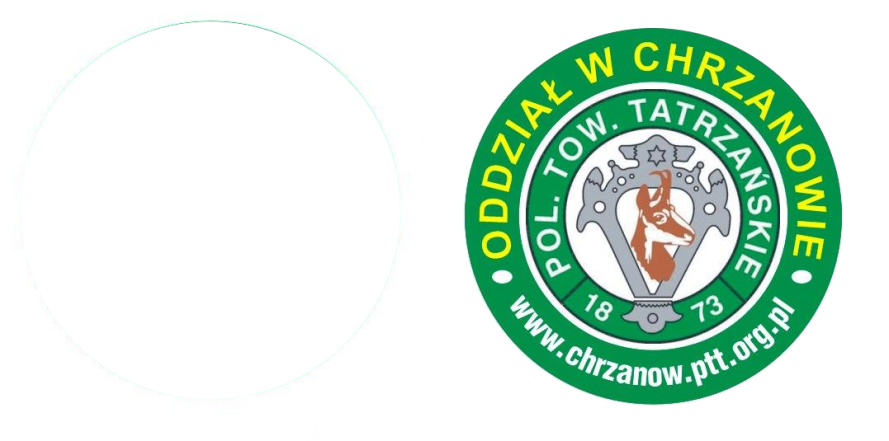 Szkolne Koła PTT Oddziału Chrzanów
Przy oddziale PTT w Chrzanowie działa lub działało już 27 szkolnych Kół PTT.
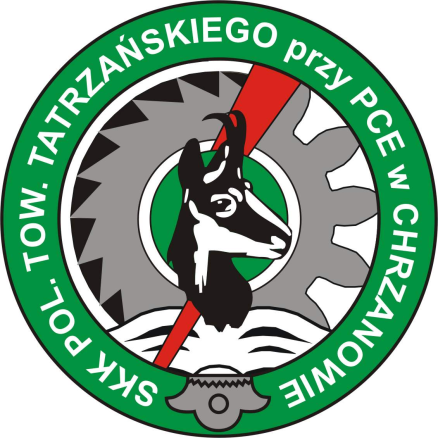 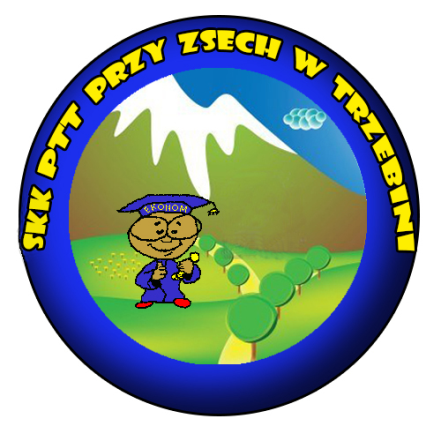 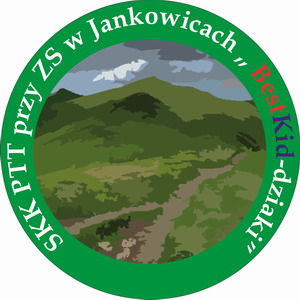 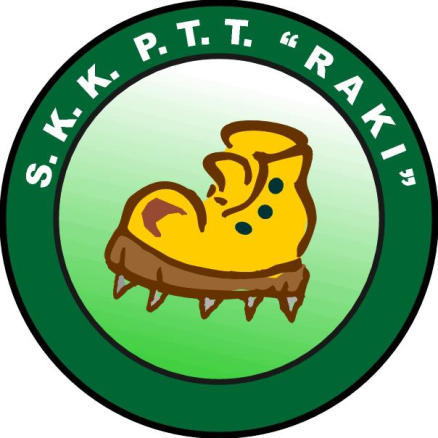 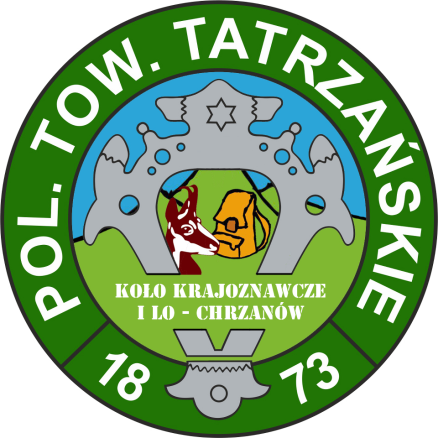 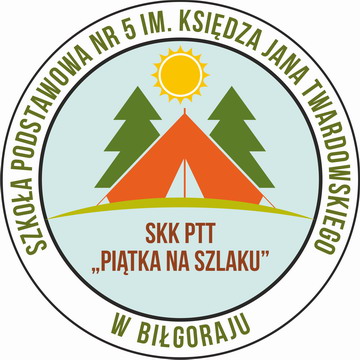 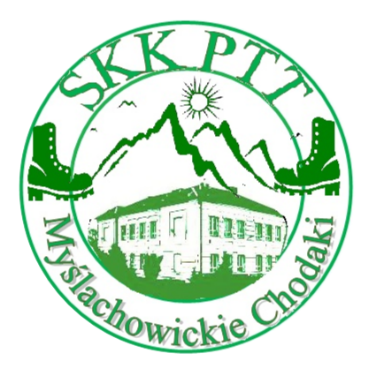 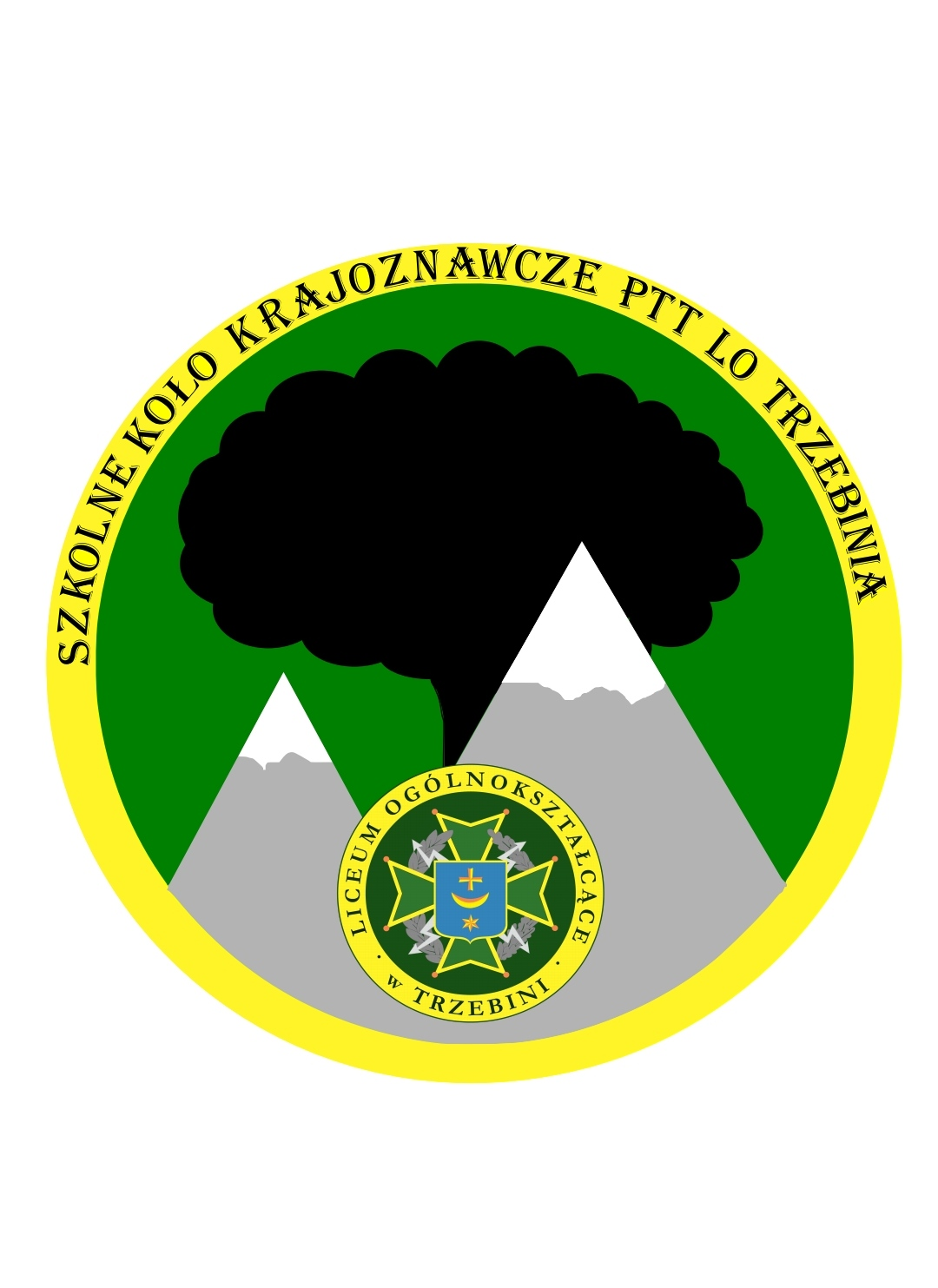 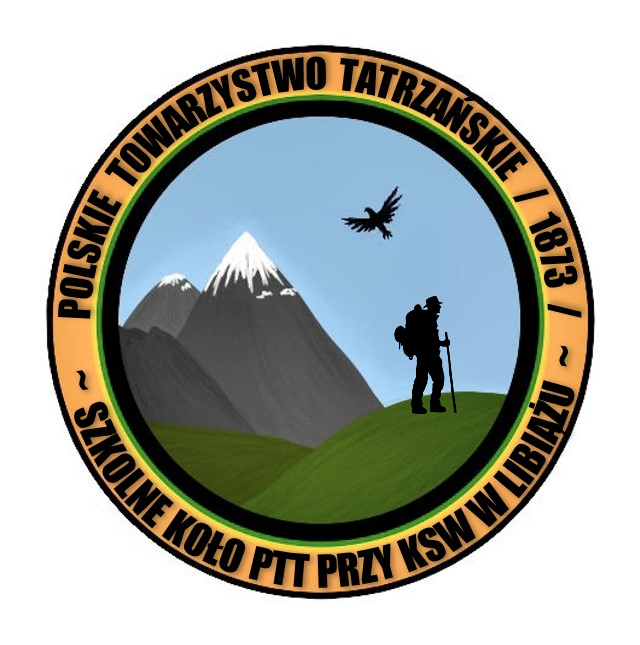 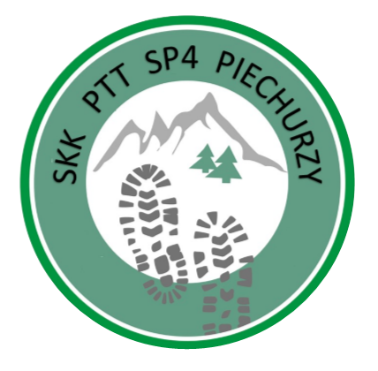 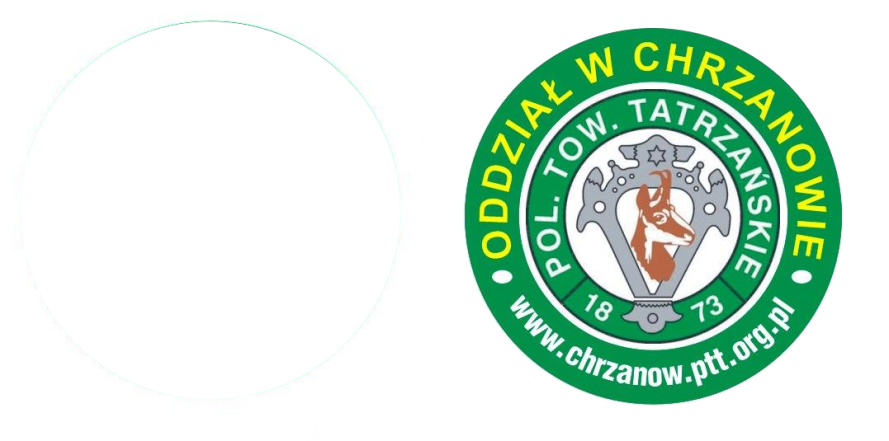 Szkolne Koło PTT 
przy I Liceum Ogólnokształcącym im. S. Staszica w Chrzanowie
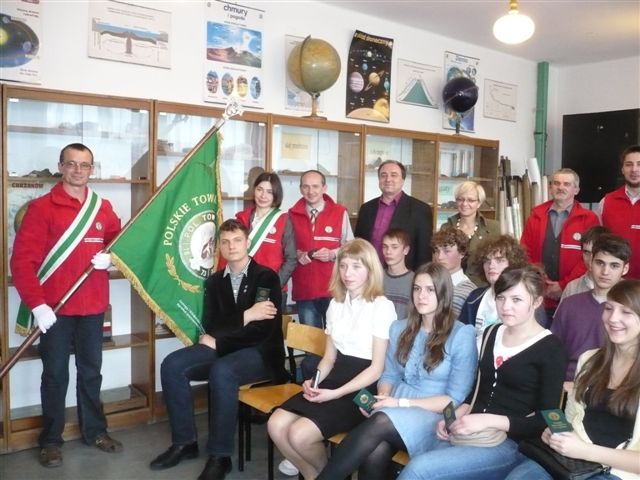 Założone13.04.2011 r.
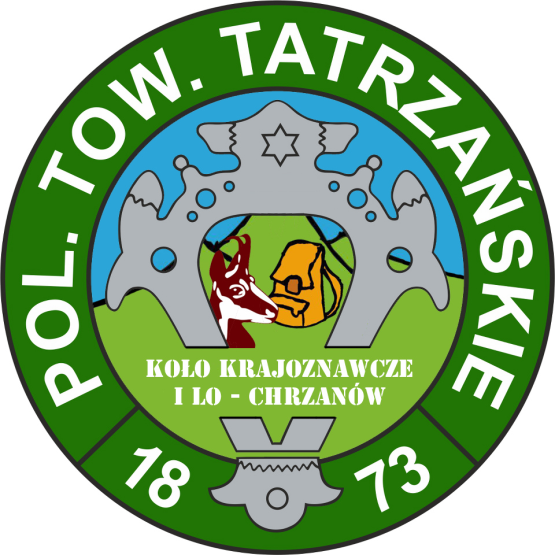 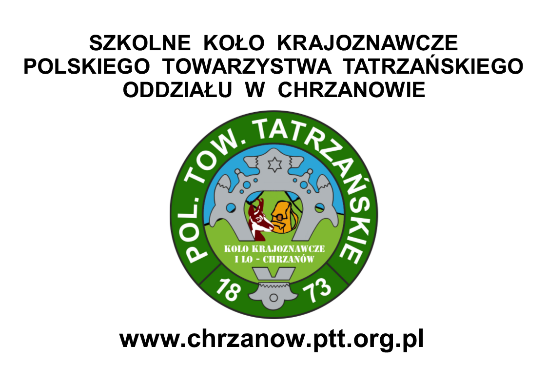 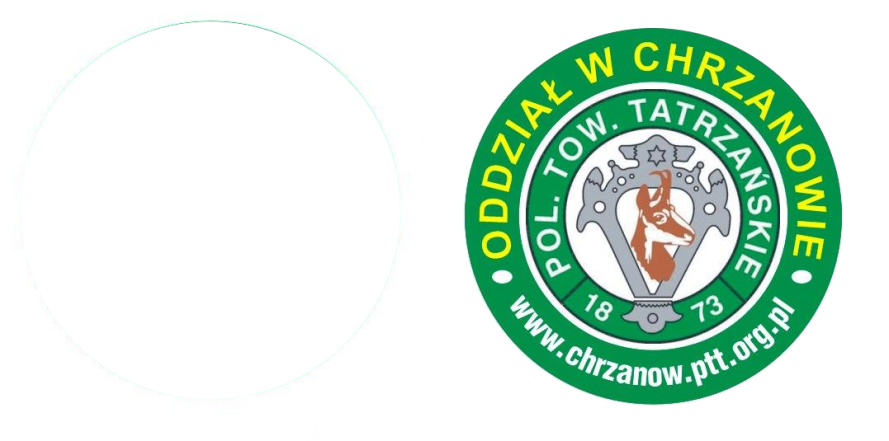 Szkolne Koło PTT „Raki”
przy Publicznym Gimnazjum nr 1
im. ks. prof. Józefa Tischnera w Chrzanowie 

obecnie SKK PTT „Raki” przy Szkole Podstawowej nr 1 w Chrzanowie
Założone15.06.2012 r.
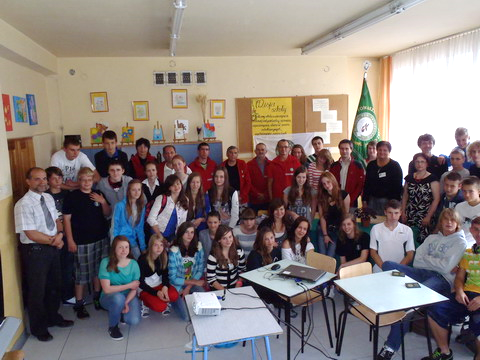 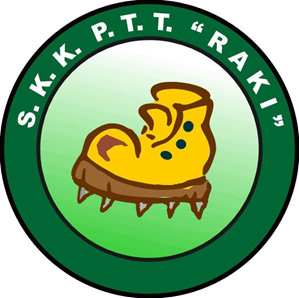 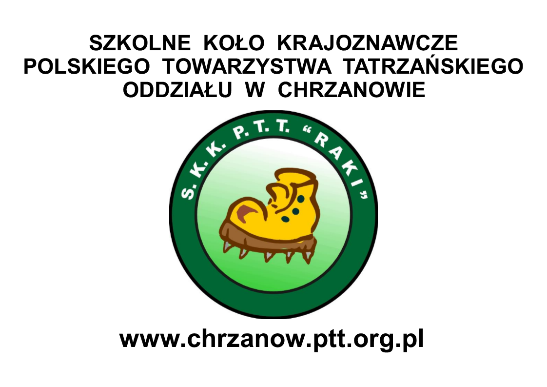 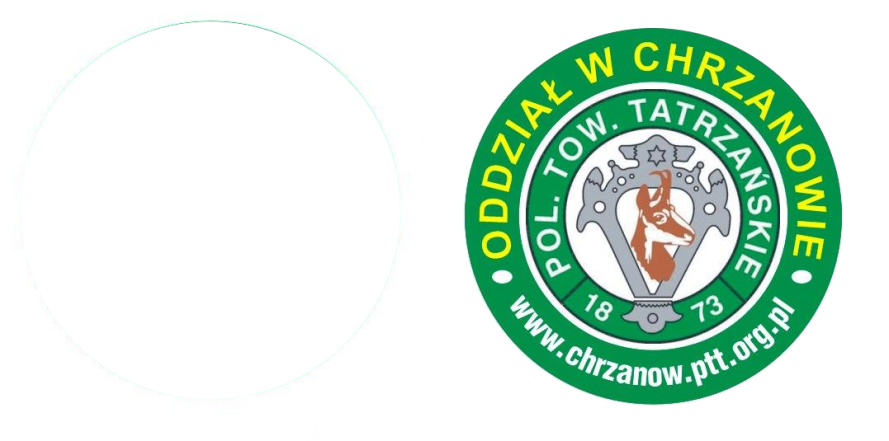 Szkolne Koło PTT przy Powiatowym Centrum Edukacyjnym w Chrzanowie 

obecnie SKK PTT przy Zespole Szkół Technicznych „FABLOK” w Chrzanowie
Założone
15.06.2012 r.
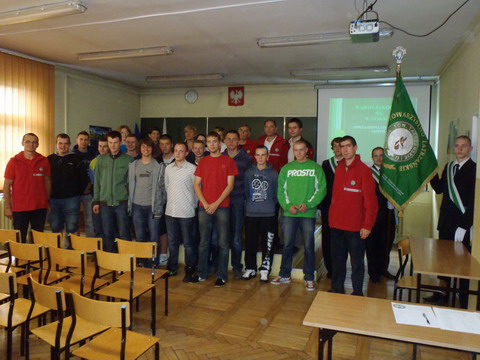 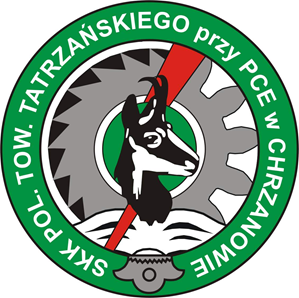 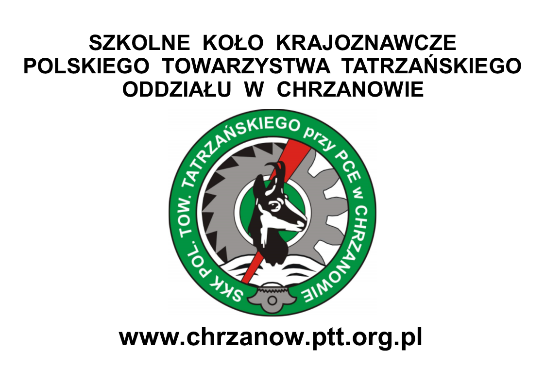 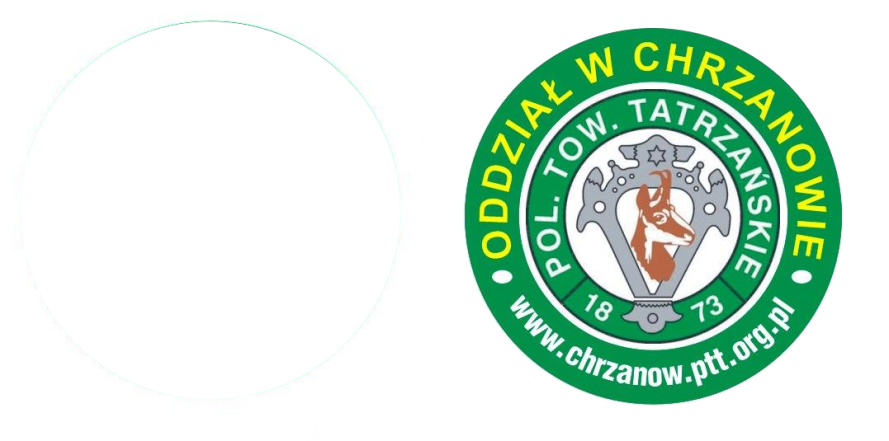 Szkolne Koło PTT 
przy Zespole Szkół Ekonomiczno - Chemicznych w Trzebini
Założone
19.11.2012 r.
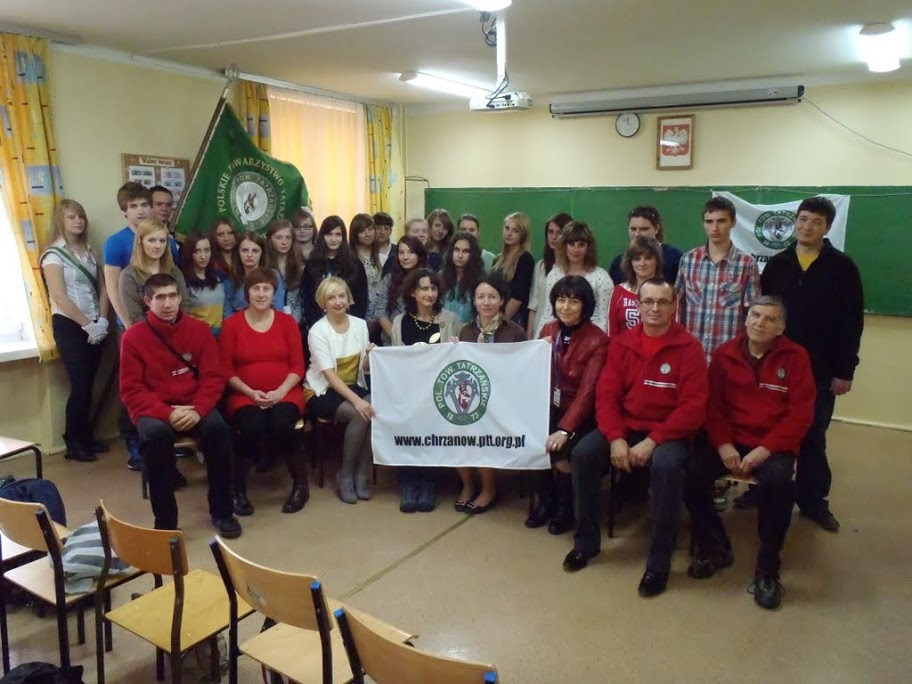 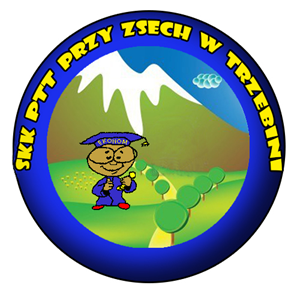 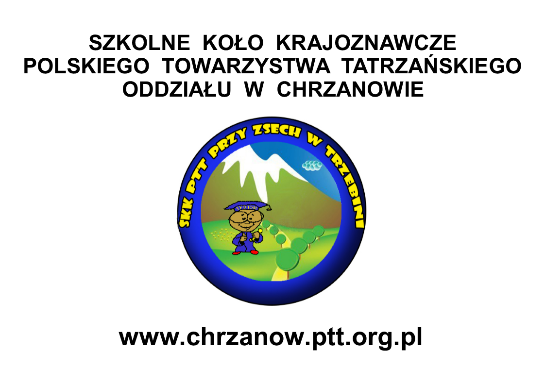 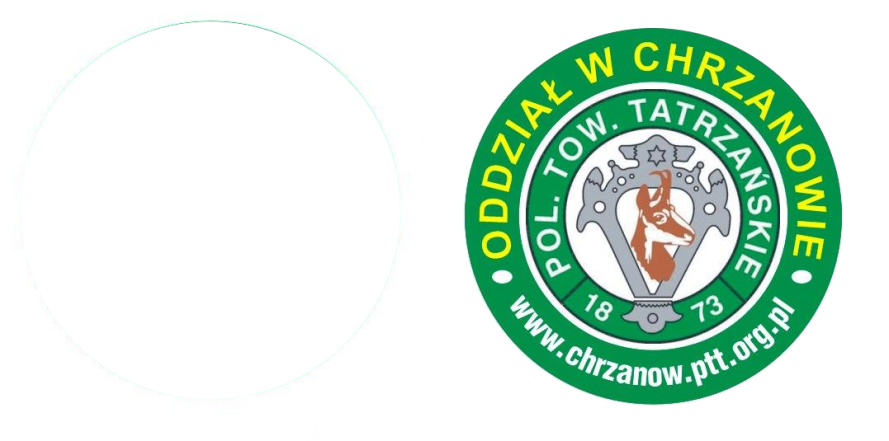 Szkolne Koło PTT 
przy II Liceum Ogólnokształcącym im. K. K. Baczyńskiego w Chrzanowie
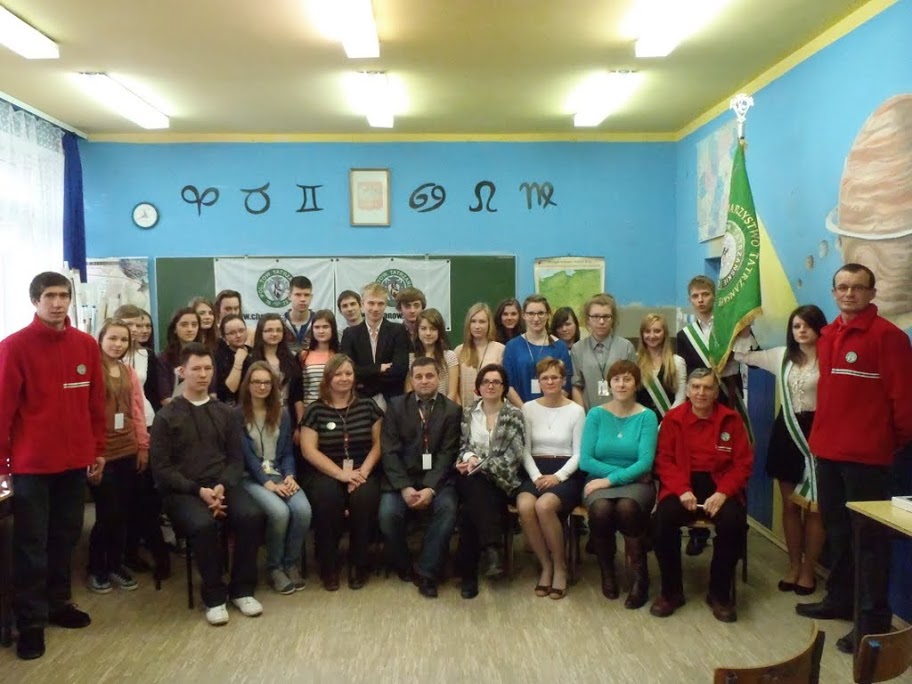 Założone26.02.2013 r.
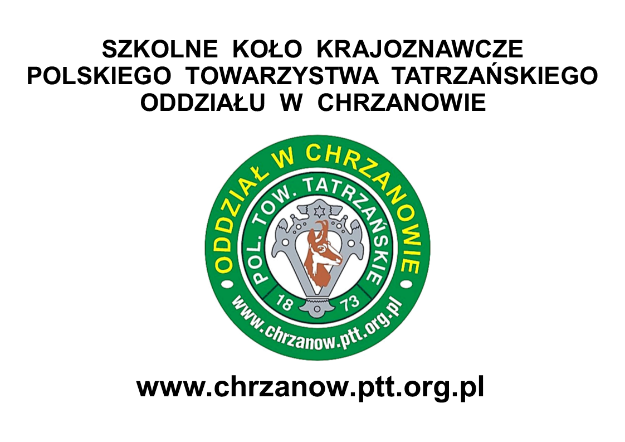 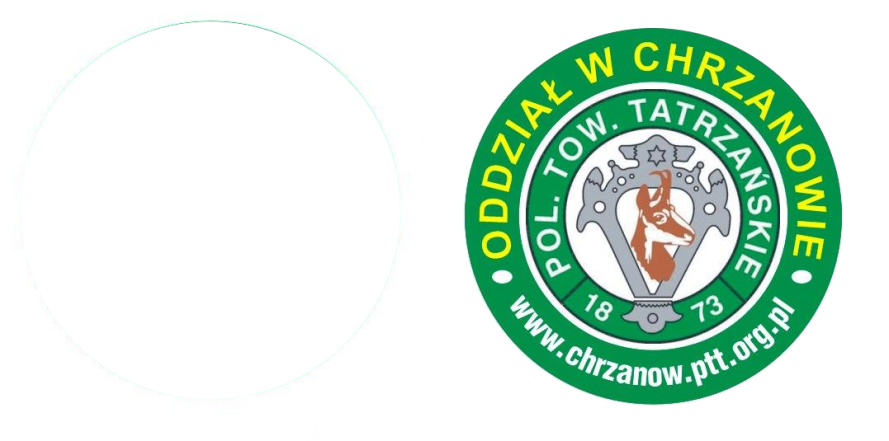 Młodzieżowe Koło PTT 
przy Domu Kultury w Myślachowicach
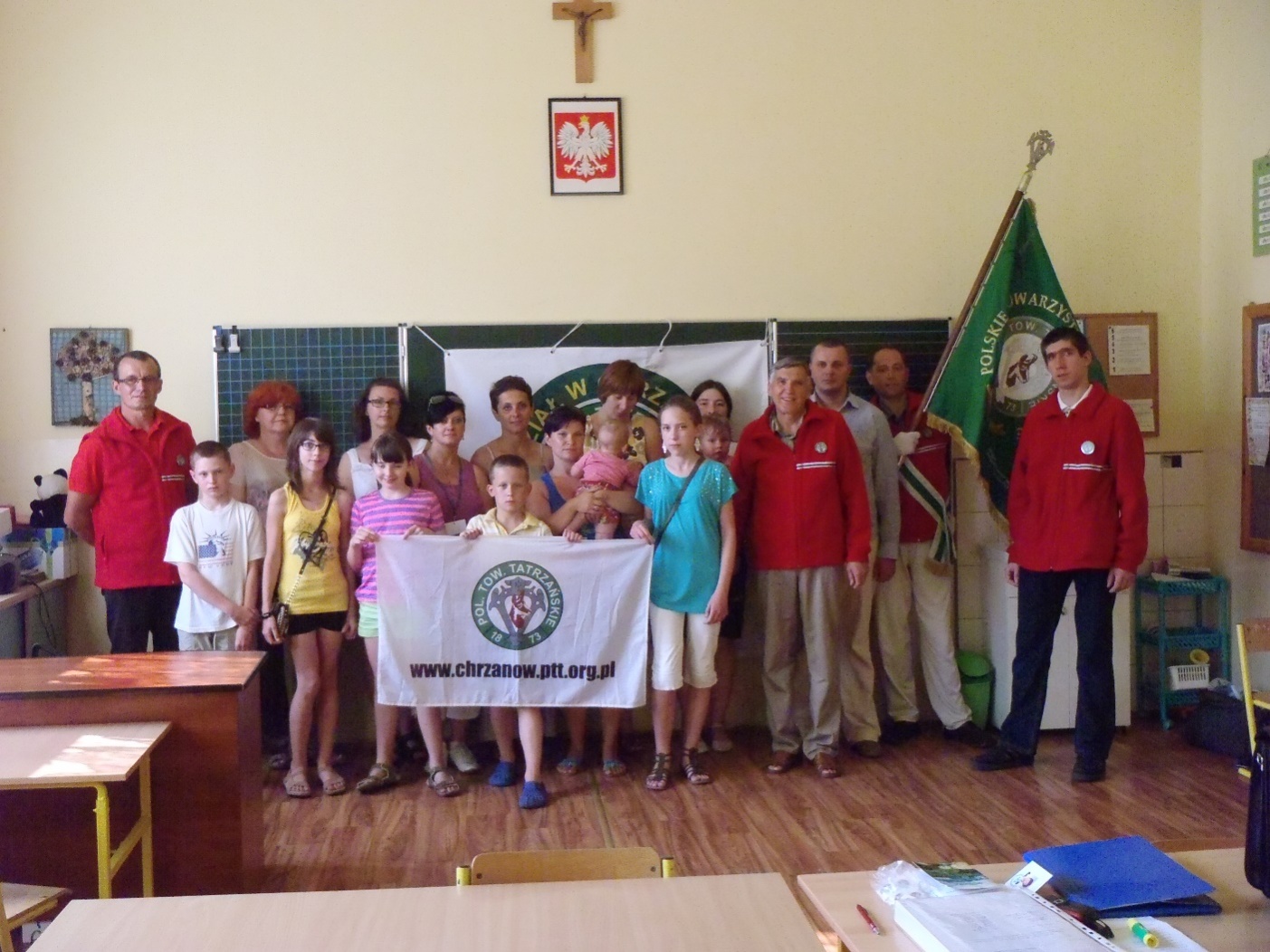 Założone 
21.06.2013 r.
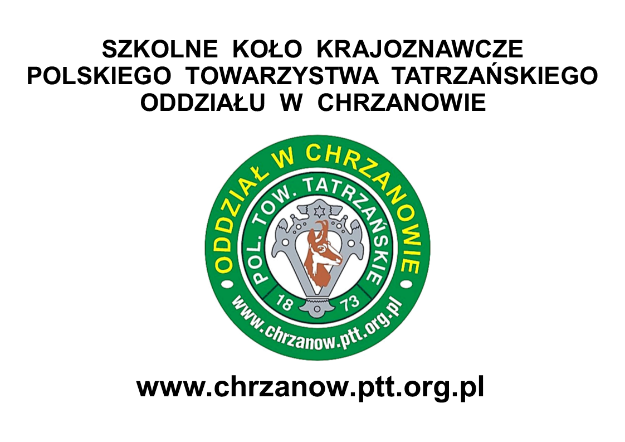 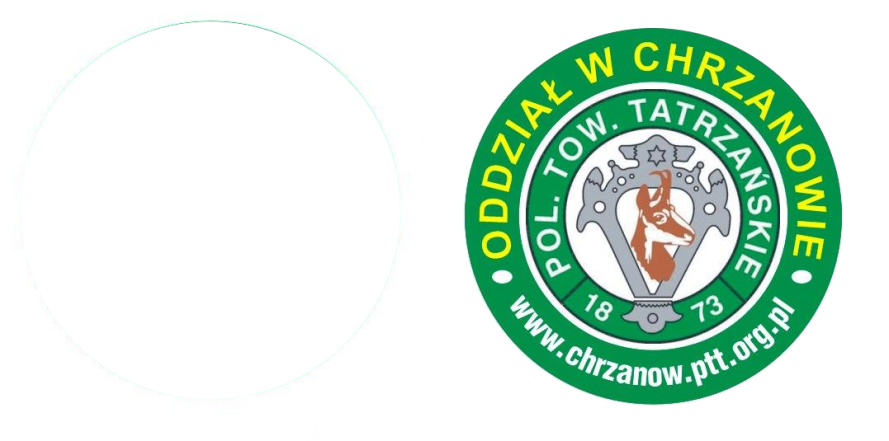 Szkolne Koło PTT  
przy Zespole Szkół  nr 1
 z Oddziałami Integracyjnymi w Chrzanowie

obecnie SKK PTT przy Szkole Podstawowej nr 8  w Chrzanowie
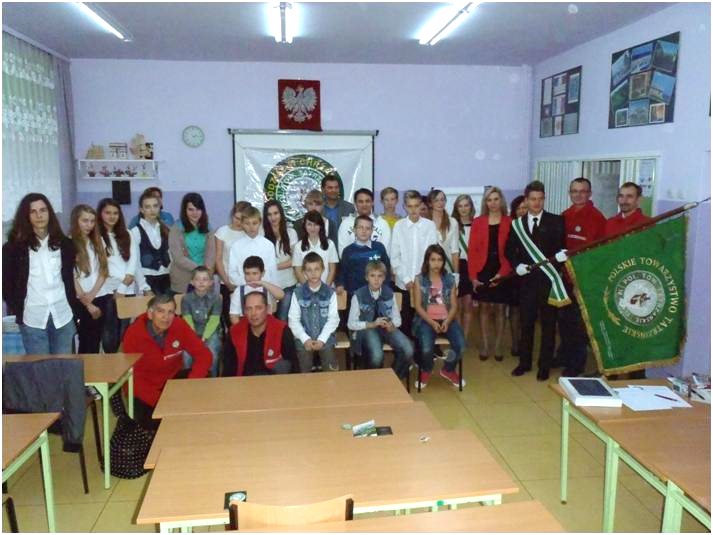 Założone 
05.11.2013 r.
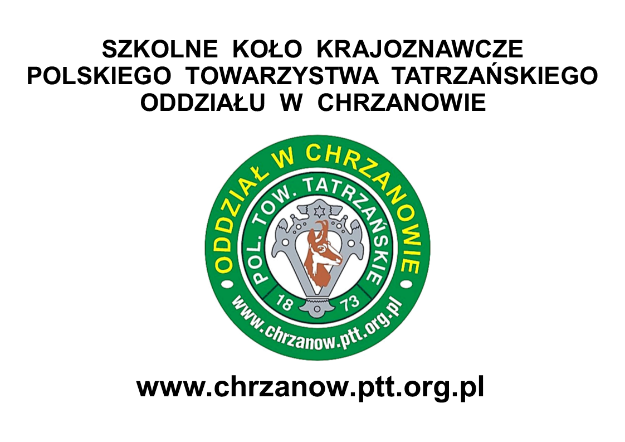 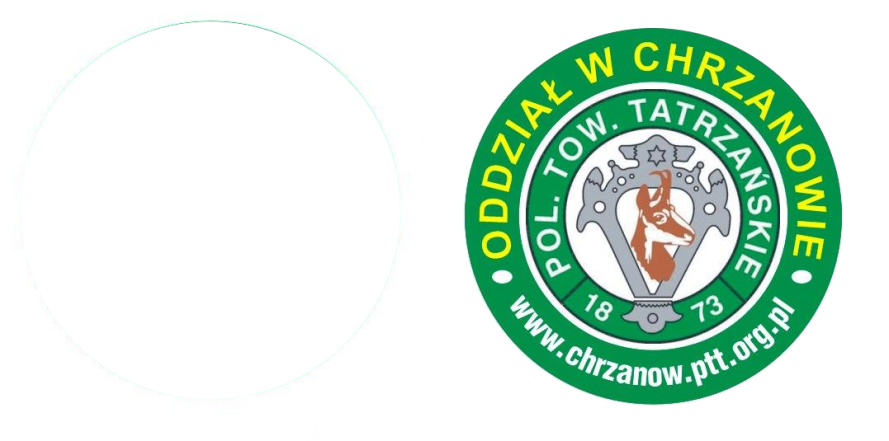 Szkolne Koło PTT 
„BestKid-dziaki” 
przy Zespole Szkół w Jankowicach
Założone 
17.12.2013 r.
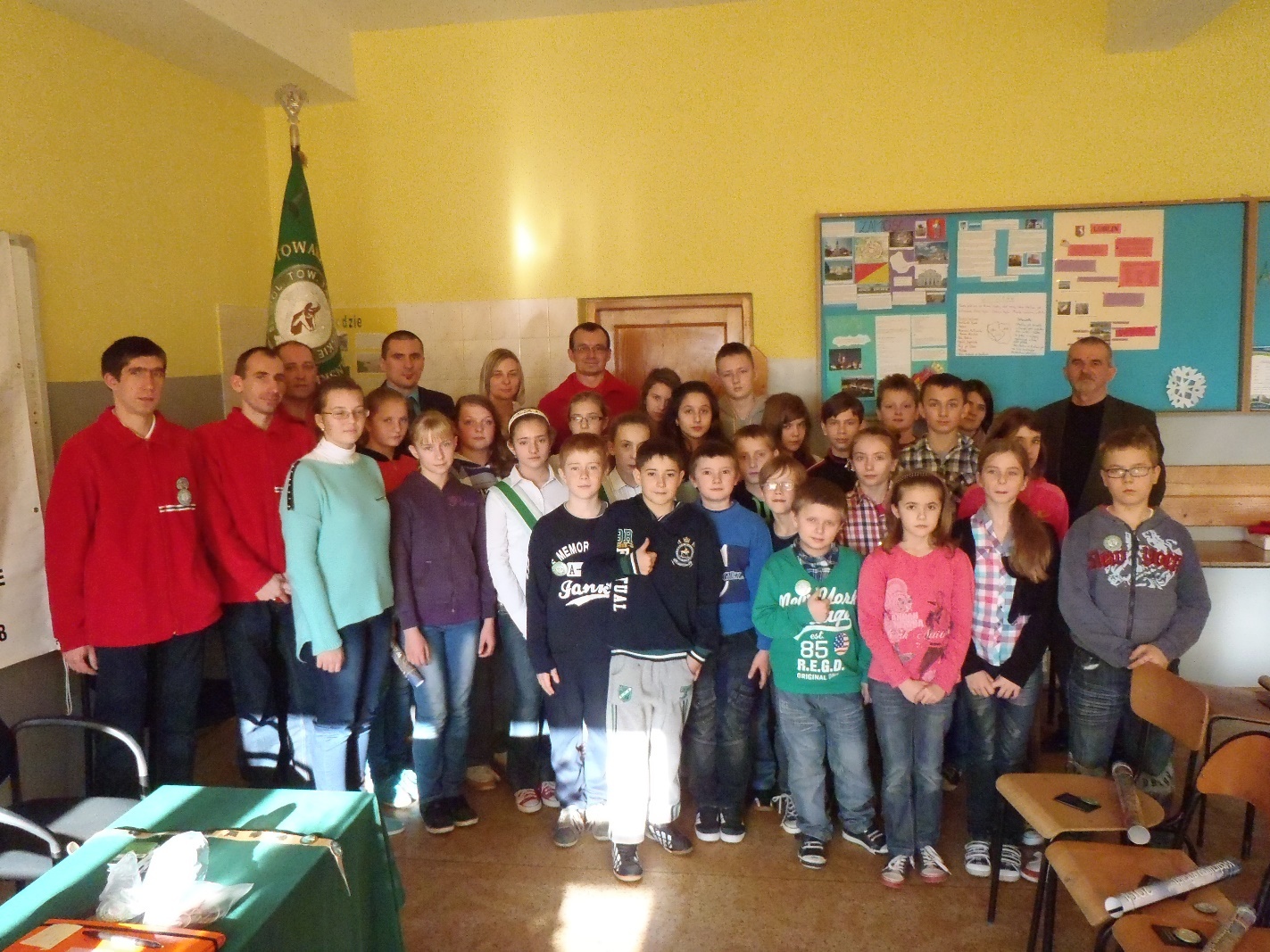 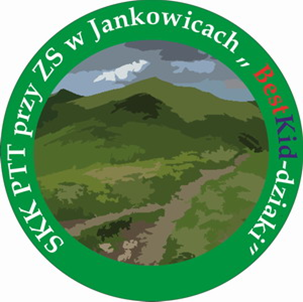 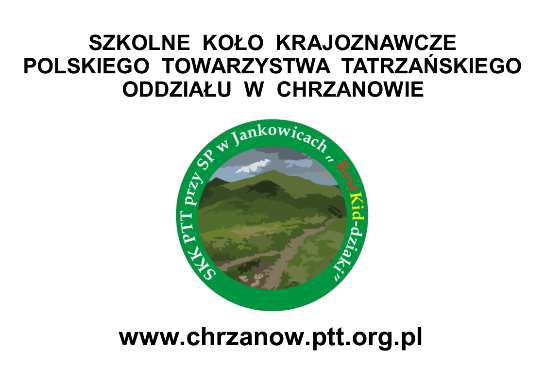 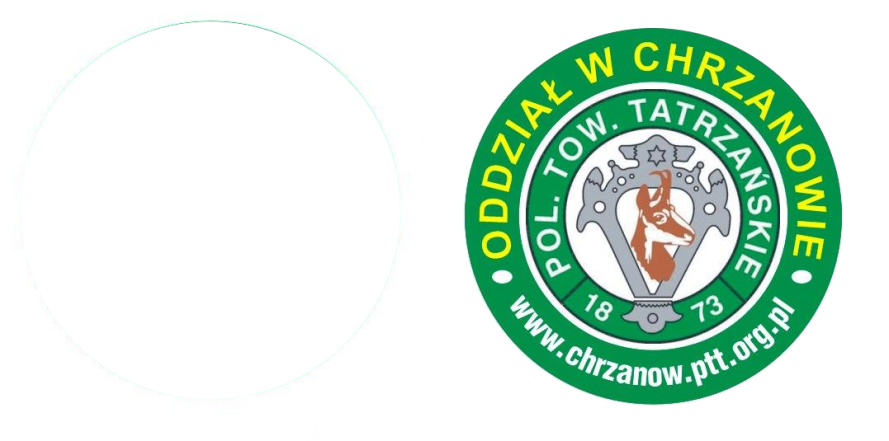 Szkolne Koło PTT  
przy Zespole Szkolno - Gimnazjanym
 z Oddziałami Integracyjnymi w Libiążu

obecnie SKK PTT przy Szkole Podstawowej nr 4 w Libiążu
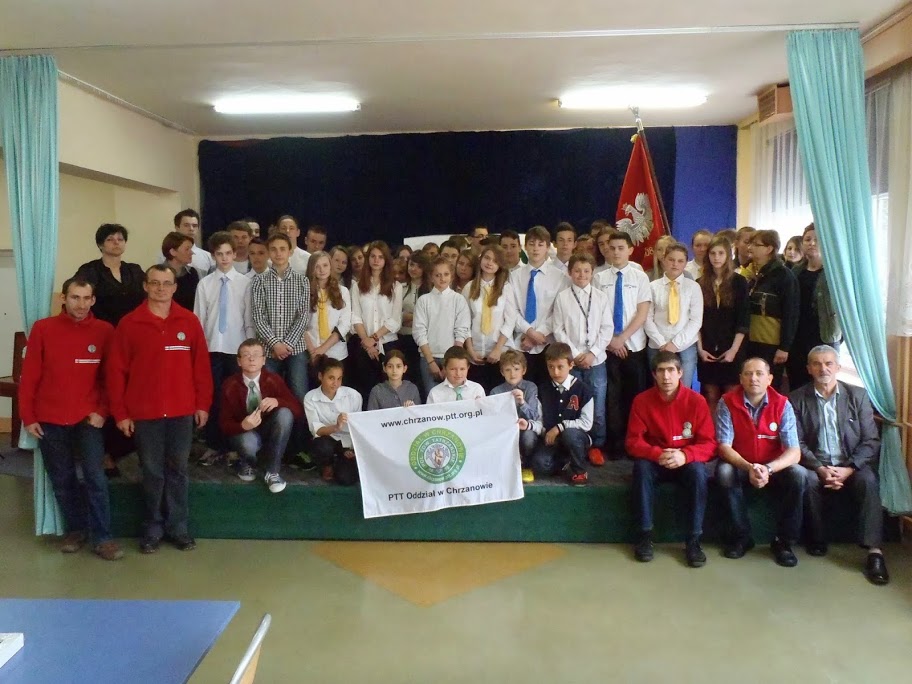 Założone 
05.05.2014 r.
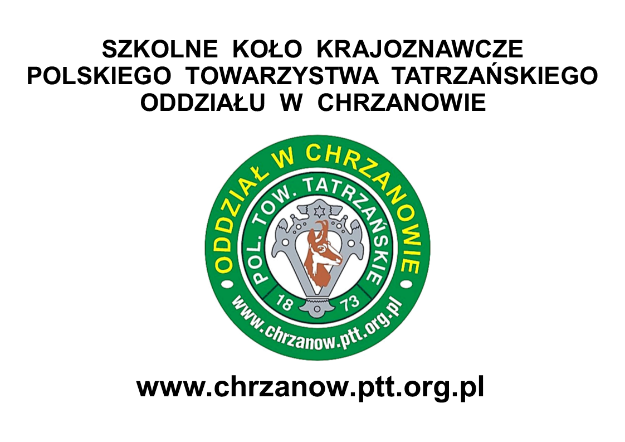 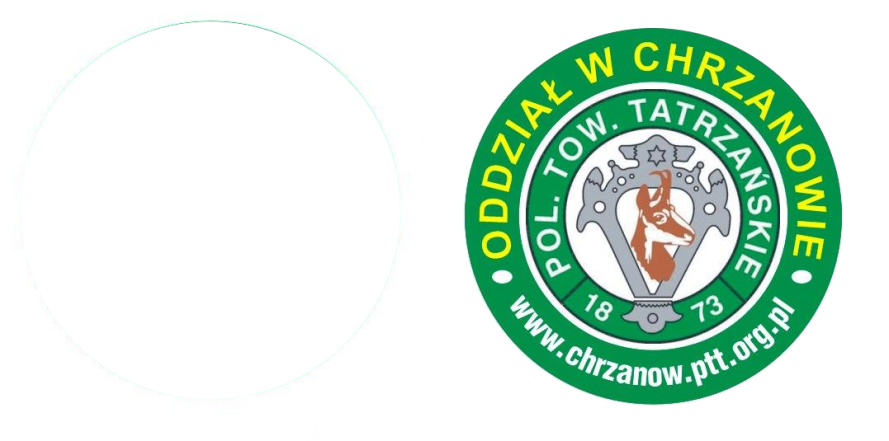 Szkolne Koła PTT  
przy SP nr 5 im. Ks. Jana Twardowskiego i Gimnazjum nr 2 im. Stefana Batorego w Biłgoraju
Założone 
27.10.2017 r.
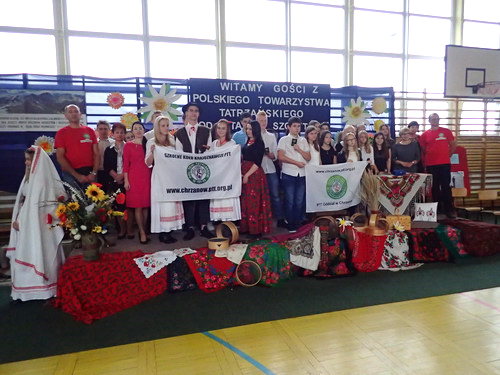 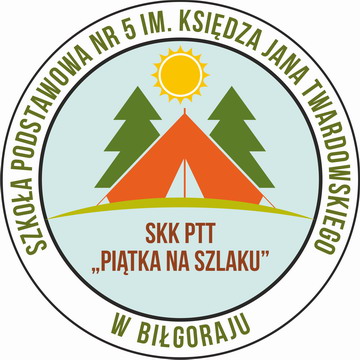 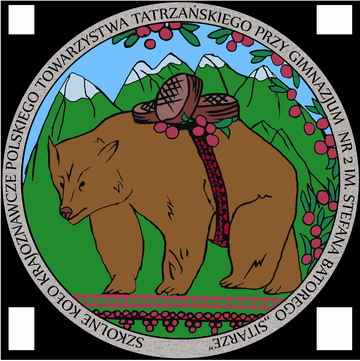 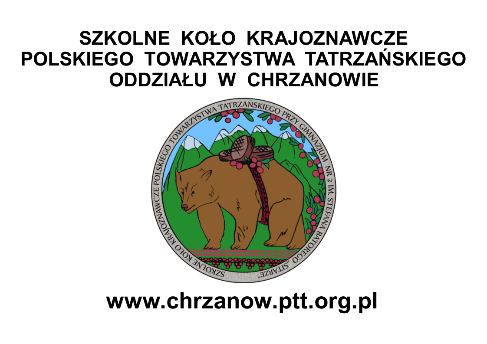 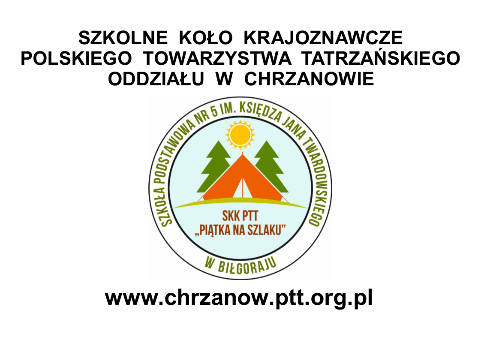 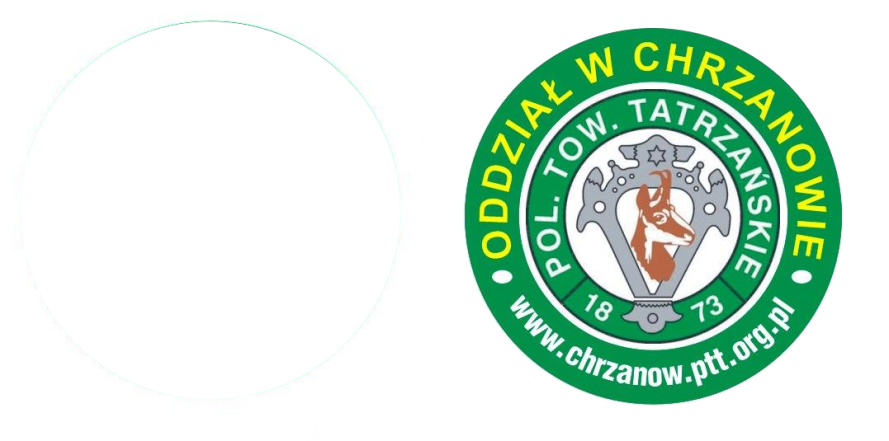 Szkolne Koło PTT  
przy Szkole Podstawowej
w Luszowicach
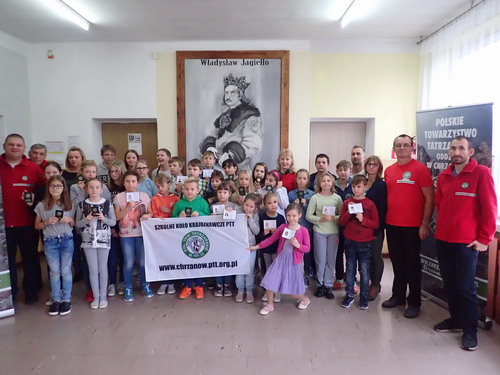 Założone 
31.10.2017 r.
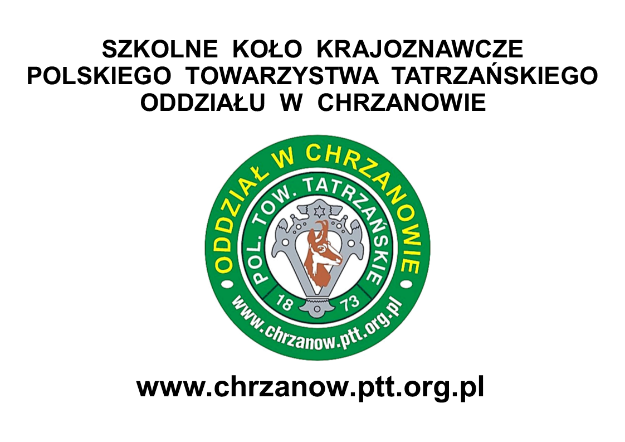 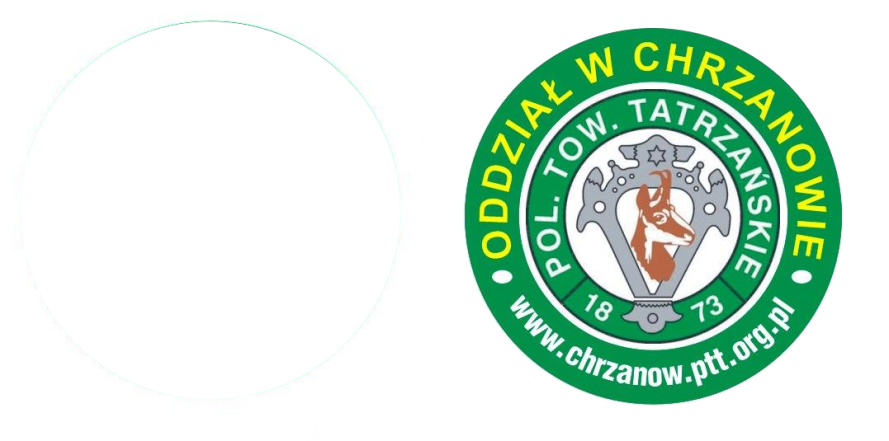 Szkolne Koło PTT  
przy Szkole Podstawowej
w Płazie
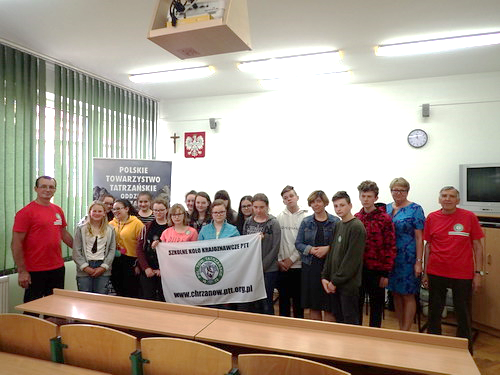 Założone 
08.05.2018 r.
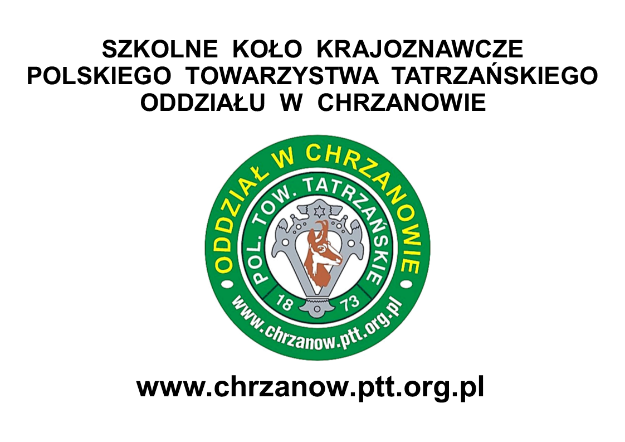 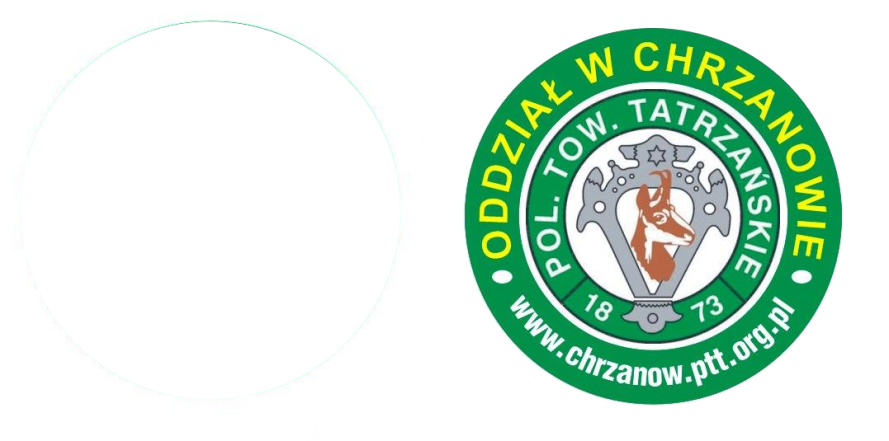 Szkolne Koło PTT  
przy Szkole Podstawowej nr 3
w Libiążu
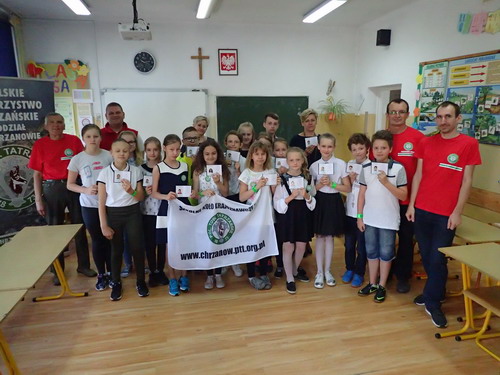 Założone 
10.05.2018 r.
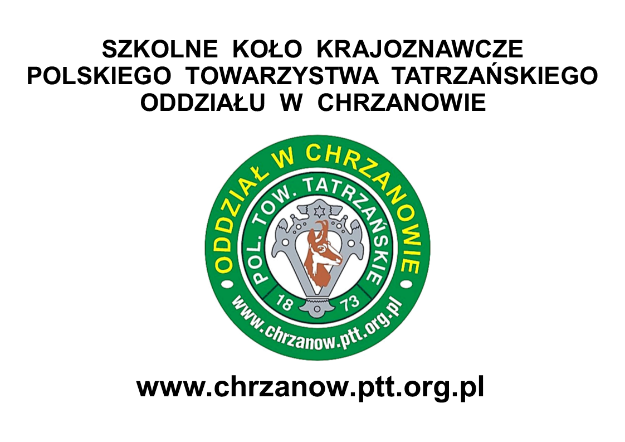 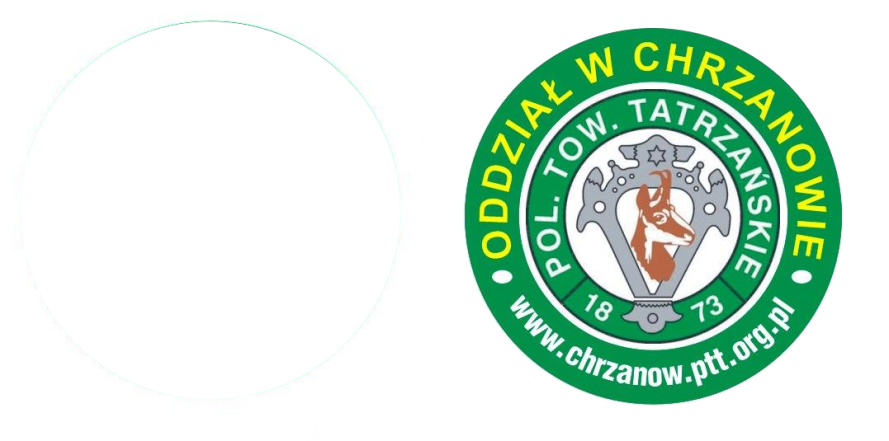 Szkolne Koło PTT  
przy Szkole Podstawowej
w Myślachowicach
Założone 
03.12.2018 r.
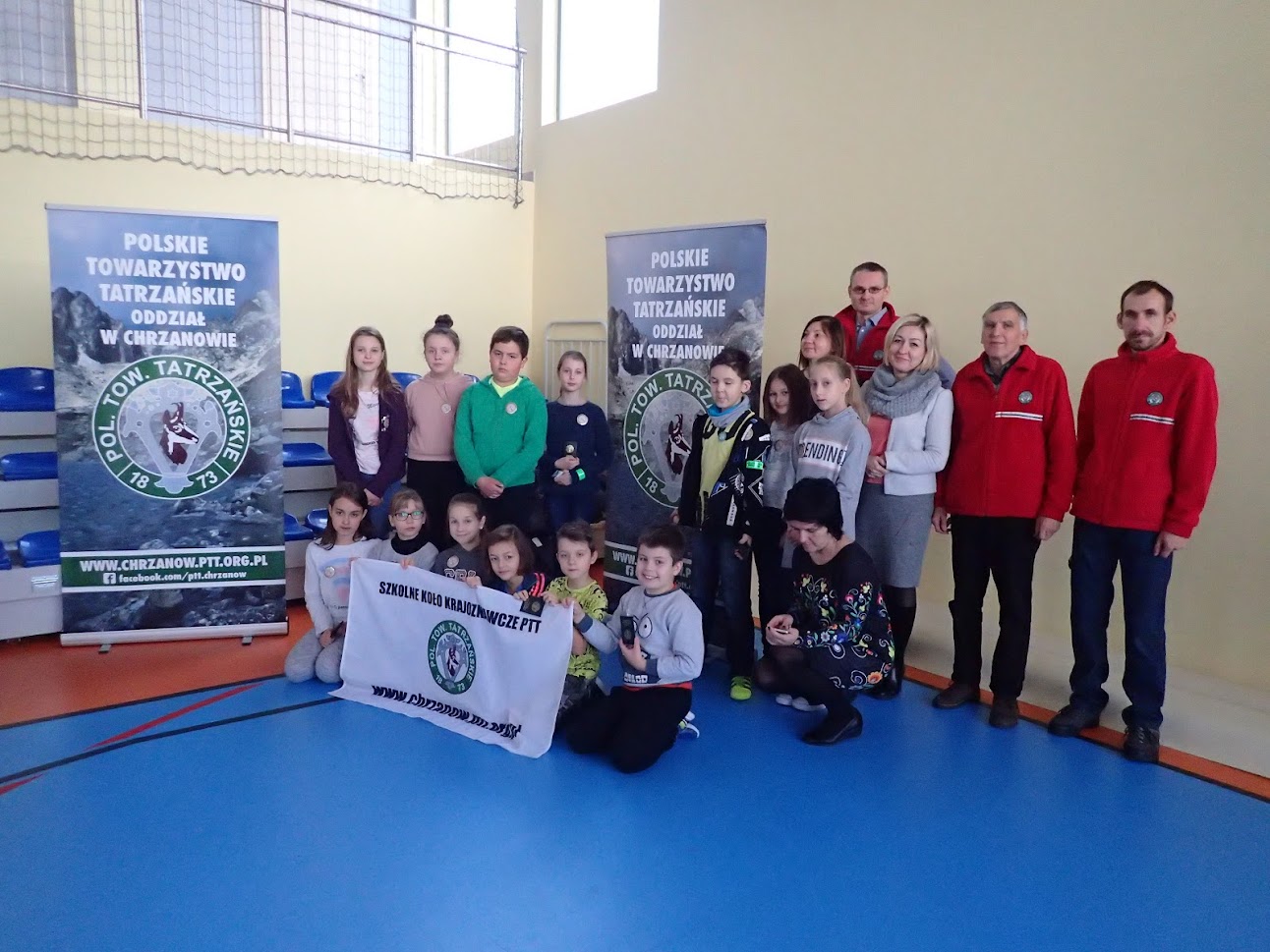 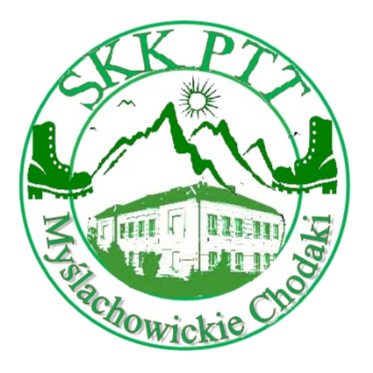 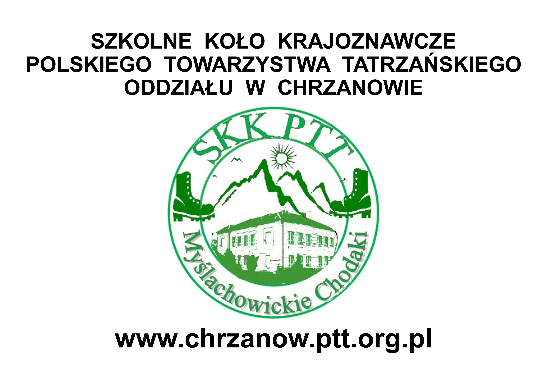 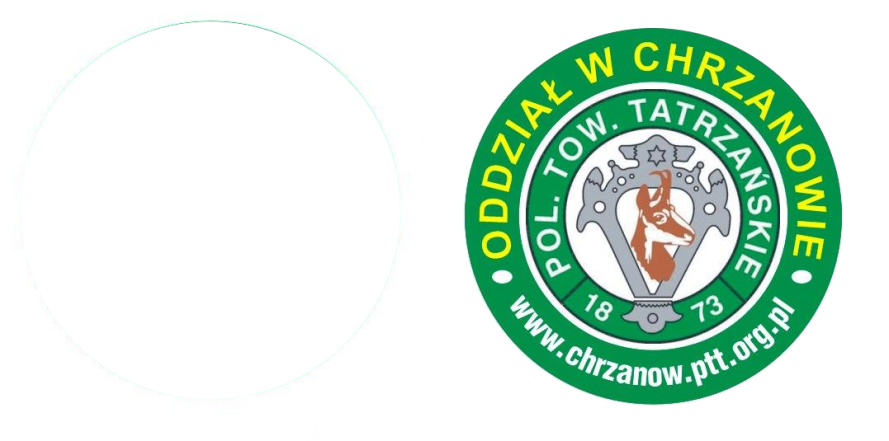 Szkolne Koło PTT  
przy Szkole Podstawowej nr 4
w Trzebini
Założone 
14.12.2018 r.
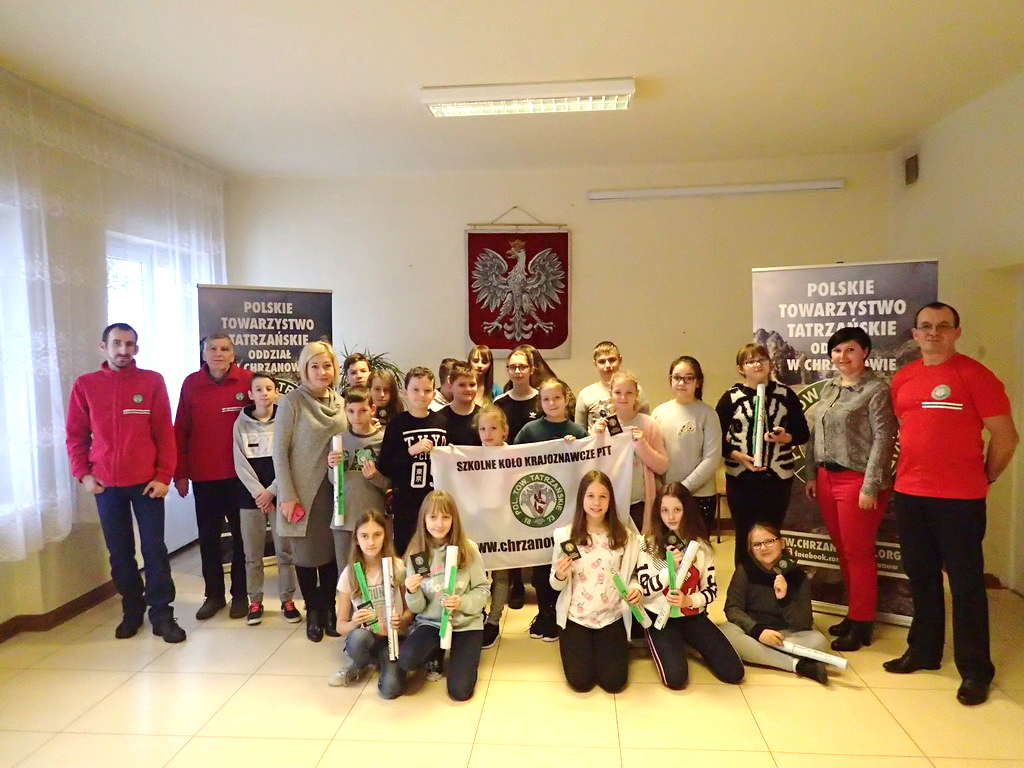 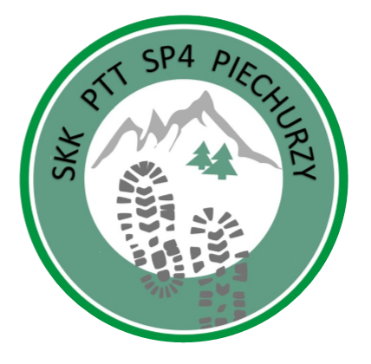 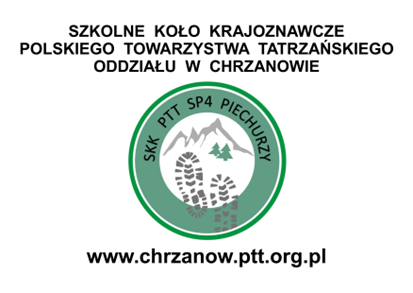 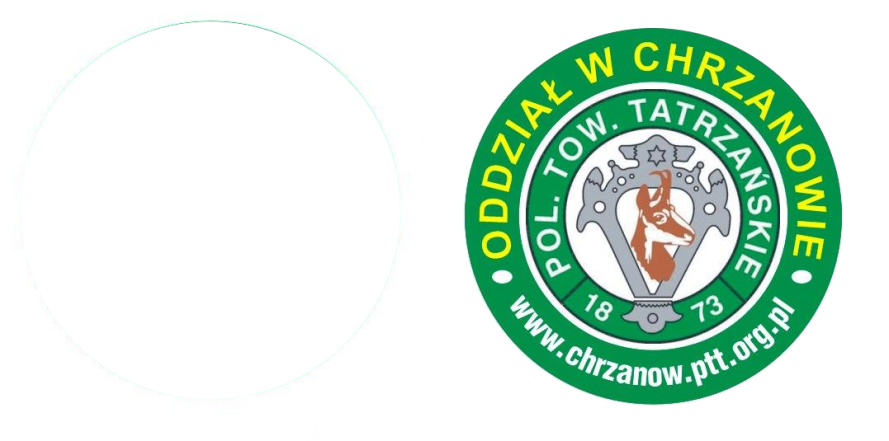 Szkolne Koło PTT  
przy Szkole Podstawowej nr 3 
im. Królowej Jadwigi w Chrzanowie
Założone 
06.06.2019 r.
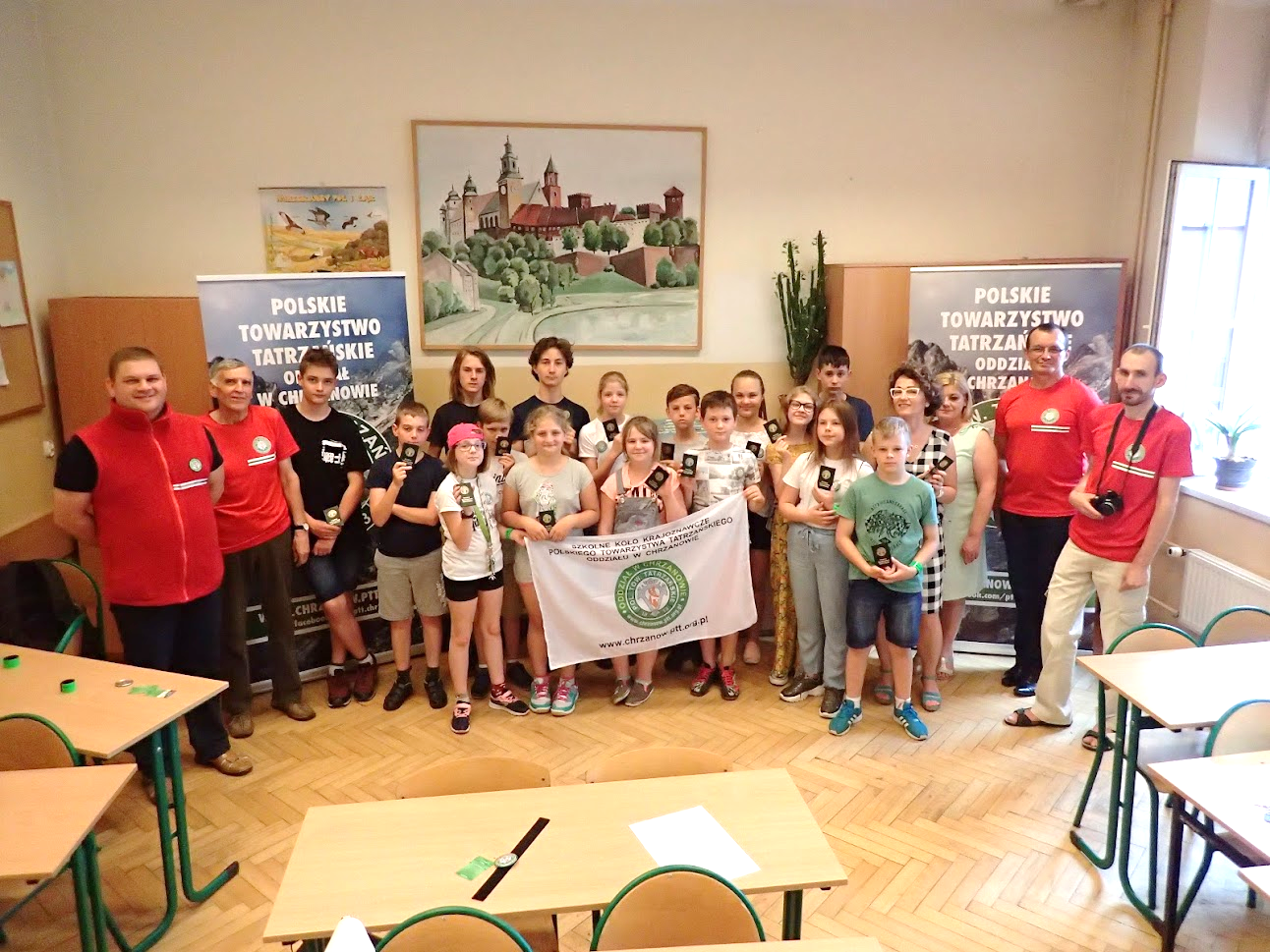 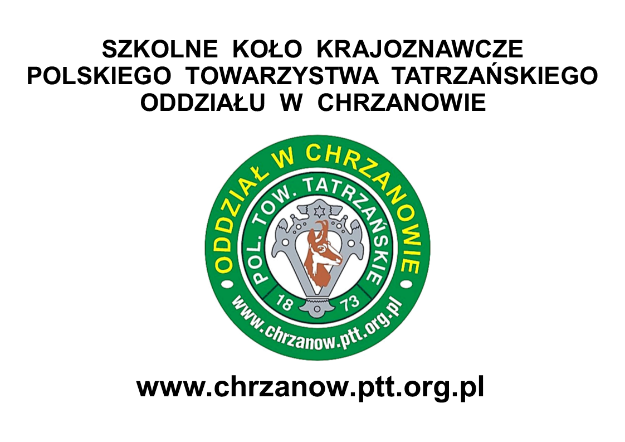 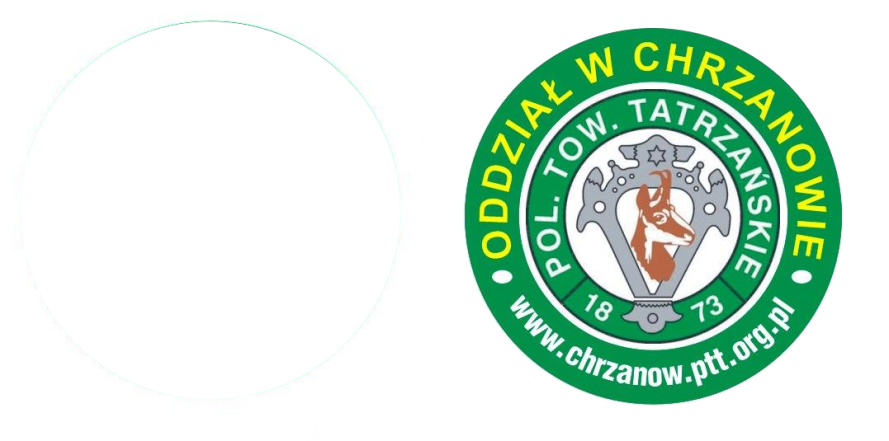 Szkolne Koło PTT  
przy Szkole Podstawowej
w Lgocie
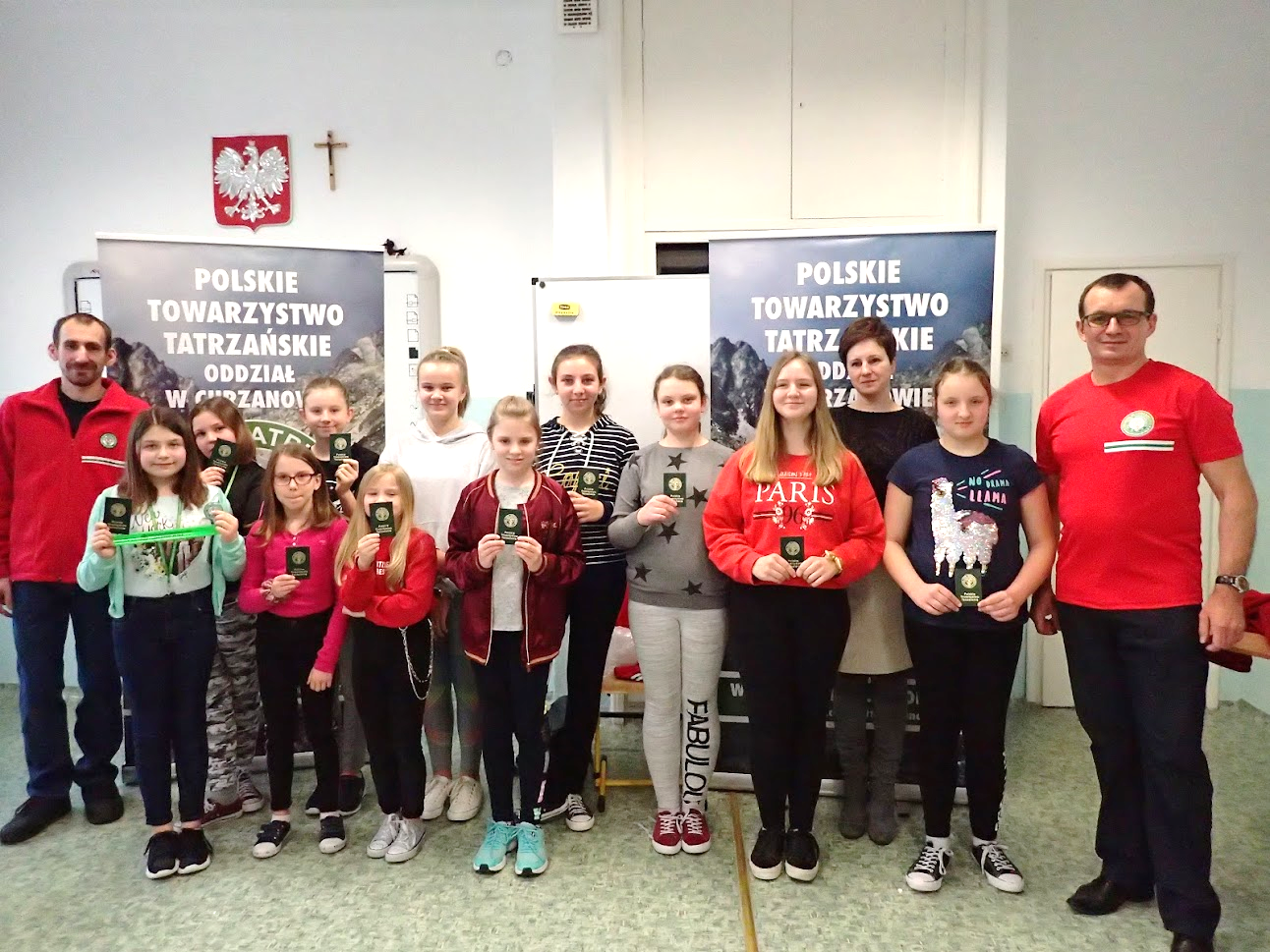 Założone 
10.03.2020 r.
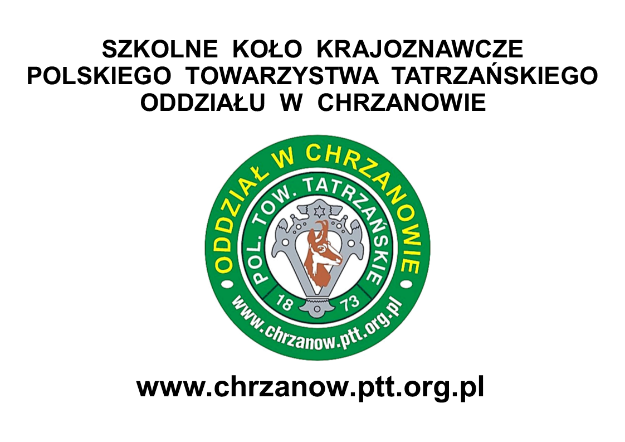 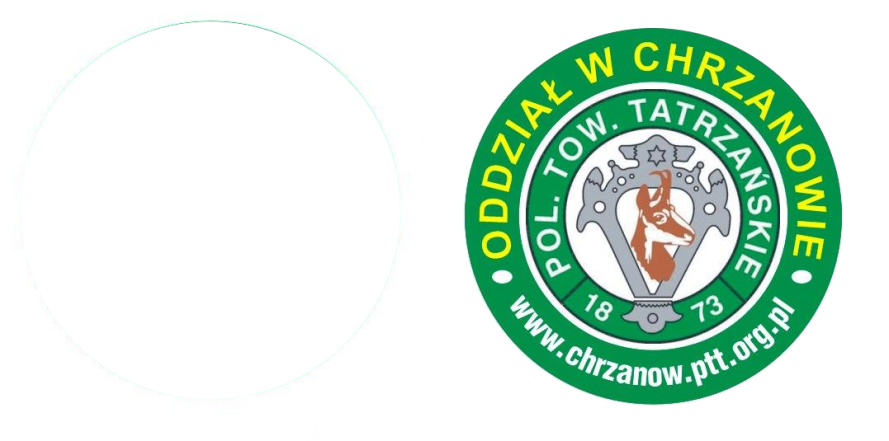 Szkolne Koło PTT  
przy Zespole Szkół  
w Libiążu
Założone 
17.09.2021 r.
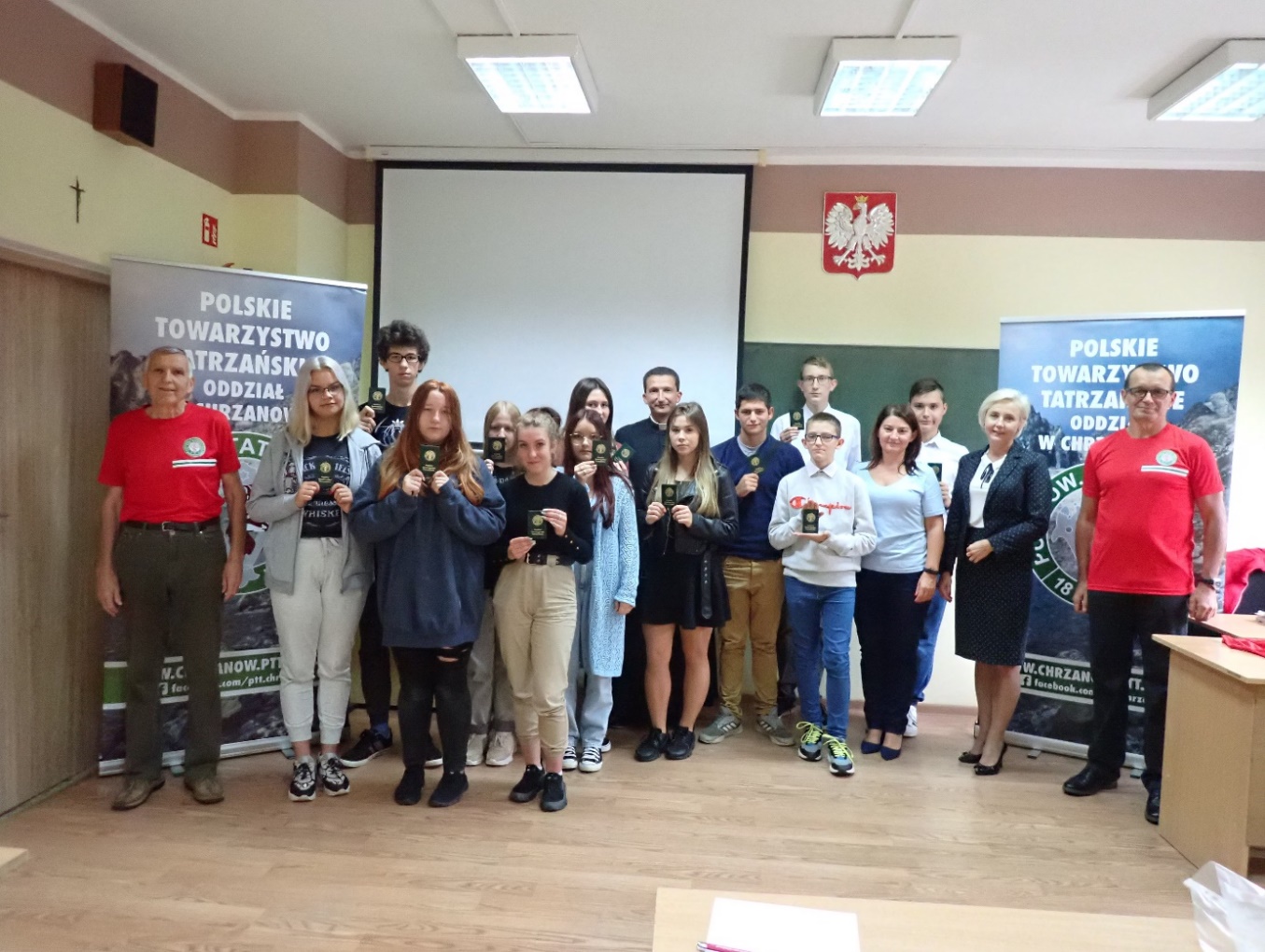 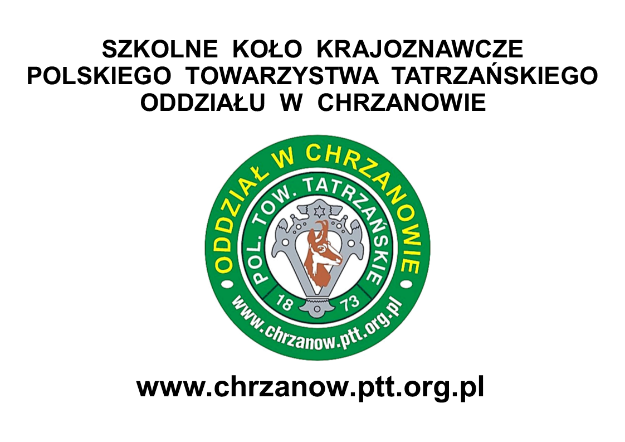 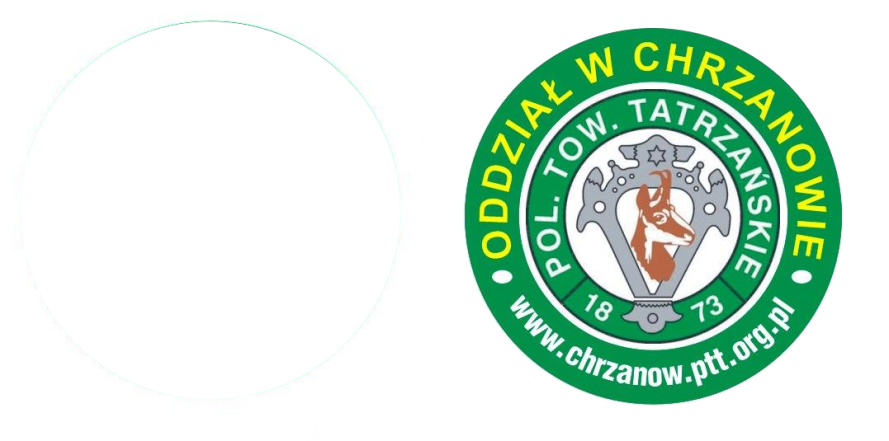 Szkolne Koło PTT  
przy Szkole Podstawowej nr 8
w Trzebini
Założone 
16.12.2021 r.
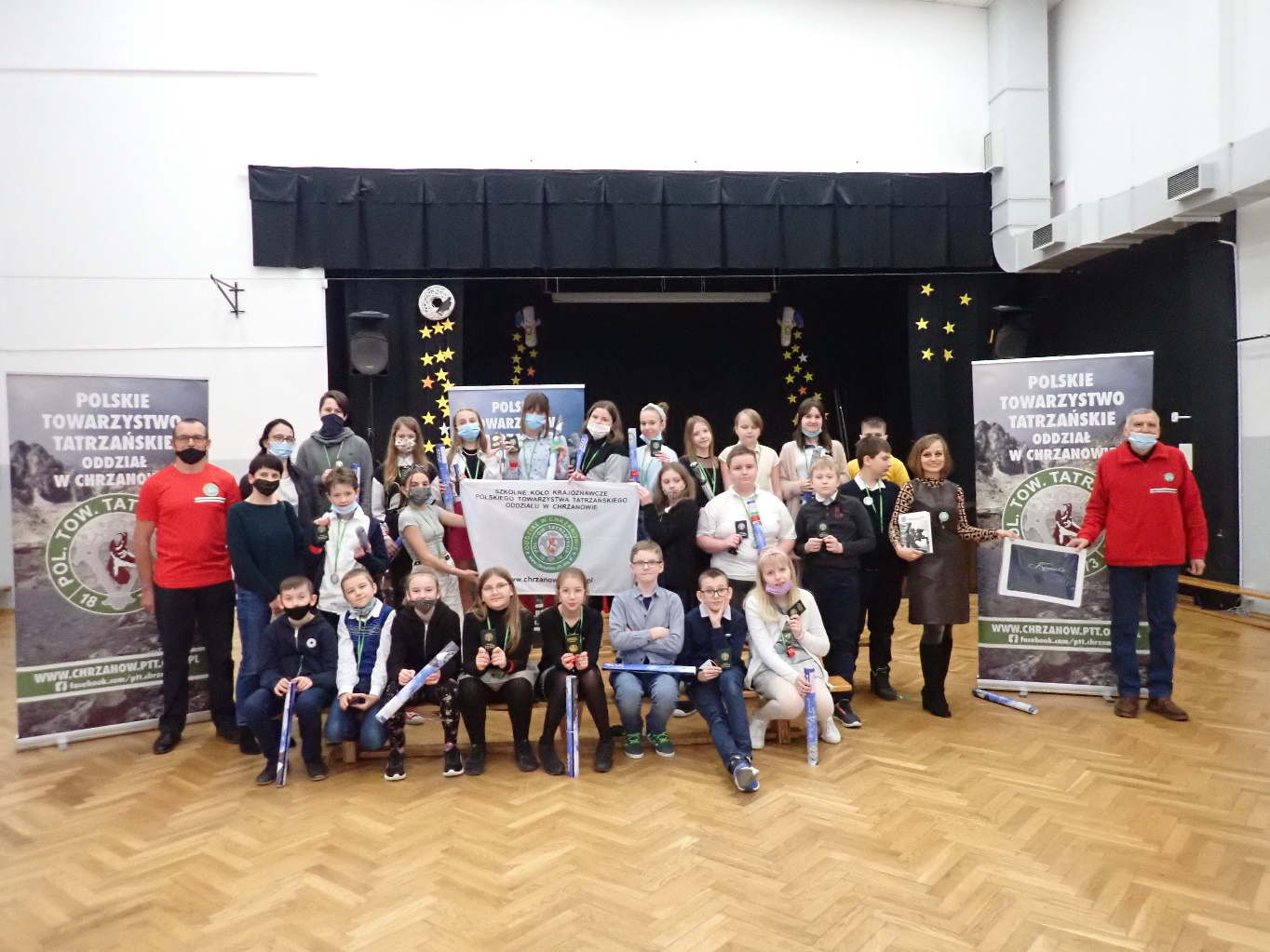 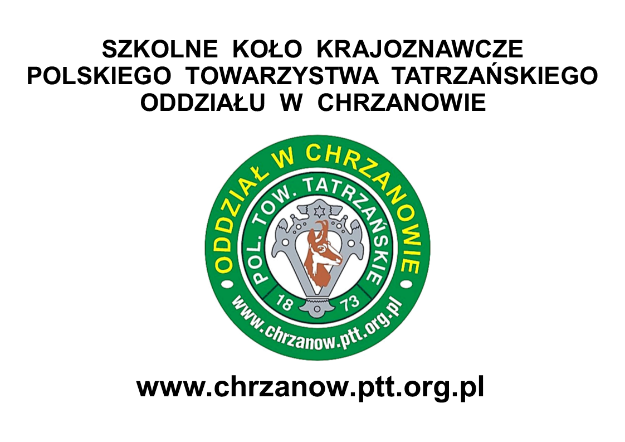 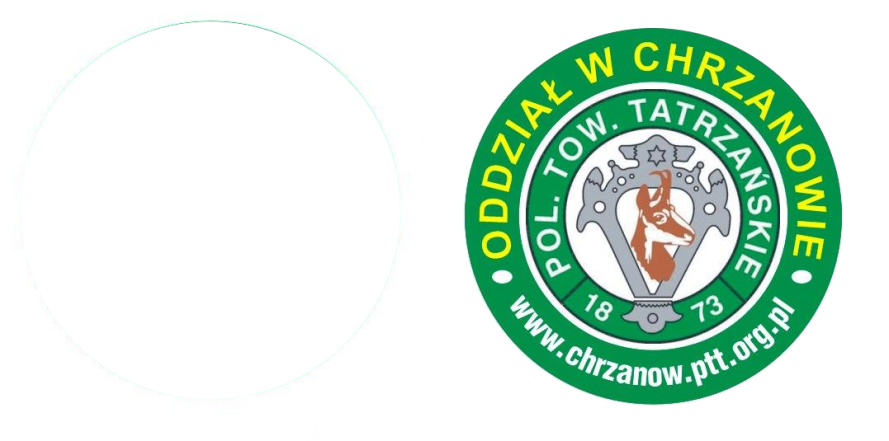 Szkolne Koło PTT  
przy Szkole Podstawowej 
w Babicach
Założone 
12.04.2022 r.
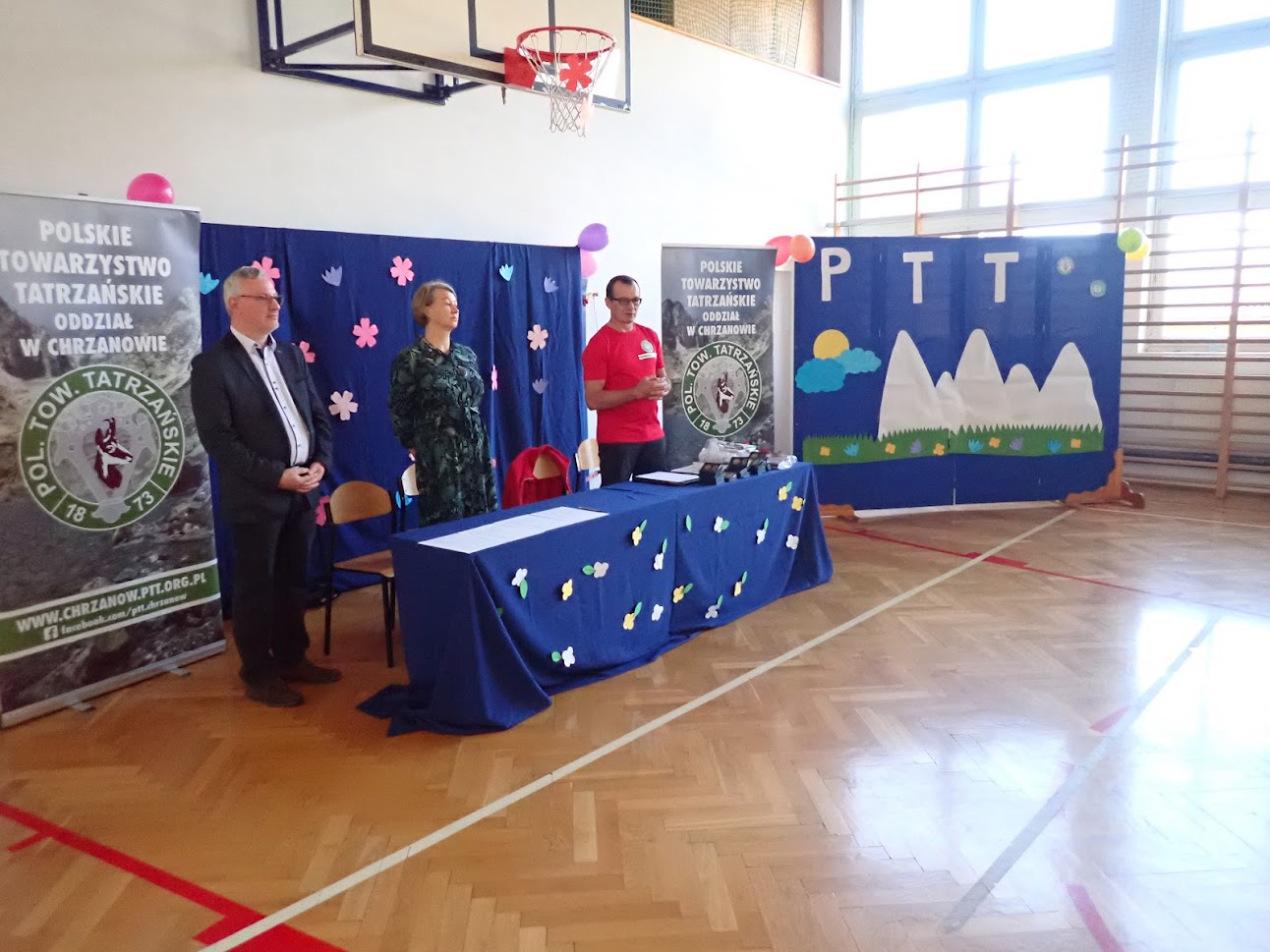 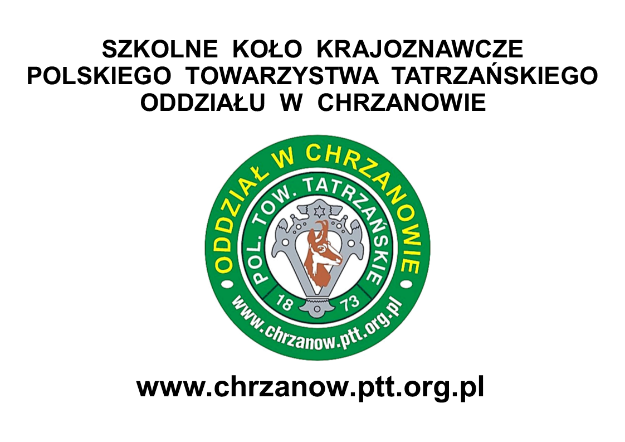 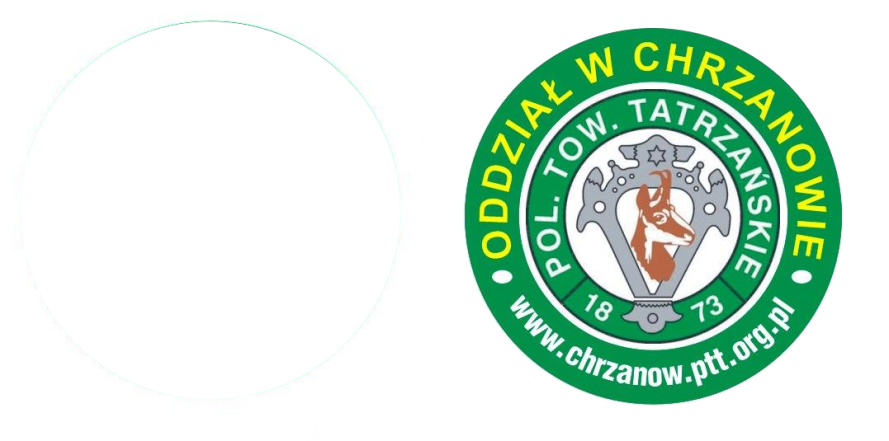 Szkolne Koło PTT  
„Żurawina”
przy Zespole Szkół Specjalnych w Biłgoraju
Założone 
04.05.2022 r.
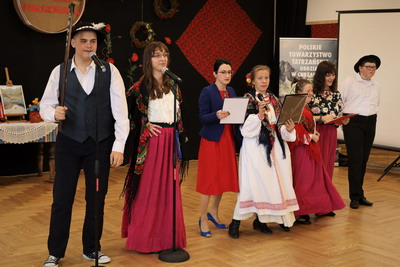 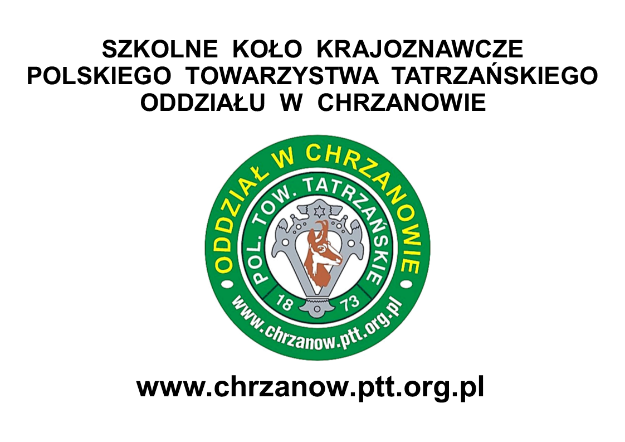 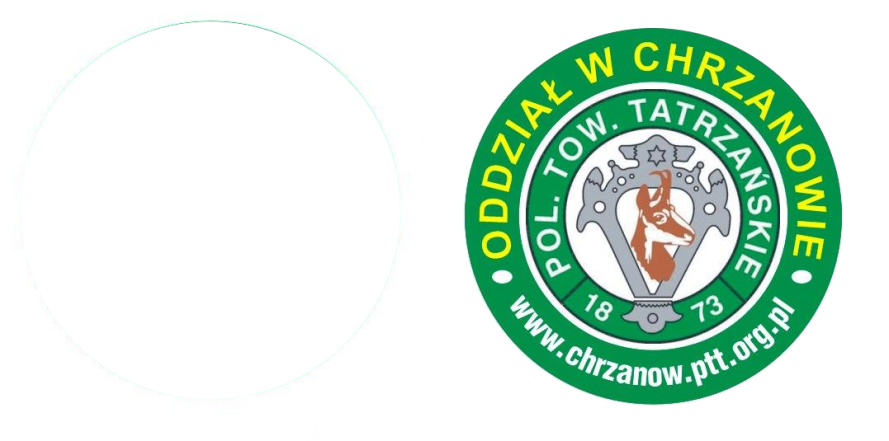 Szkolne Koło PTT  
przy Zespole Szkół Katolickiego Stowarzyszenia Wychowawców  w Libiążu
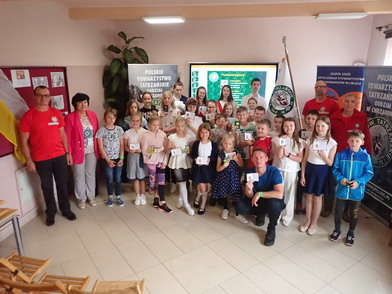 Założone 
17.05.2022 r.
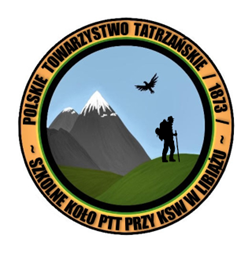 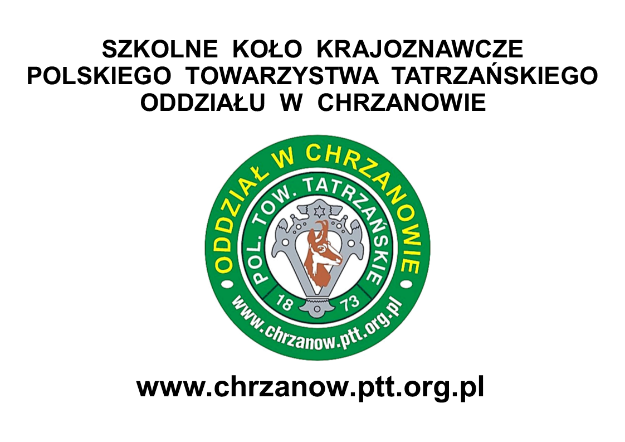 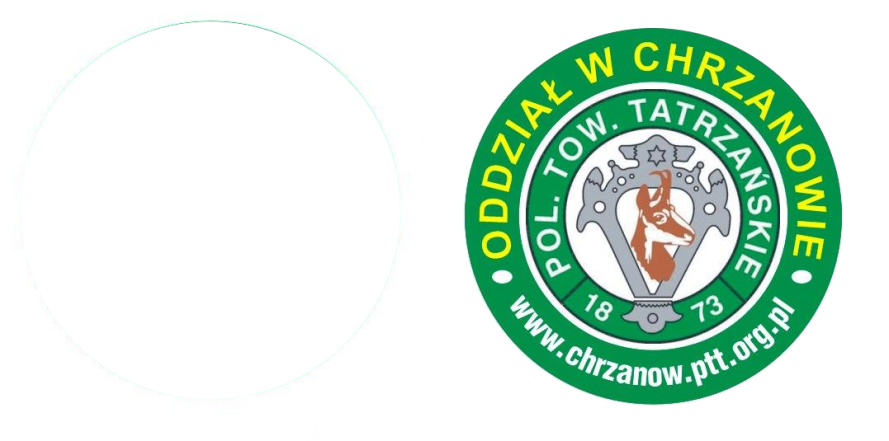 Szkolne Koło PTT  
przy Liceum Ogólnokształcącym w Trzebini
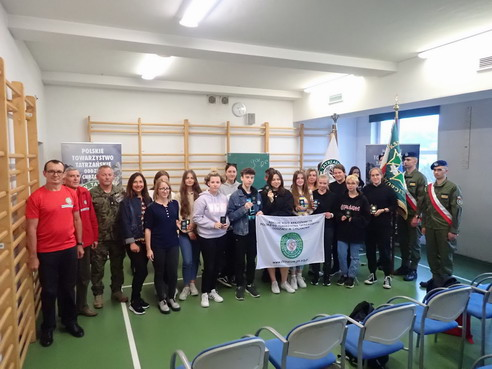 Założone 
25.05.2022 r.
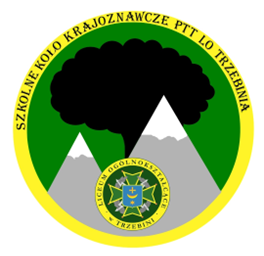 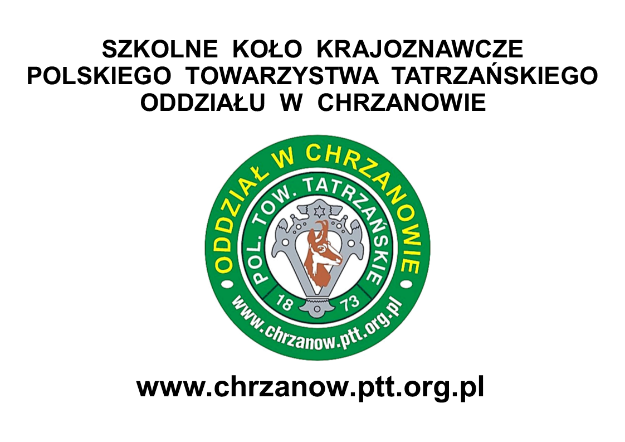 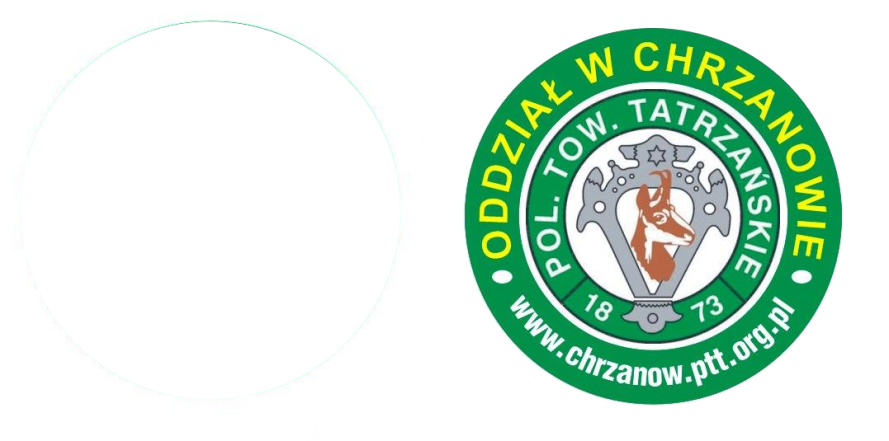 Szkolne Koło PTT  
przy Szkole Podstawowej        w Zagórzu
Założone 
03.06.2022 r.
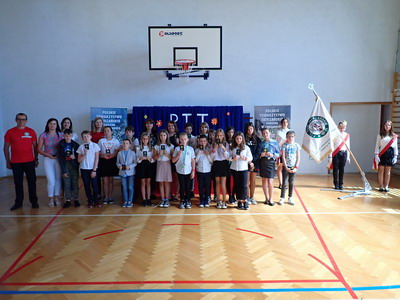 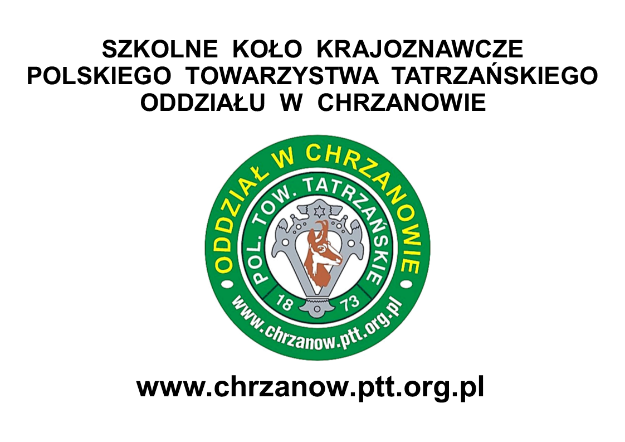 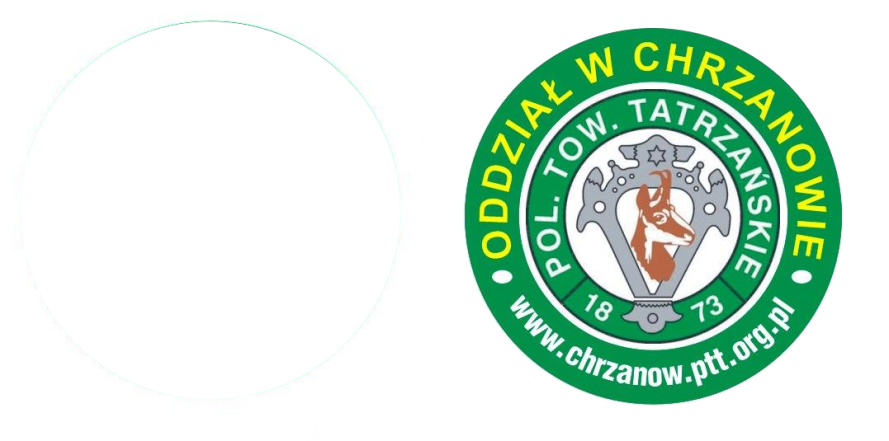 Szkolne Koło PTT  
przy Zespole Szkół Techniczno  - Usługowych w Trzebini
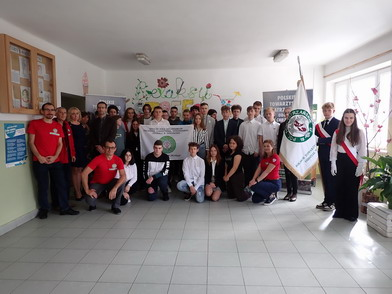 Założone 
28.09.2022 r.
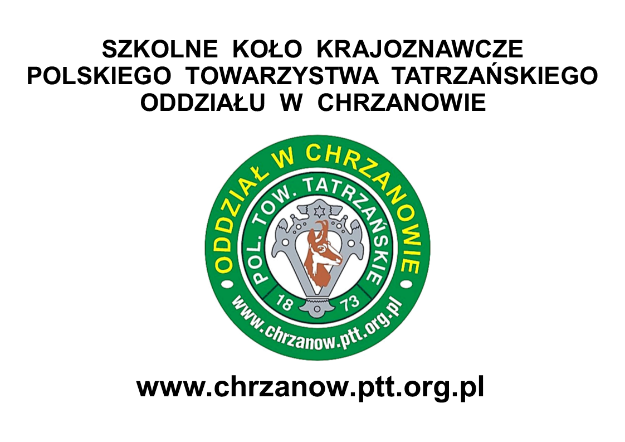 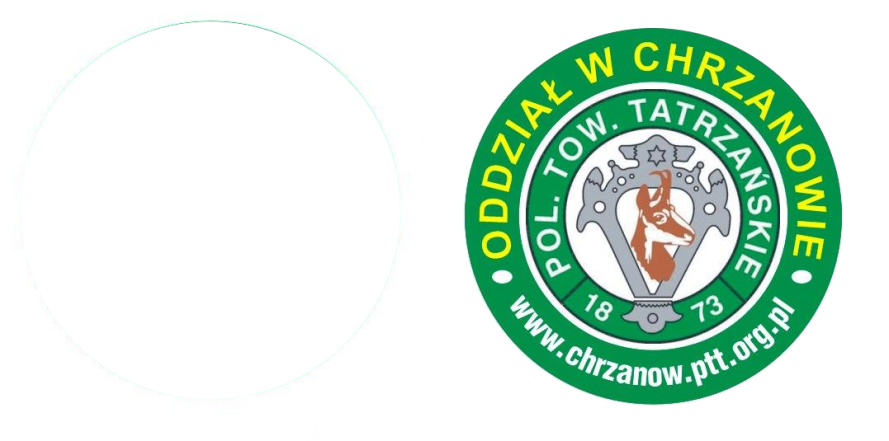 Szkolne Koło PTT  
przy Szkole Podstawowej        w Pogorzycach
Założone 
19.10.2022 r.
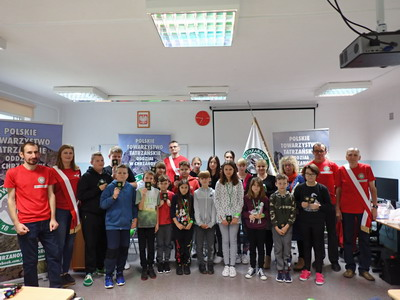 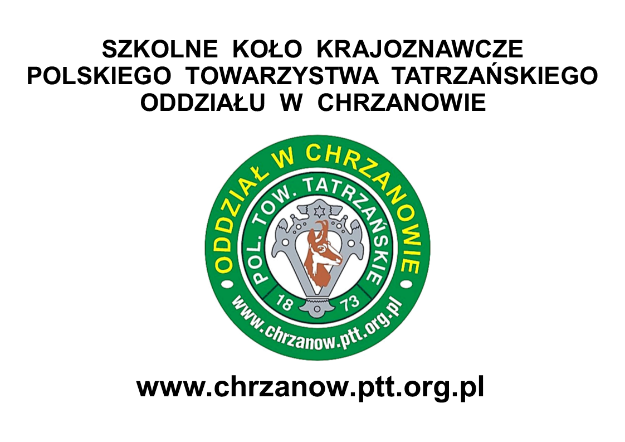 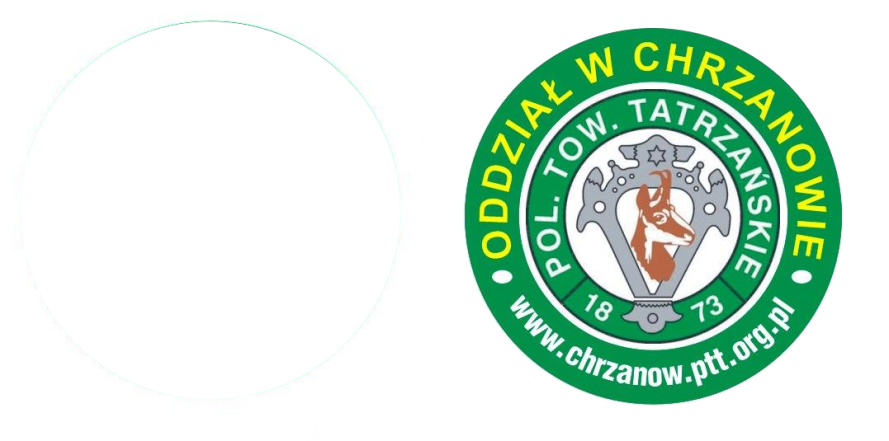 Młodzieżowe Koło PTT  
przy Parafialnym Klubie Sportowym LSO w Alwerni
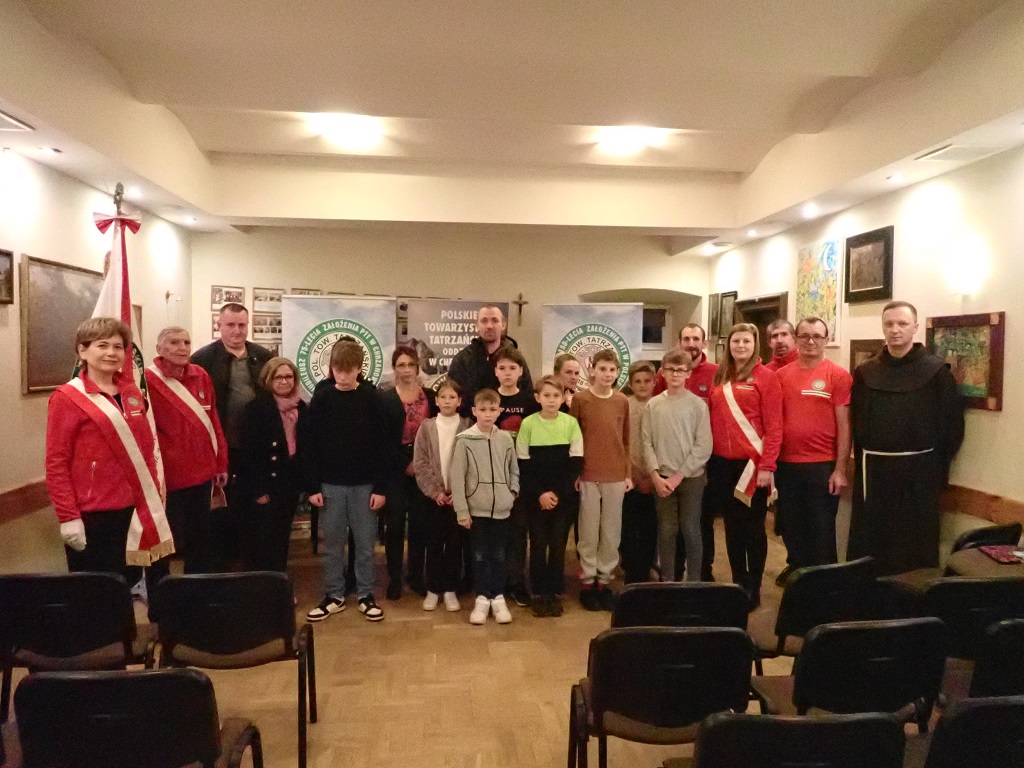 Założone 
09.11.2023 r.
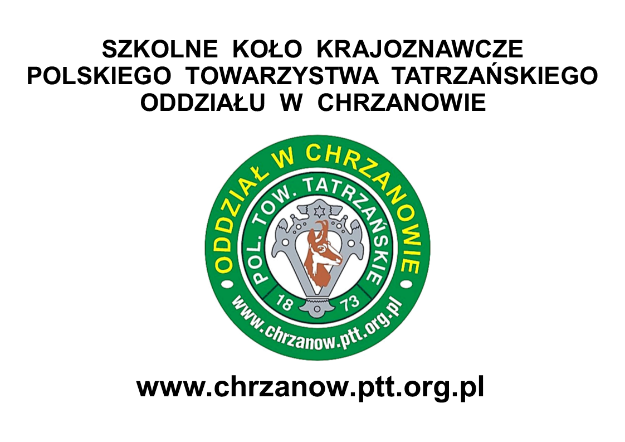 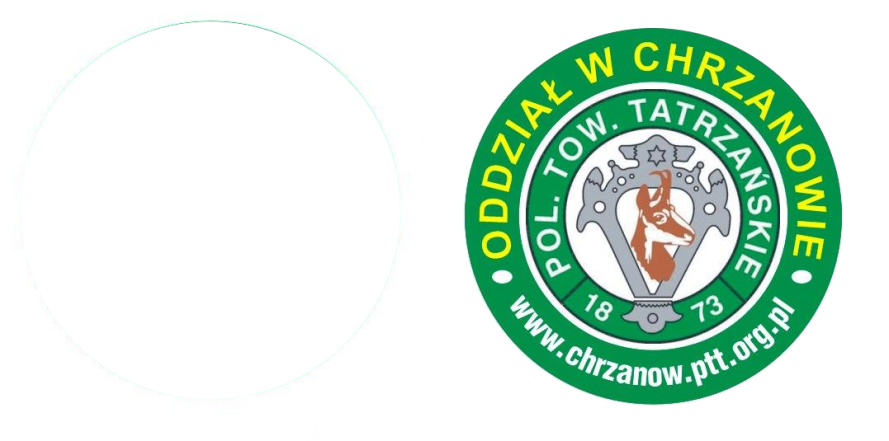 Przewodnicy wysokogórscy
Ryszard Pawłowski
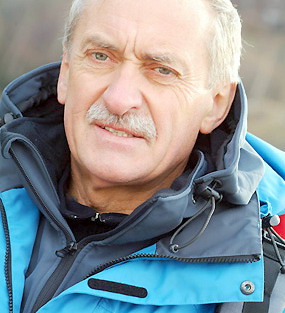 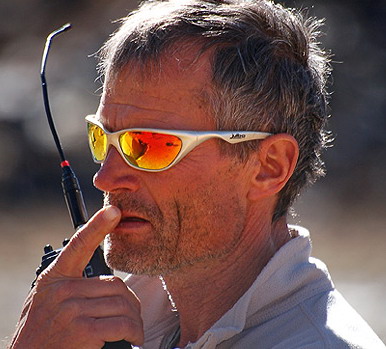 Krzysztof Wielicki
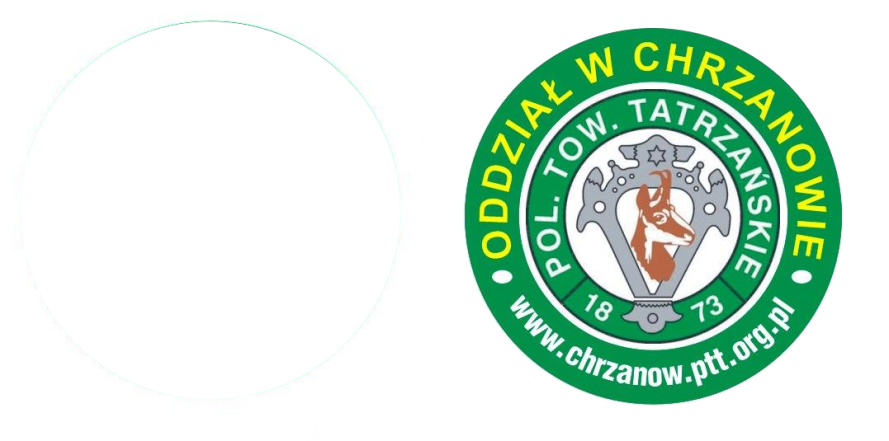 Przewodnicy górscy
Marcin Bednarz* przewodnik beskidzki SKPG - Kraków* licencje parków narodowych:Pieniński PN, Babiogórski PN, Bieszczadzki PN,Gorczański PN, Ojcowski PN
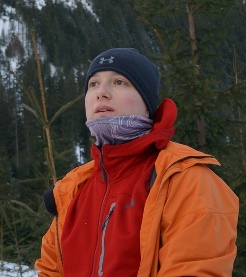 Henryk Berczyński
* przewodnik sudecki, po Dolnym Śląsku, po Ziemi Kłodzkiej
* tel.: 074-8669313
  tel. kom: 0501120037
* e-mail: heniekber@gmail.com
* www.turystyka-przewodnictwo.simplesite.com
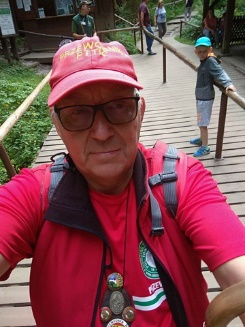 Adam Biel* przewodnik beskidzki* przewodnik terenowy* instruktor przewodnictwa* pilot wycieczek
* tel.: 666093016
* e-mail: 3adam3@interia.pl
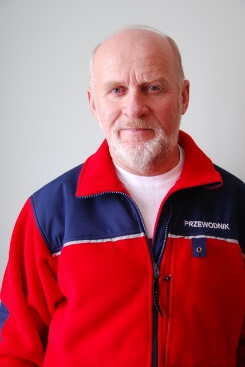 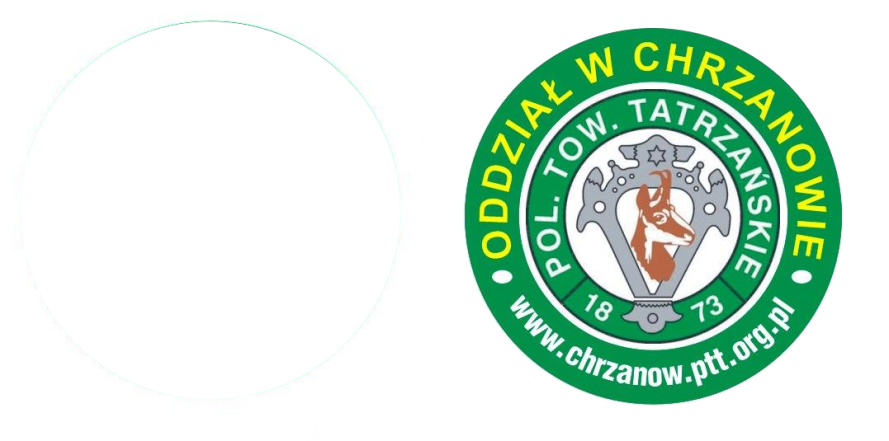 Przewodnicy górscy
Robert Czak
* przewodnik górski beskidzki
* licencje parków (gorczański, pieniński, babiogórski)
* pilot wycieczek
* instruktor przewodnictwa
* instruktor ochrony przyrody
* przodownik turystyki górskiej
* członek komisji egzaminacyjnej 
przewodników górskich przy marszałku województwa małopolskiego
* nauczyciel wykładowca na kursach przewodnickich
 i pilotów wycieczek
* tel. 603 687 444
* e-mail: robert.czak@op.pl
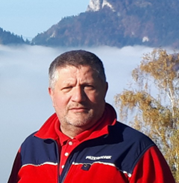 Joanna Dudek
* przewodnik beskidzki
* przodownik PTTK
* przewodnik po Ojcowskim Parku Narodowym
* pilot wycieczek
* licencje Parków Narodowych:
Pieniński PN, Magurski PN, Bieszczadzki PN,
Gorczański PN, Babiogórski PN
* tel. 509 417 124
* e-mail: joanna.dudek@wp.eu
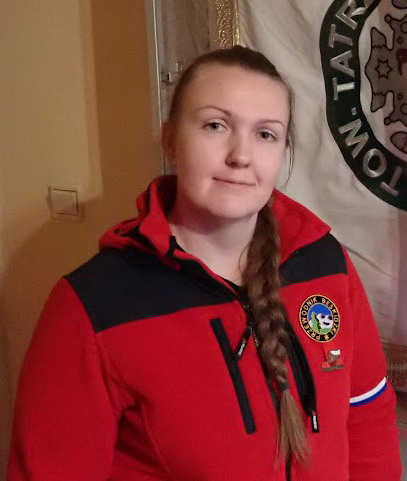 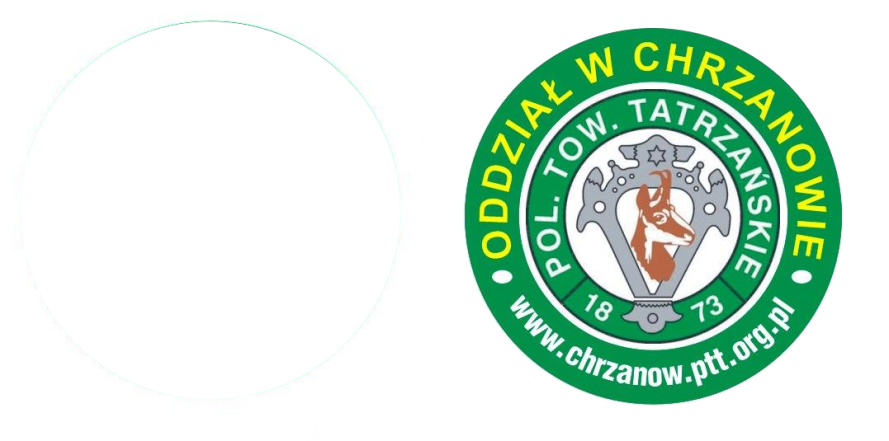 Przewodnicy górscy
Andrzej Górecki * przewodnik górski beskidzki* pilot wycieczek
* tel.: 605421182
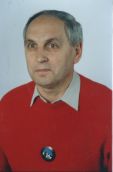 Adam Górnicki
* przewodnik tatrzański
* przewodnik beskidzki
* pilot wycieczek
* tel.: 606875631
* e-mail: adamgornicki@op.pl
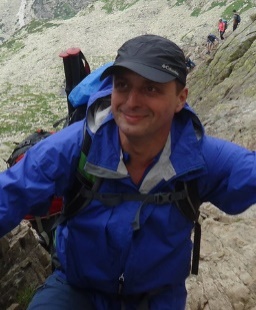 Józef Haduch * przewodnik beskidzki SKPG Kraków
* tel.: 694407389
* e-mail: jozef.haduch@interia.pl
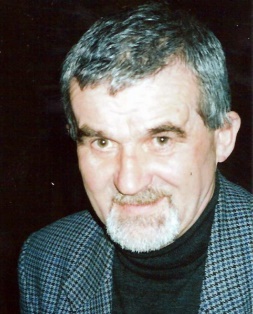 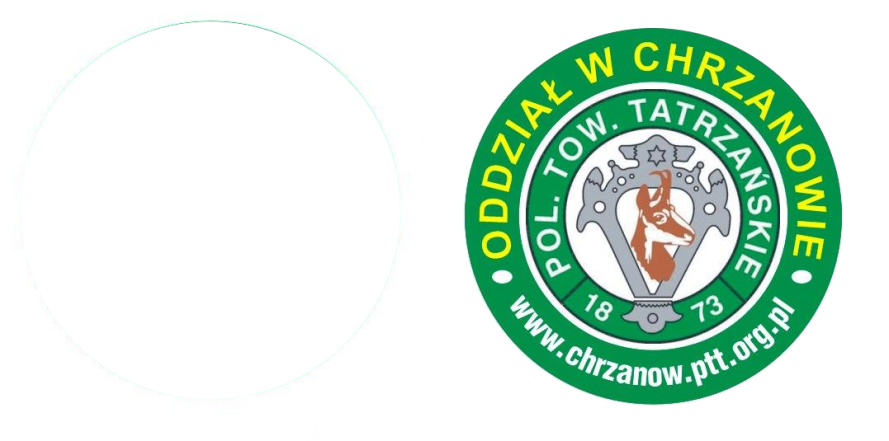 Przewodnicy górscy
Zygmunt Jeleń * przewodnik górski beskidzki
* pilot wycieczek
* tel.: 501809009
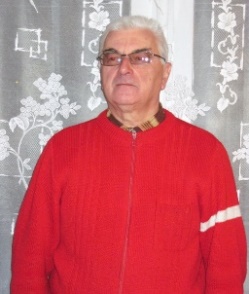 Remigiusz Lichota
* przewodnik beskidzki SKPG Kraków
* pilot wycieczek  
* licencje parków narodowych: Babiogórski PN, Pieniński PN, Gorczański PN, Ojcowski PN      
* tel.: 600902859
* e-mail: remigiusz-64@o2.pl
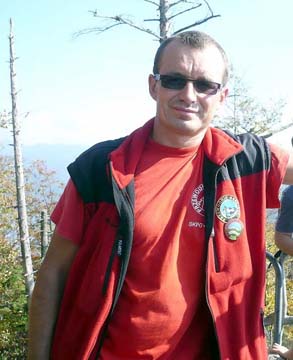 Władysław Molendowicz
* przewodnik beskidzki
* przewodnik terenowy
* pilot wycieczek
* instruktor krajoznawstwa
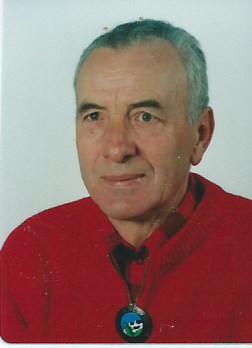 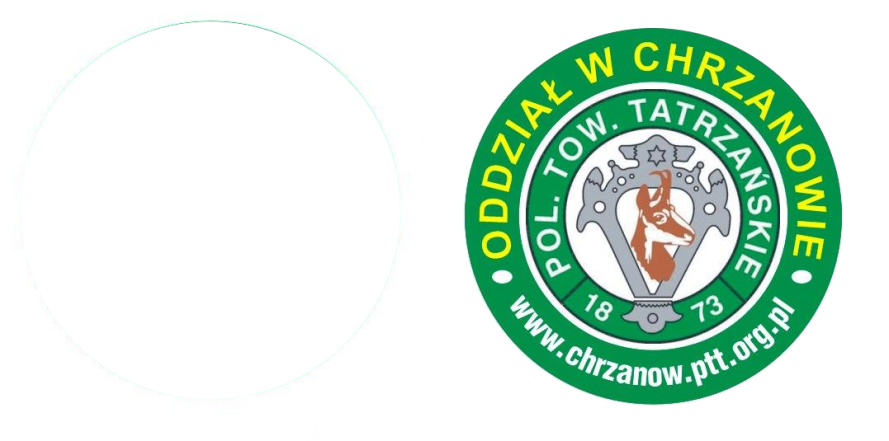 Przewodnicy górscy
Jan Oczkowski  
* przewodnik górski beskidzki
* pilot wycieczek  
* tel.: 516123898
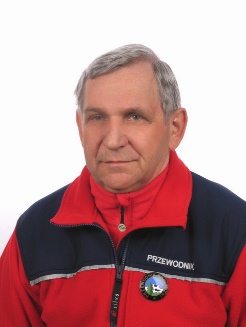 Krystian Olczyk
* przewodnik beskidzki SKPG Kraków
* tel.: 508984769
* e-mail: olczykkrystian@gmail.com
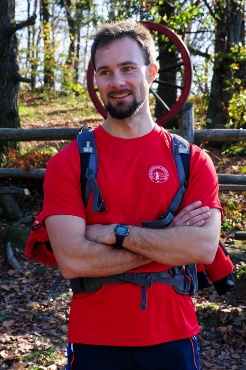 Małgorzata Opitek
* przewodnik górski beskidzki
* przewodnik terenowy
* tel.: 696295997
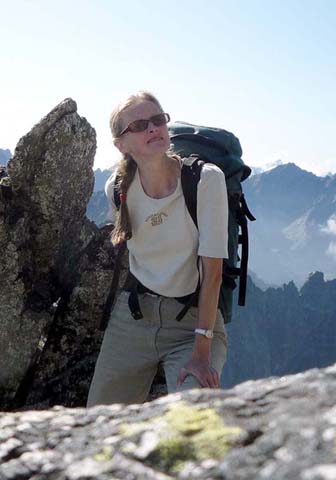 Andrzej Sadowski
* przewodnik sudecki
* przewodnik terenowy
* pilot wycieczek
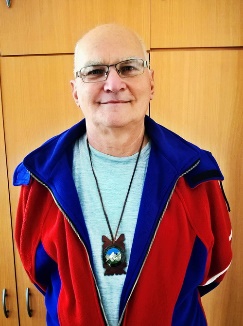 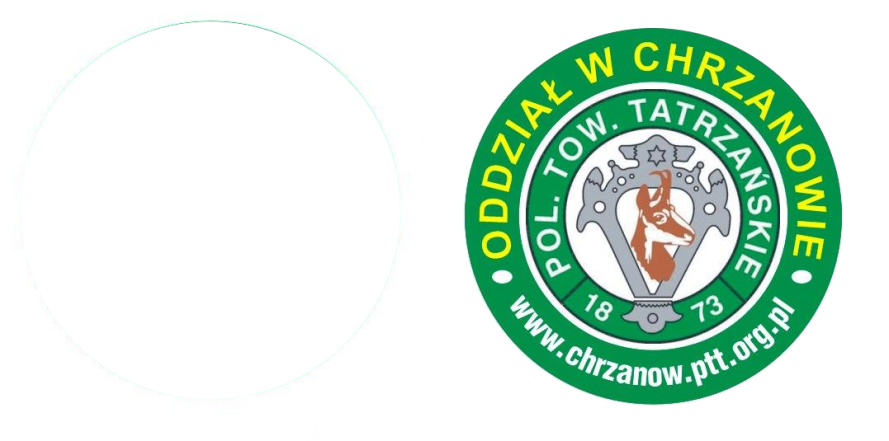 Przewodnicy górscy
Janusz Sadzikowski 
"Geo-Mount"
* geodeta uprawniowny
(zakres I,II,IV)
* międzynarodowy przewodnik górski UIMLA
* przewodnik tatrzański
* pilot wycieczek
* www.mount.cad.pl
* tel.: 602533787
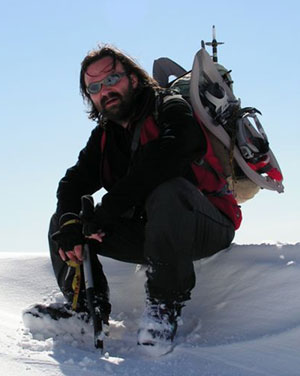 Michał Szczepański 
* przewodnik sudecki
* przewodnik tatrzański
* e-mail: tatrzanski_lord@o2.pl
* tel.: 605428383
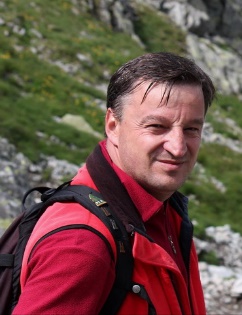 Stanisław Trębacz 
* przewodnik tatrzański
* przewodnik beskidzki
* przewodnik terenowy
* instruktor przewodnictwa górskiego
* pilot wycieczek
* tel.: 326236801
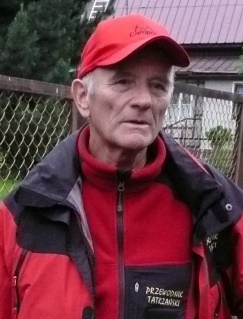 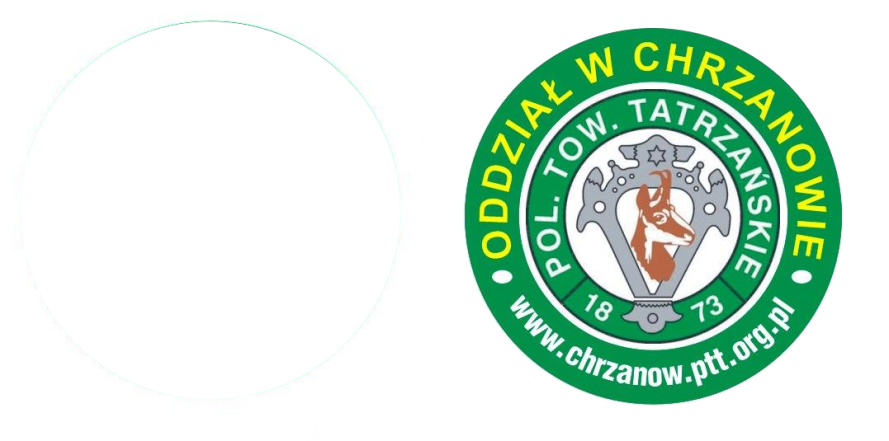 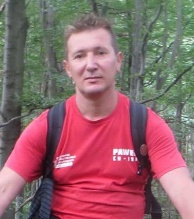 Paweł Gąsiorek
nr 563
(wszystkie Krainy Górskie)
Przewodnicy  
GOT  PTT
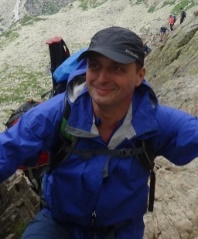 Adam Górnicki
nr 583
(wszystkie Krainy Górskie)
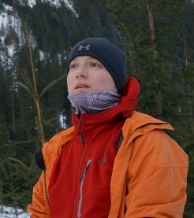 Marcin Bednarz 
nr 579
(wszystkie Krainy Górskie)
Józef Haduch
nr 233A
(wszystkie Krainy Górskie)
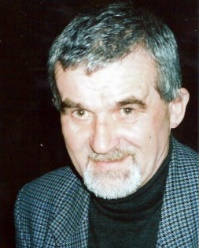 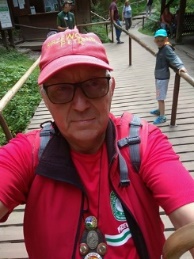 Henryk Berczyński
nr 585
(Sudety)
Marek Hromada
nr 589
(wszystkie Krainy Górskie)
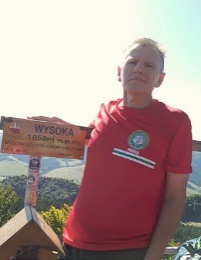 Adam Biel
nr 221
(Karpaty Zach.,
Karpaty Wsch.)
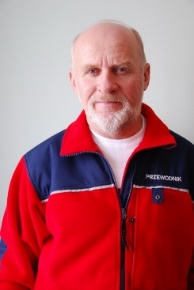 Zygmunt Jeleń
nr 175
(Karpaty Zach.)
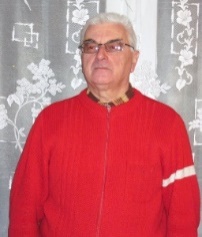 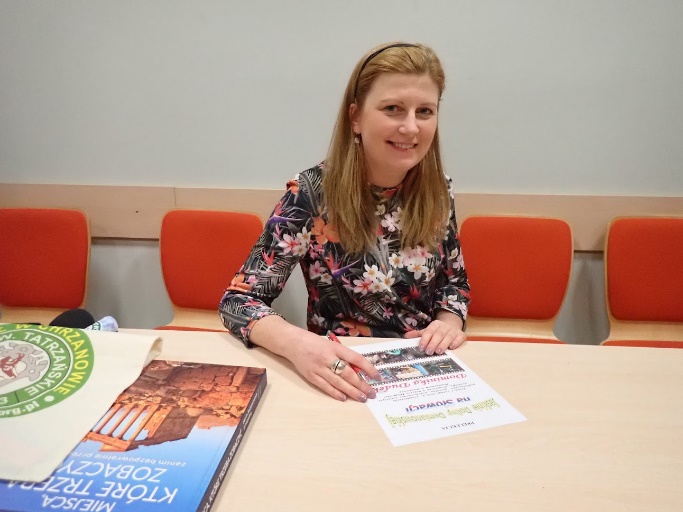 Dominika Dudek
nr 605
(wszystkie Krainy Górskie)
Krzysztof Kowalski
nr 564
(Sudety,
Góry Świętokrzyskie)
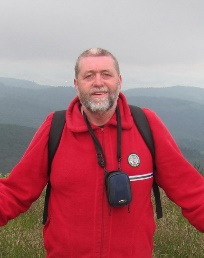 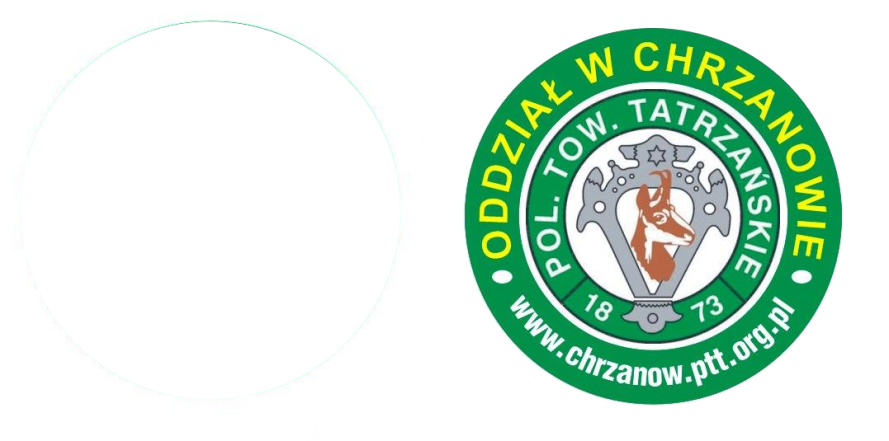 Przewodnicy  
GOT  PTT
Marcin Ryśnr 572
(wszystkie Krainy Górskie)
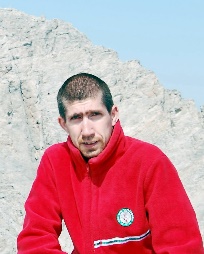 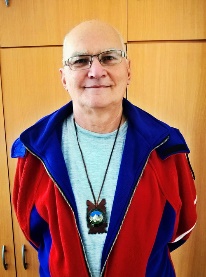 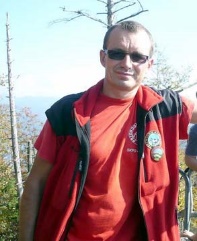 Remigiusz Lichotanr 232A
(wszystkie Krainy Górskie)
Andrzej Sadowskinr 571
(Sudety, Tatry)
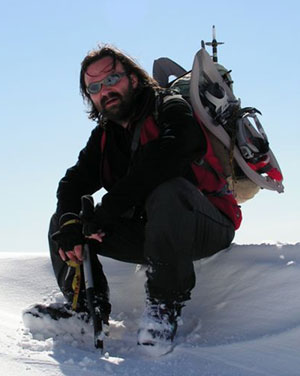 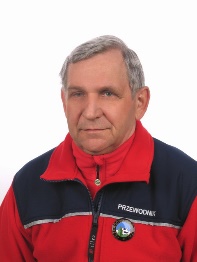 Janusz Sadzikowskinr 216 
(Tatry)
Jan Oczkowskinr 217(Karpaty Zach.)
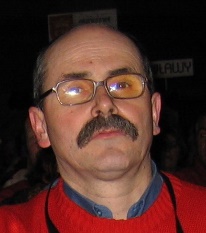 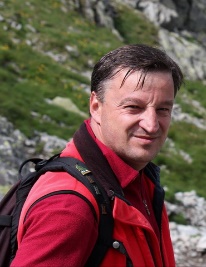 Jan Poręba
nr 176
(Karpaty Zach.)
Michał Szczepańskinr 215A
(wszystkie Krainy Górskie)
Stanisław Trębacznr 177
(Karpaty Zach.,
Karpaty Wsch., Tatry,
Góry Świętokrzyskie)
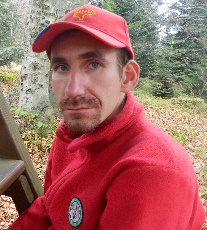 Bogumił Ryśnr 573
(wszystkie Krainy Górskie)
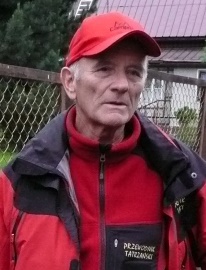 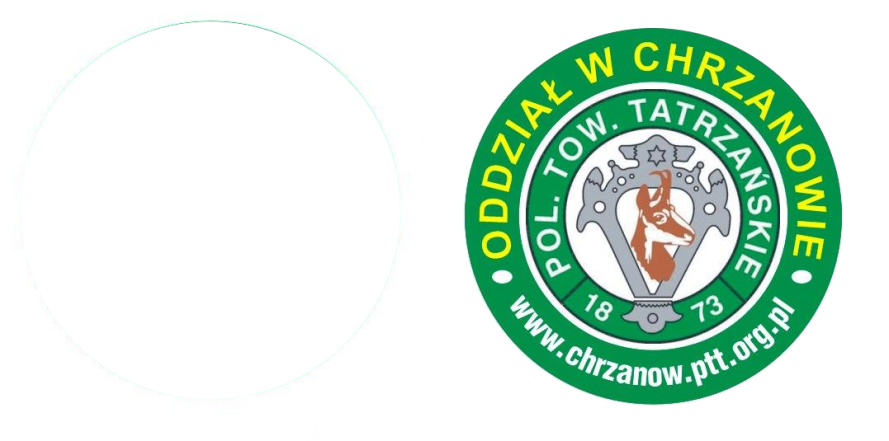 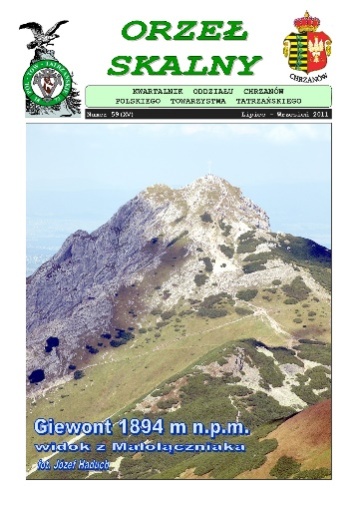 Działalność wydawnicza
„Orzeł Skalny”
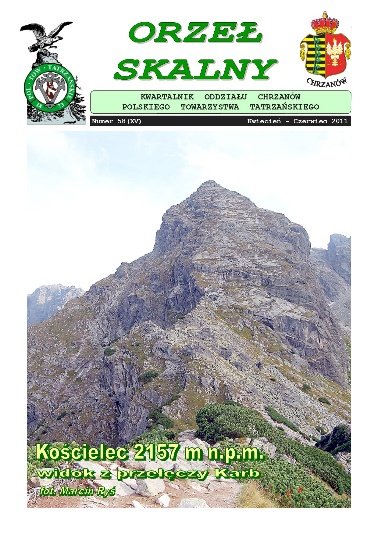 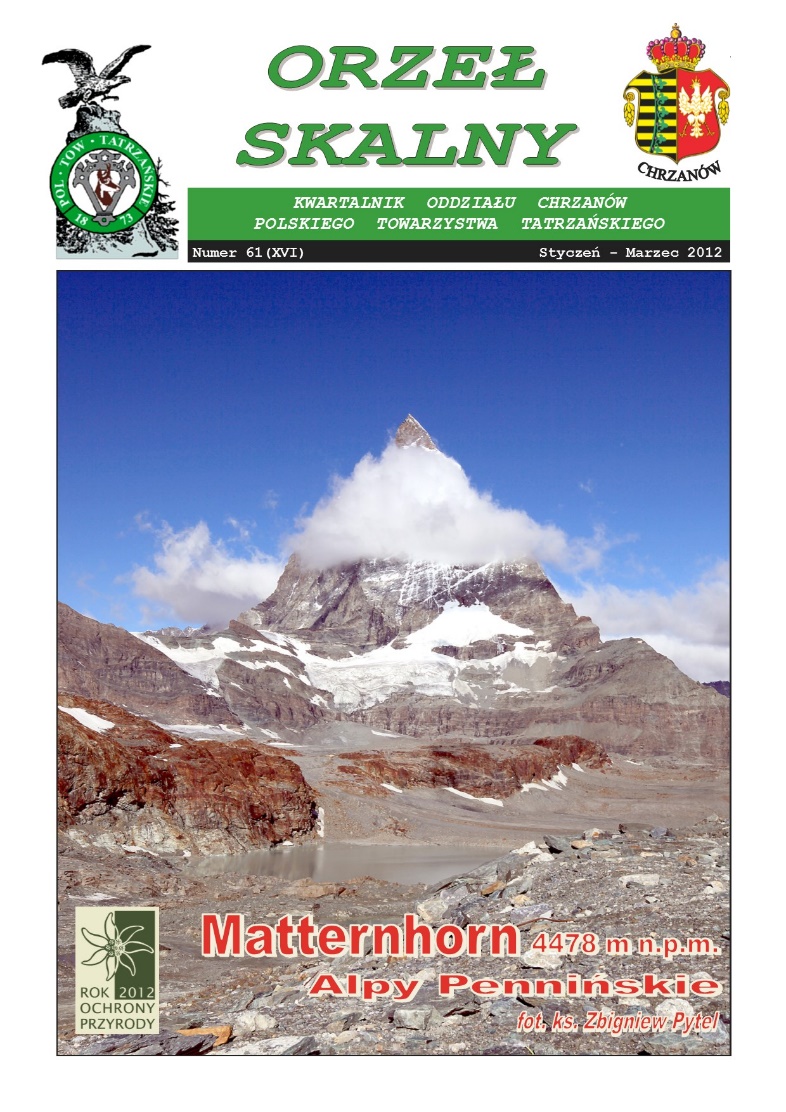 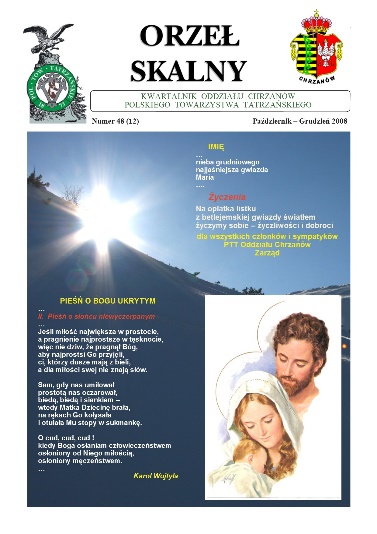 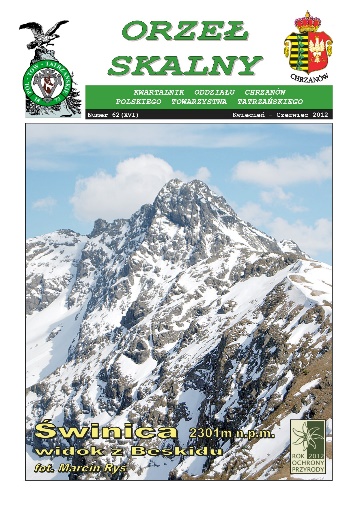 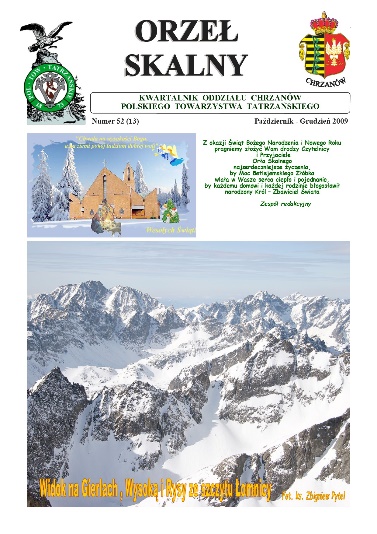 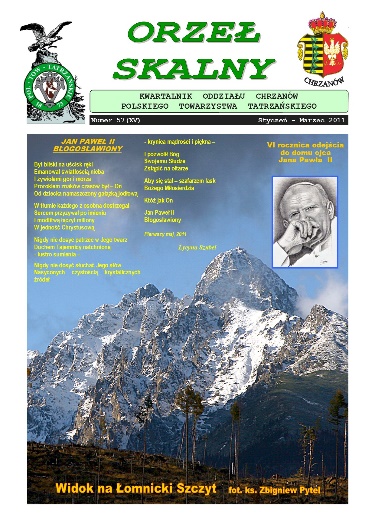 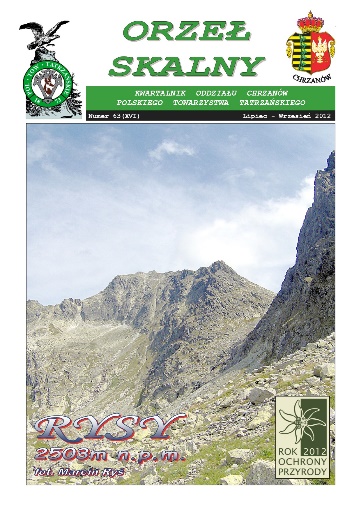 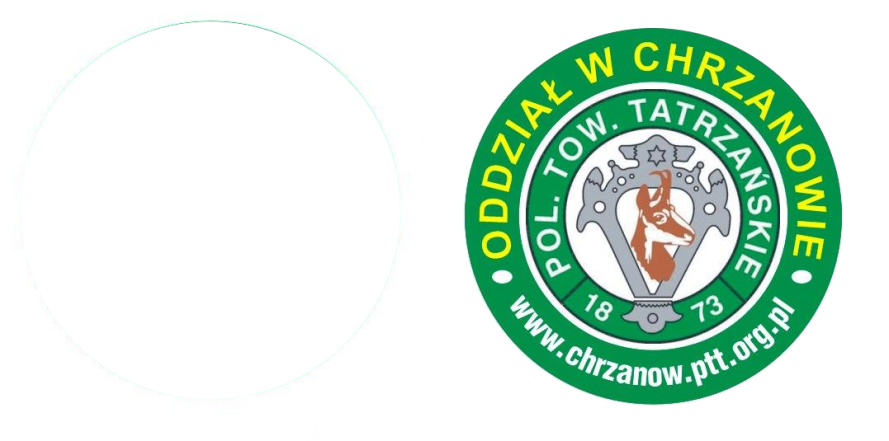 Książeczki  i  odznaki
GOT PTT
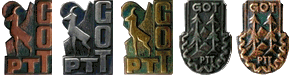 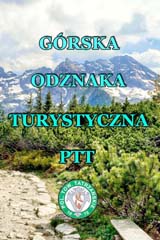 „Ku wierchom”
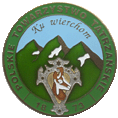 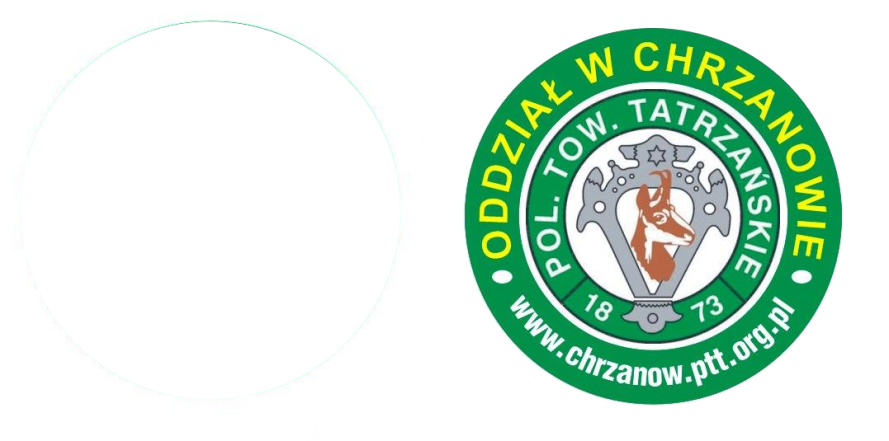 Książeczki  i  odznaki
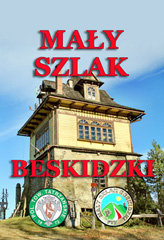 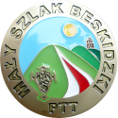 Główny Szlak Beskidzki
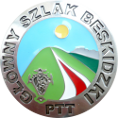 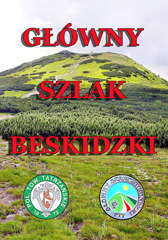 Mały Szlak Beskidzki
Główny Szlak Sudecki
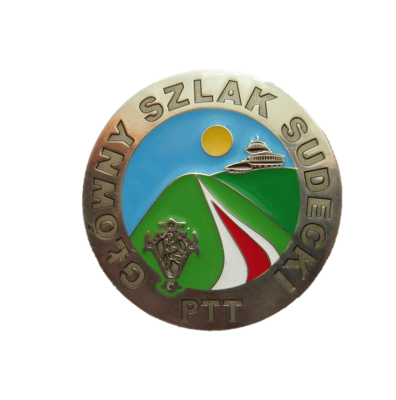 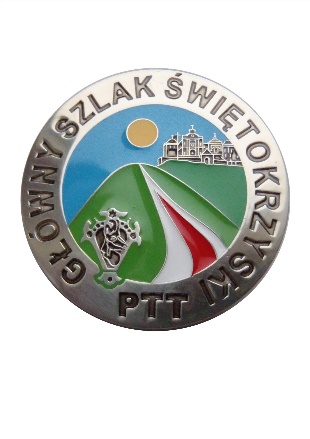 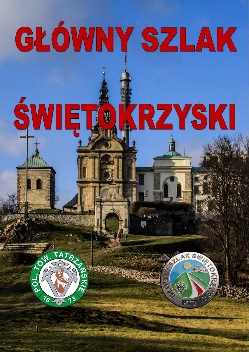 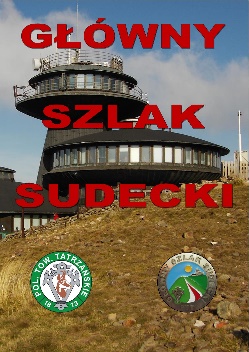 Główny Szlak Świętokrzyski
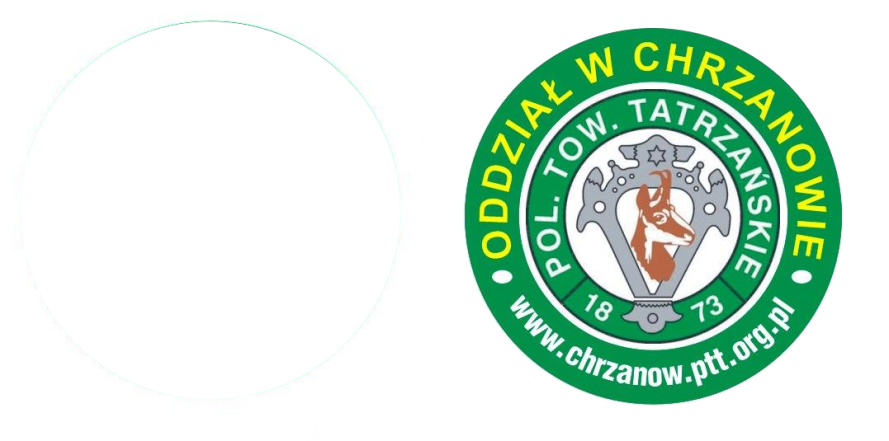 Książeczki  i  odznaki
Wielka Korona Beskidów
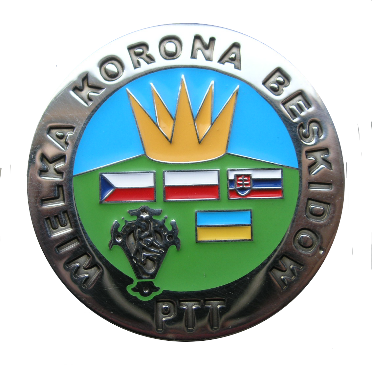 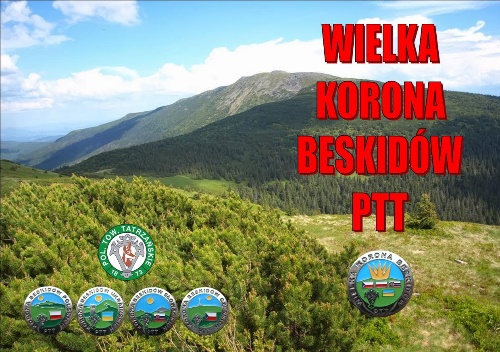 Korona Beskidów Polskich
Korona Beskidów Czeskich
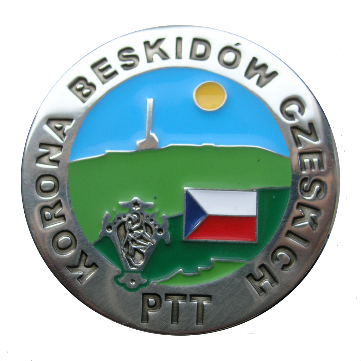 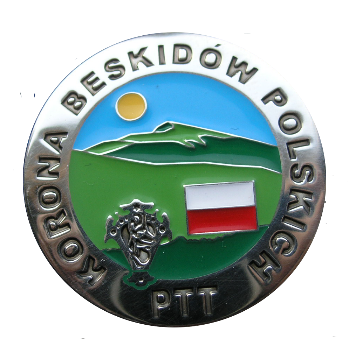 Korona Beskidów Słowackich
Korona Beskidów Ukraińskich
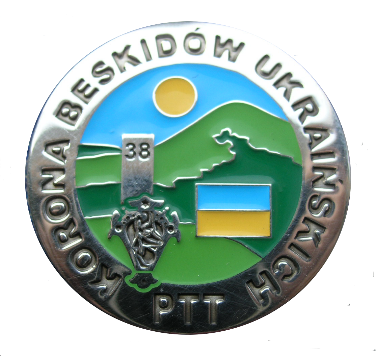 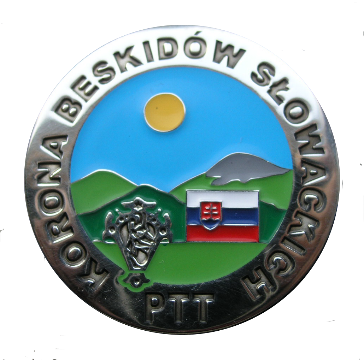 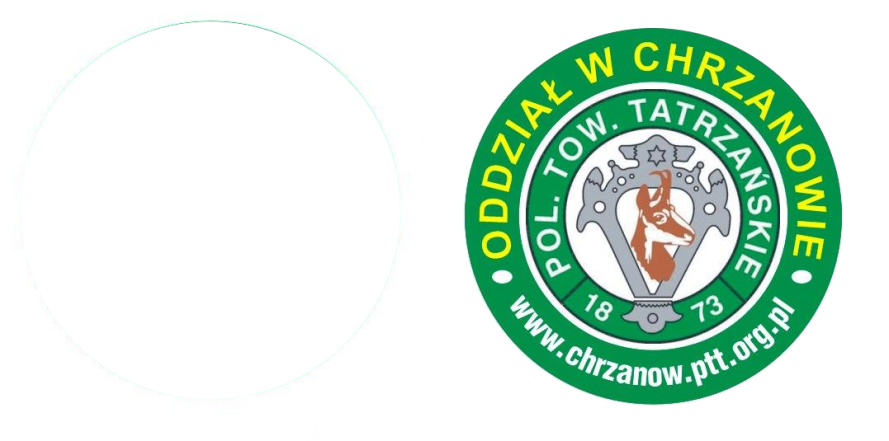 Książeczki  i  odznaki
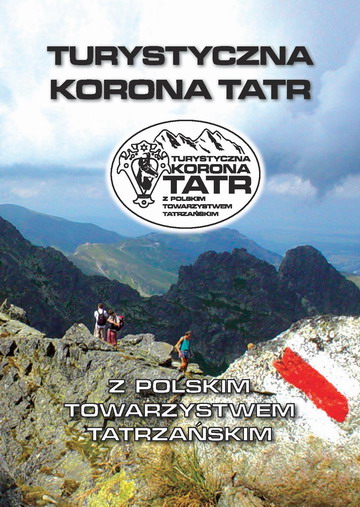 Turystyczna
Korona
Tatr
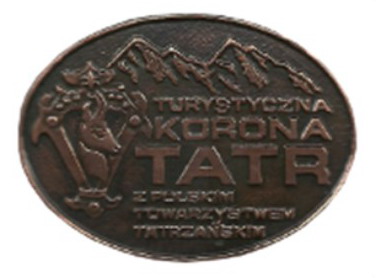 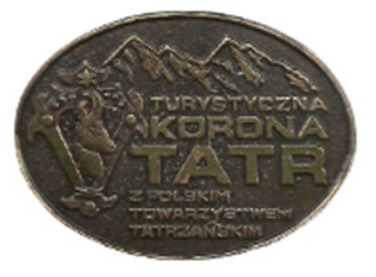 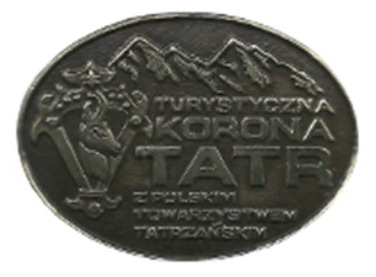 Złota TKT
Srebrna TKT
Brązowa TKT
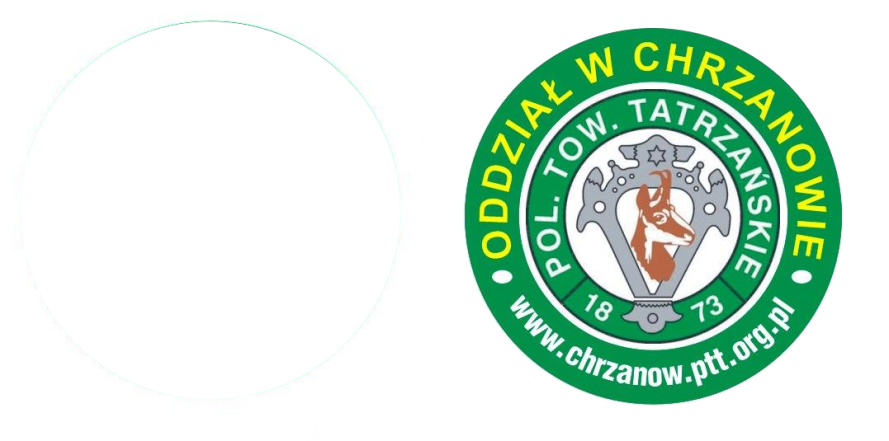 Internet
www.chrzanow.ptt.org.pl
E-mail
chrzanow@ptt.org.pl
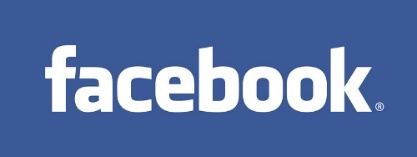 https://www.facebook.com/ptt.chrzanow.5
https://www.facebook.com/ptt.chrzanow/
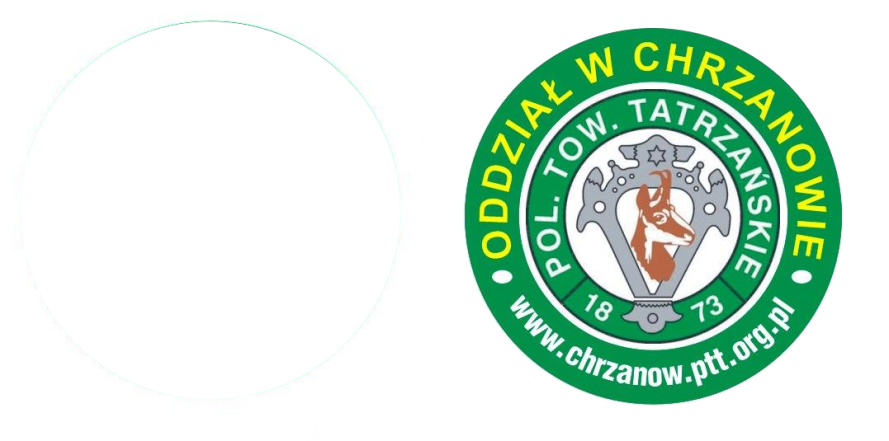 Adres
ul. Sokoła 24 / 108
32-500  Chrzanów
Telefon
886 059 850
KRS
0000332365
Konto PKO BP
81 1020 2384 0000 9202 0050 1601
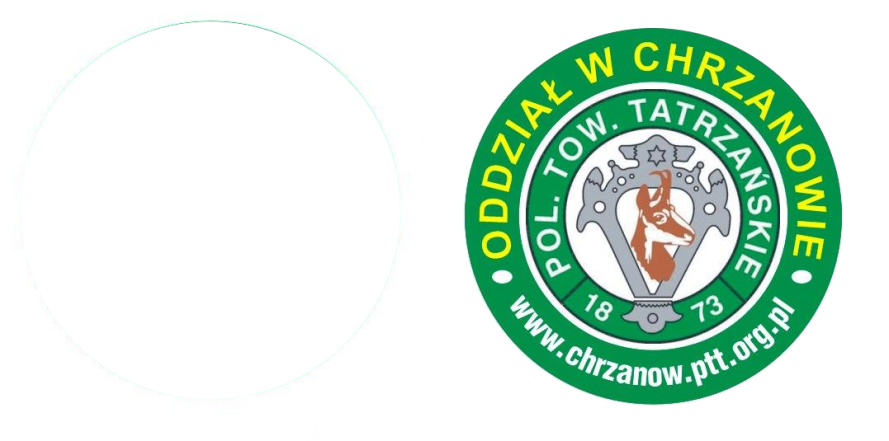 1,5 procenta podatku dla PTT
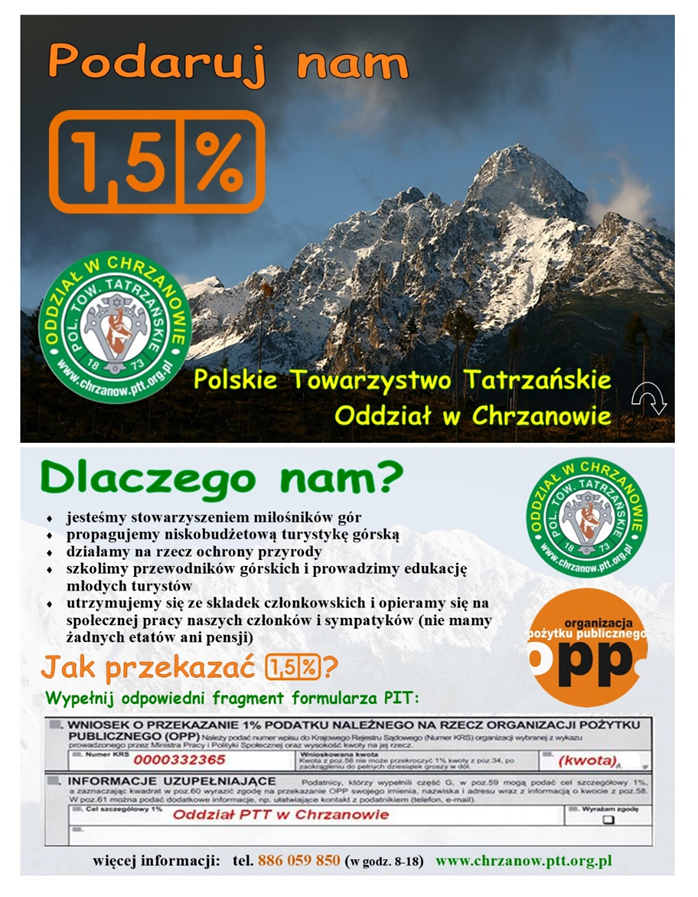 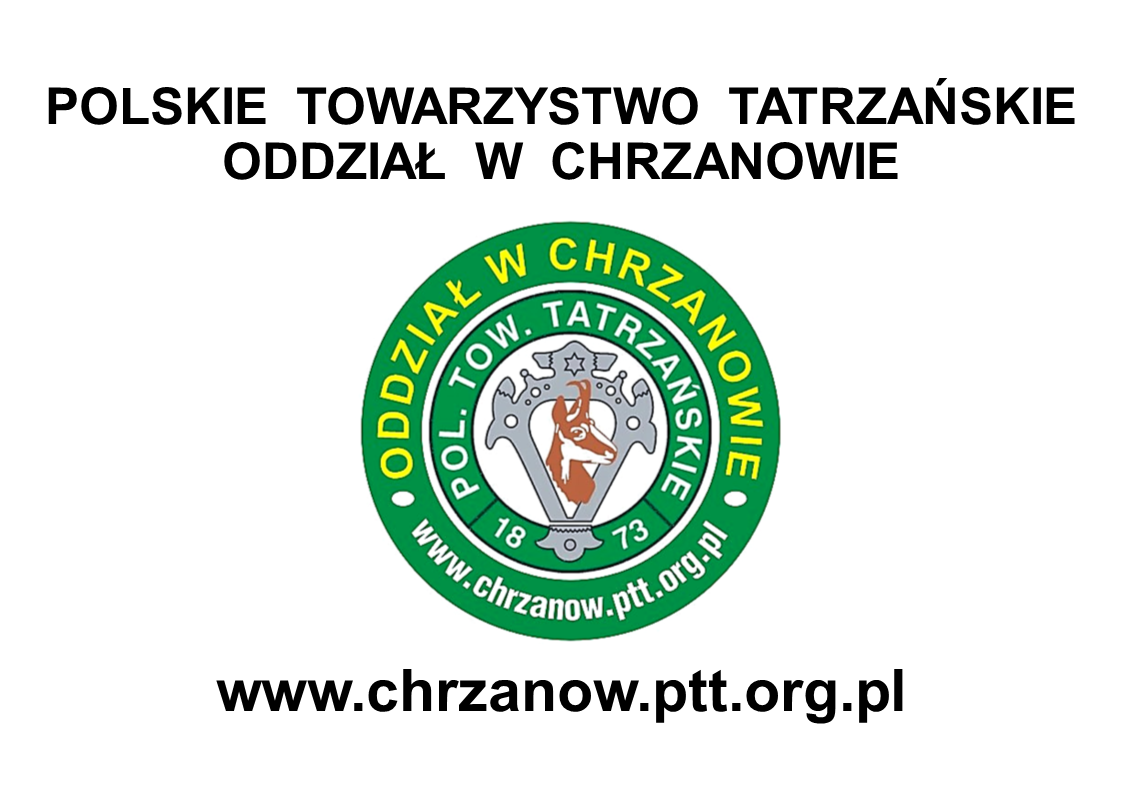